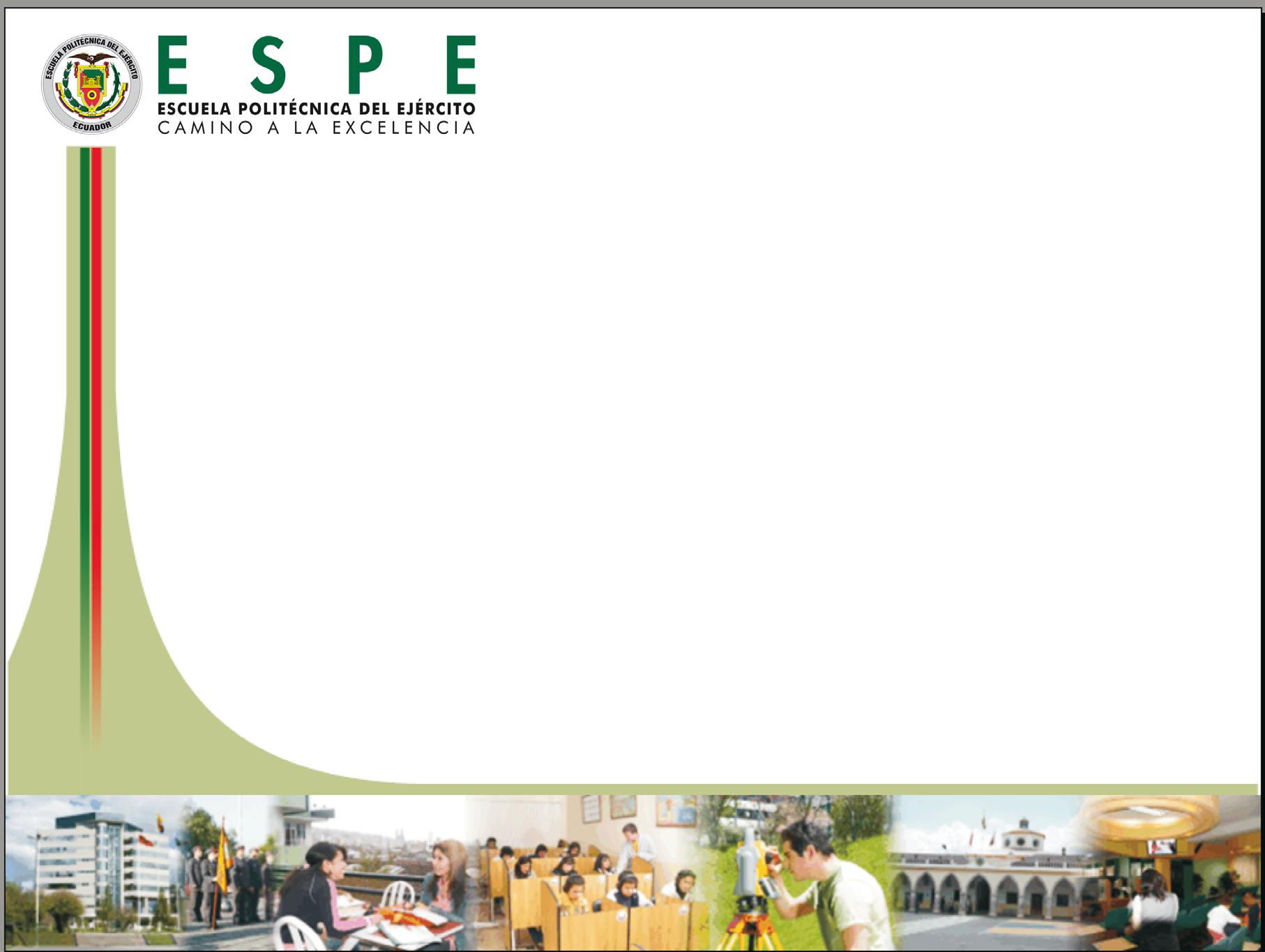 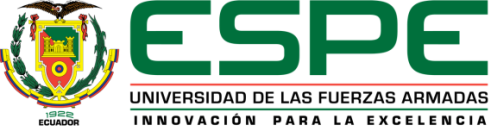 MAESTRIA EN MANUFACTURA Y DISEÑO ASISTIDO POR COMPUTADOR DISEÑO Y MANUFACTURA DE UN ALERÓN PARA APLICACIÓN AUTOMOTRIZ CON MATERIALES COMPUESTOS DE MATRIZ POLIÉSTER CON REFUERZO DE FIBRA DE VIDRIO POR MEDIO DE CAD / CAE / CAM.Autor: SAMANIEGO FLOR, GIOVANNI FRANCISCOTutor: MSc. GUERRERO HINOJOSA, BYRON ANDRÉS
1
Definición del problema:
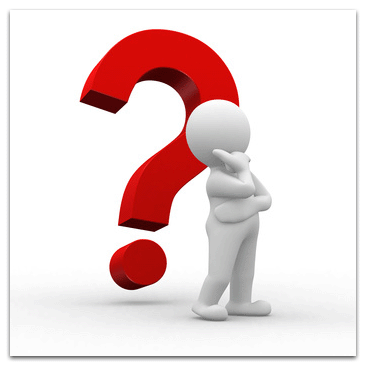 El uso limitado de materiales  compuestos de matriz poliéster con refuerzo de fibra de vidrio en el desarrollo de piezas para el sector automotriz ecuatoriano,  ha restringido  la incorporación de procesos de diseño y  manufactura por medio CAD / CAE / CAM  para el desarrollo e  innovación de nuevos productos.
2
Autopartes fabricadas con matriz poliéster con refuerzo de fibra de vidrio
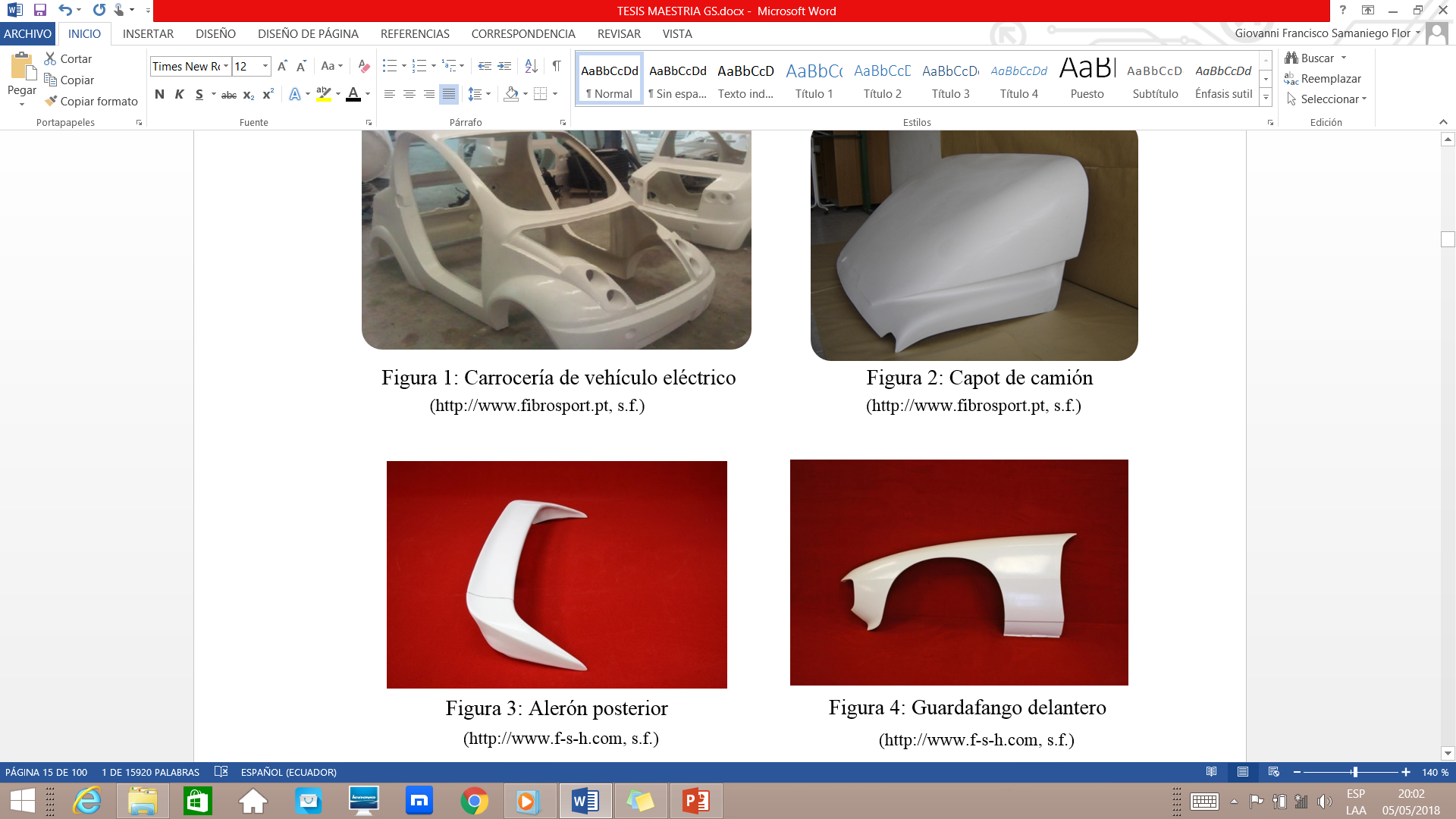 3
Caso de estudio
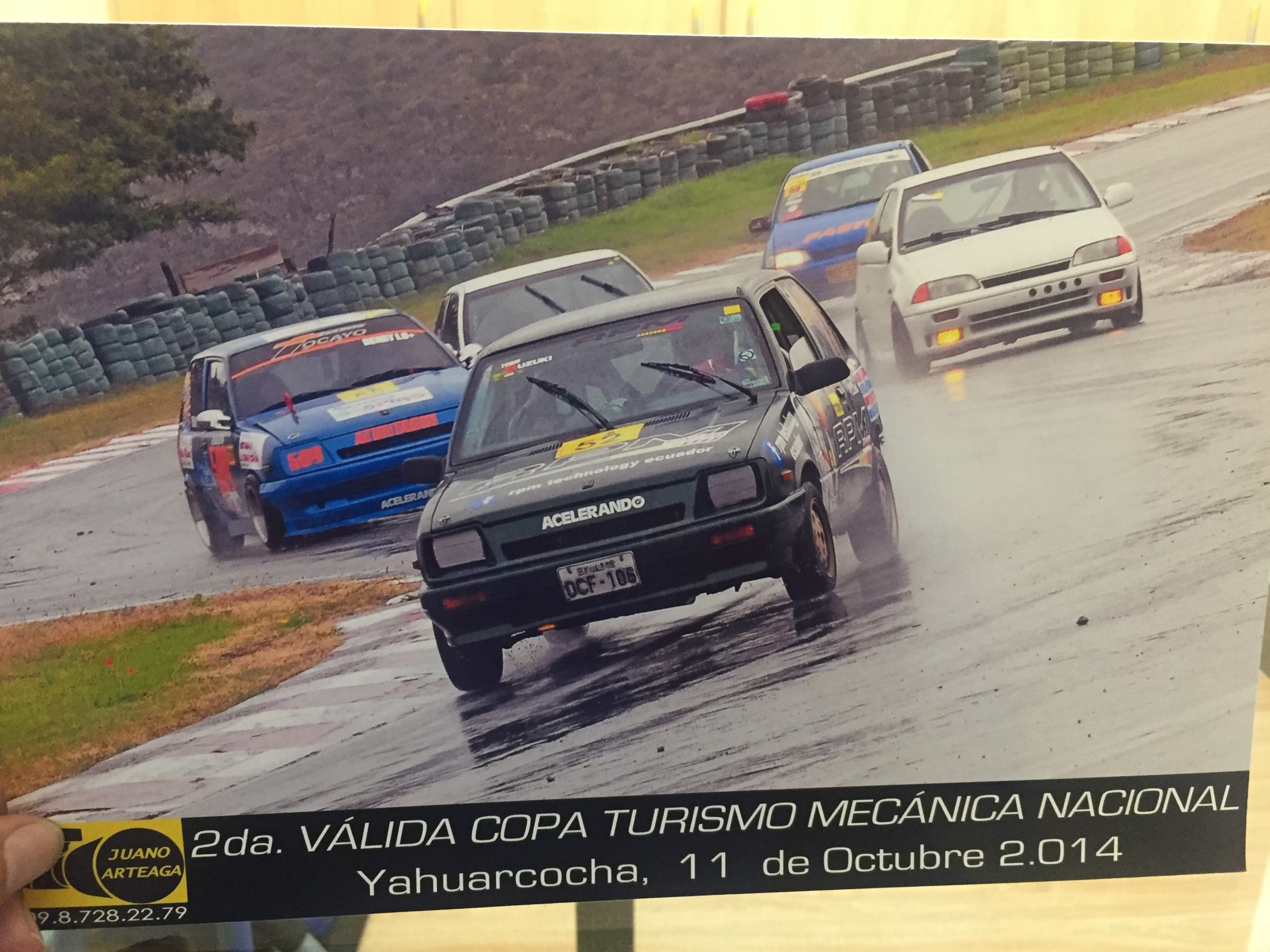 4
Adherencia típica en un neumático de competición
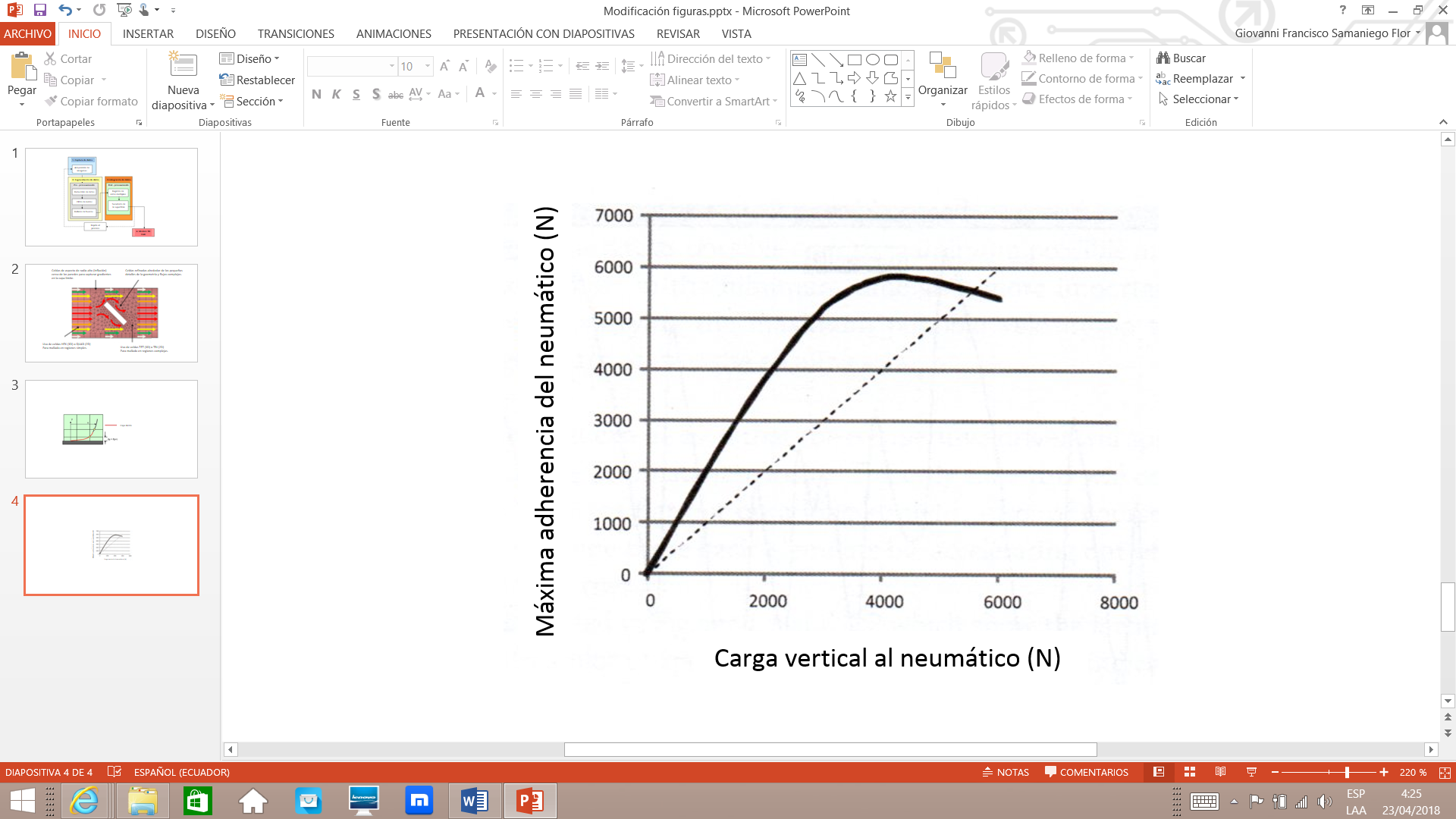 (Seward, 2014)
5
Objetivo General
Incorporar procesos de diseño y manufactura  apoyados en herramientas CAD / CAE / CAM para la fabricación de un alerón para su aplicación automotriz con materiales compuestos de matriz poliéster y refuerzo de fibra de vidrio.
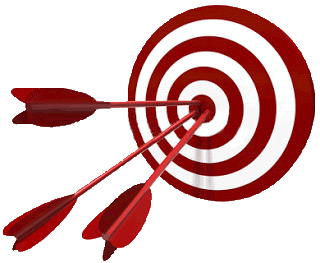 6
Objetivos específicos
Caracterizar y determinar las propiedades mecánicas del material de matriz poliéster con refuerzo de fibra de vidrio.
Crear el modelo digital tridimensional  del alerón mediante software CAD.
Realizar simulaciones aerodinámicas y estructurales del alerón en software CAE para su análisis funcional.
Mecanizar el prototipo del alerón a fabricar  por medio de software CAM en una  maquina  CNC.
Fabricar el alerón con el material compuesto caracterizado de matriz poliéster y refuerzo de fibra de vidrio.
7
CARACTERIZACIÓN DEL MATERIAL
8
Fabricación de probetas
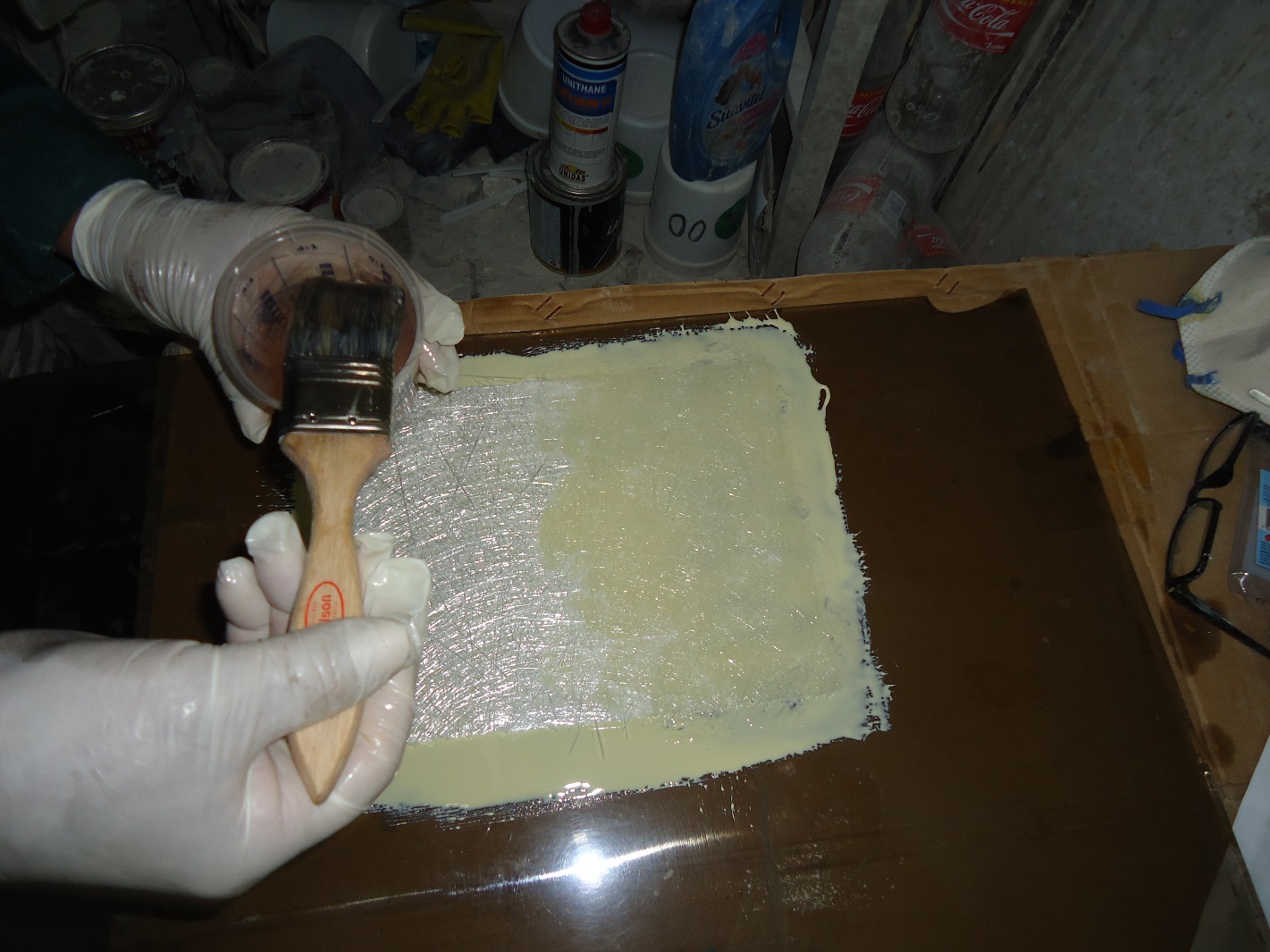 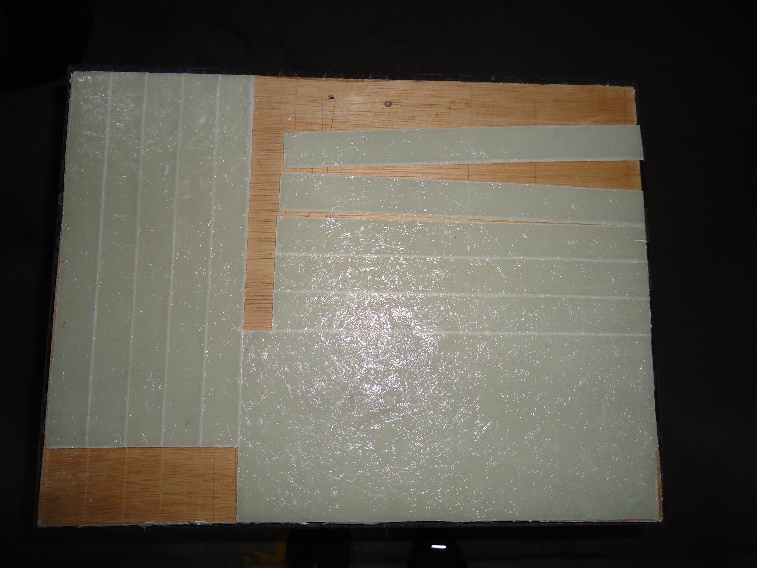 9
Ensayos mecánicos tracción
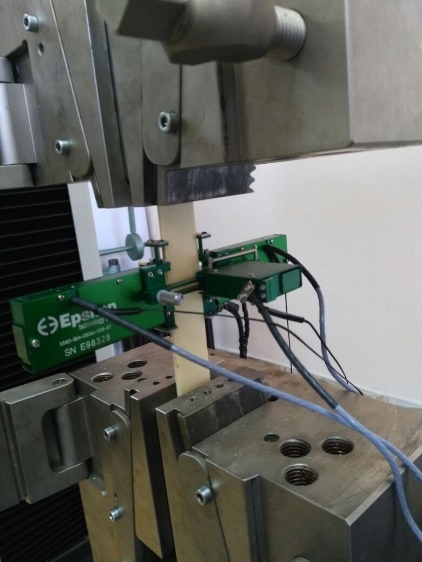 ASTM D3039/D3019M-14
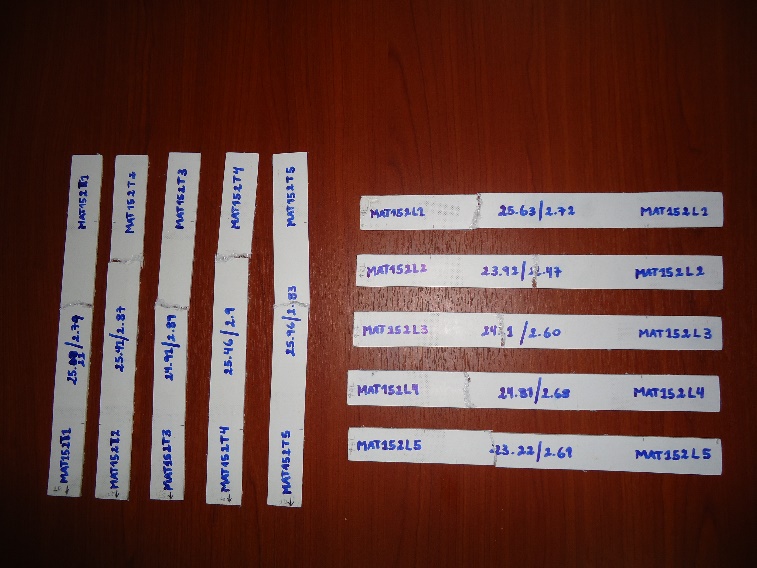 10
Procesamiento de datos ensayo a tracción
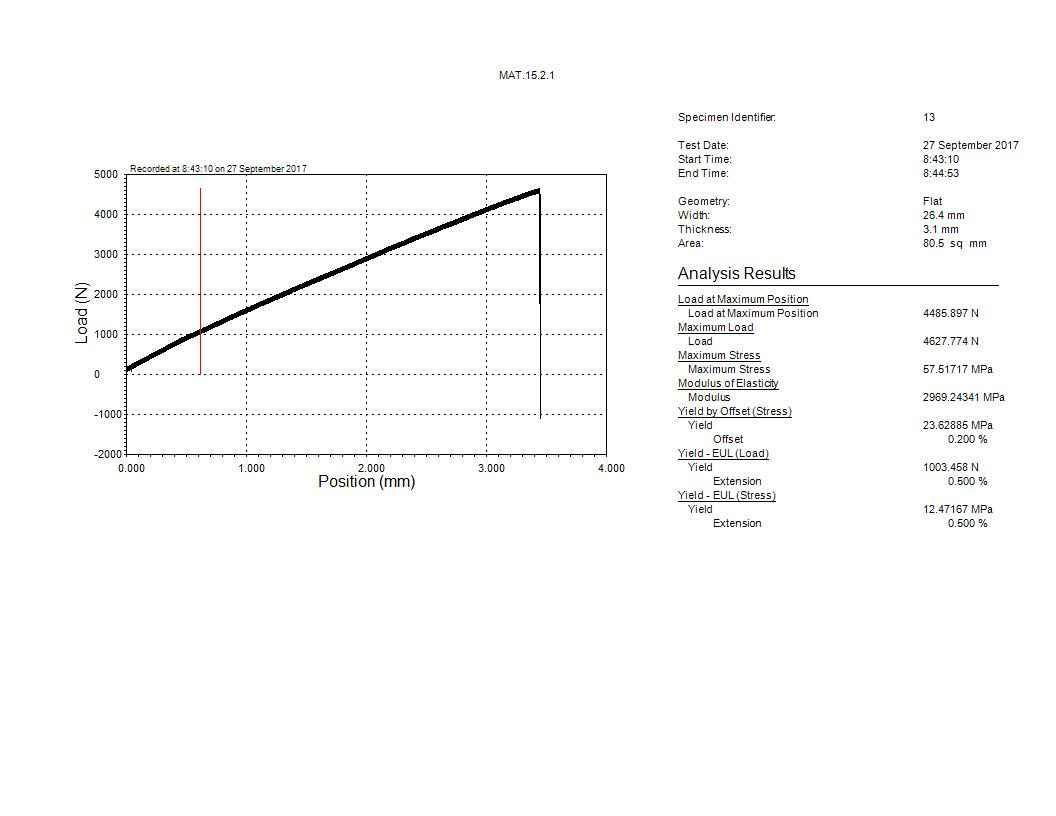 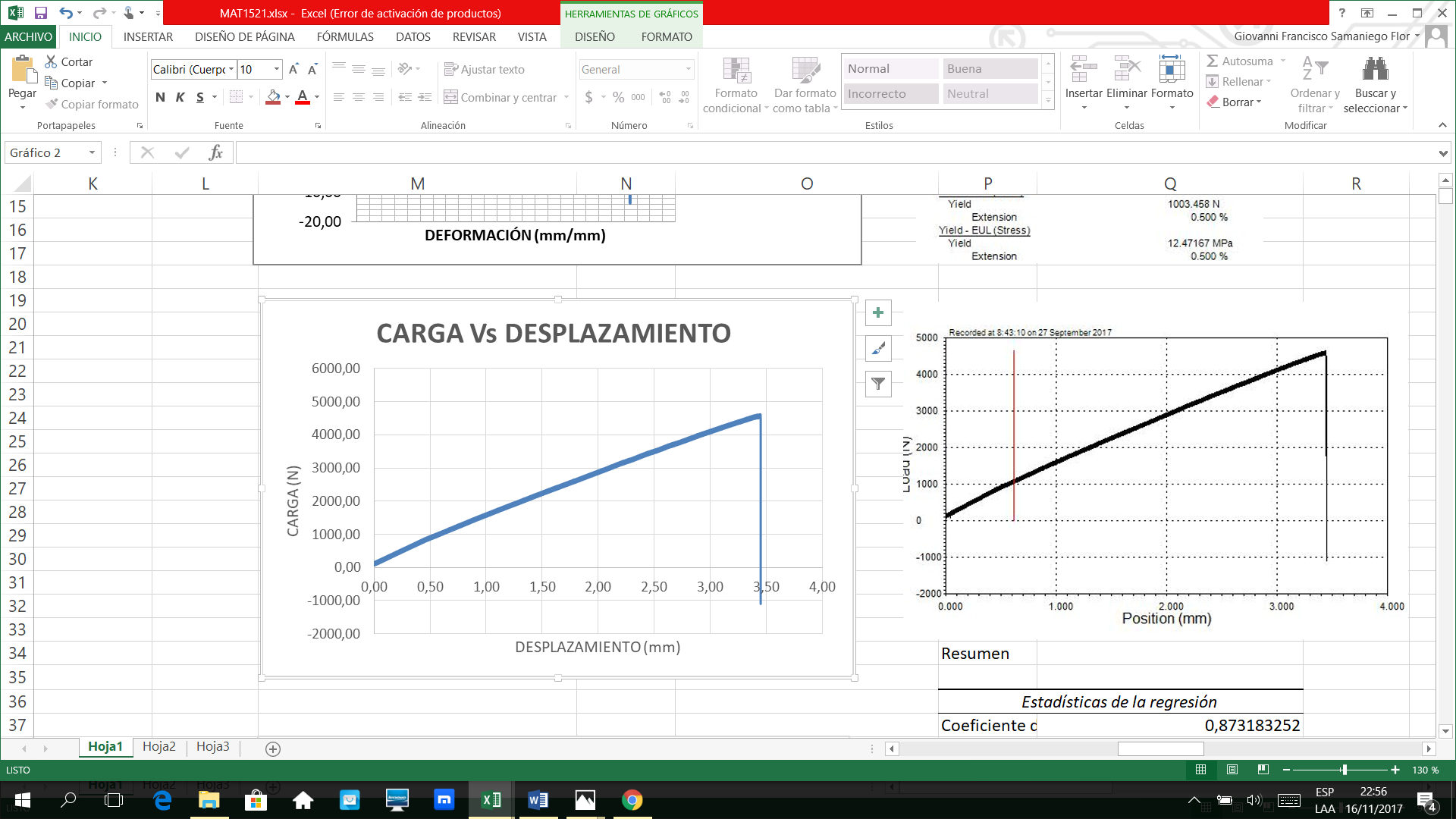 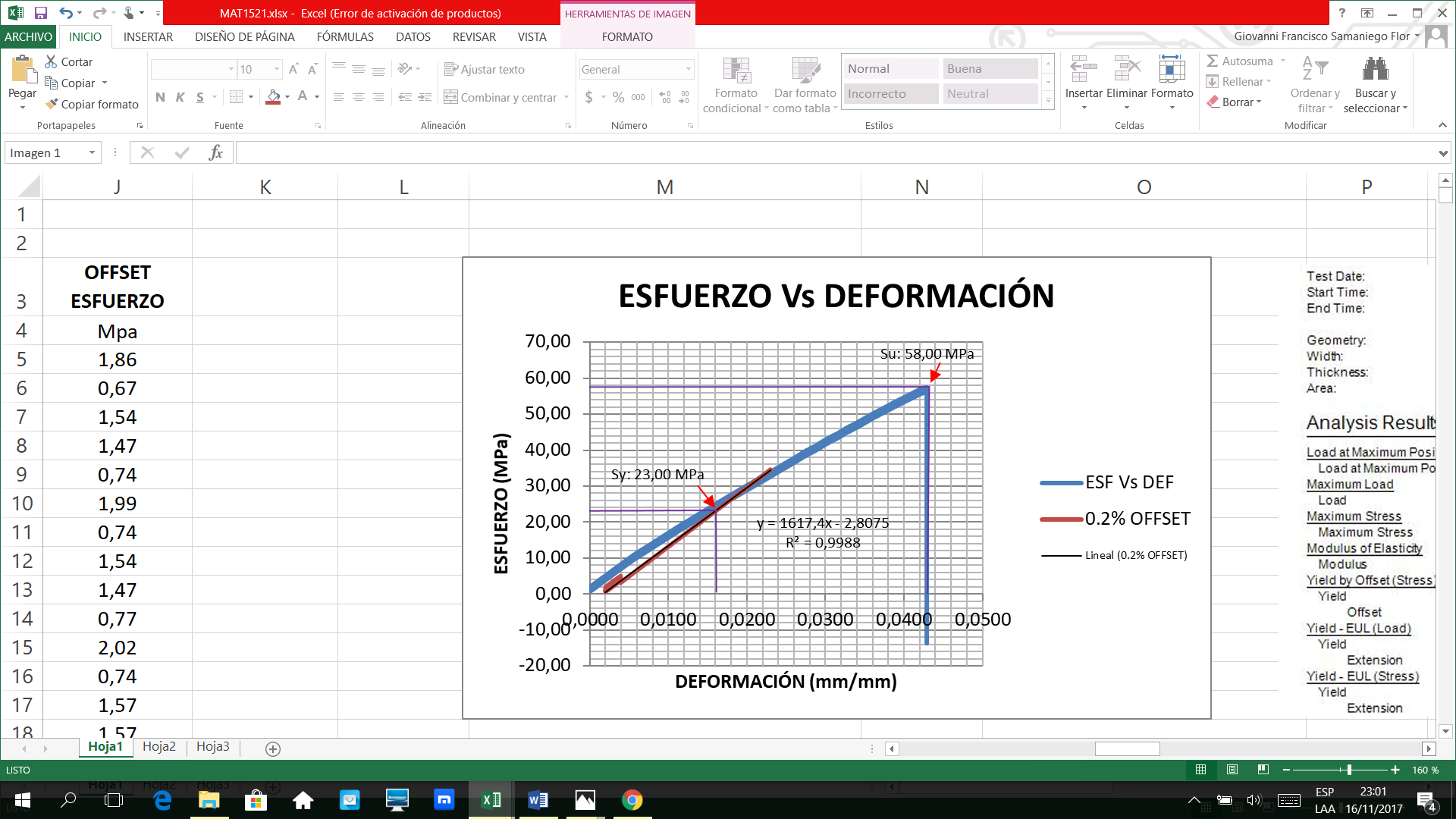 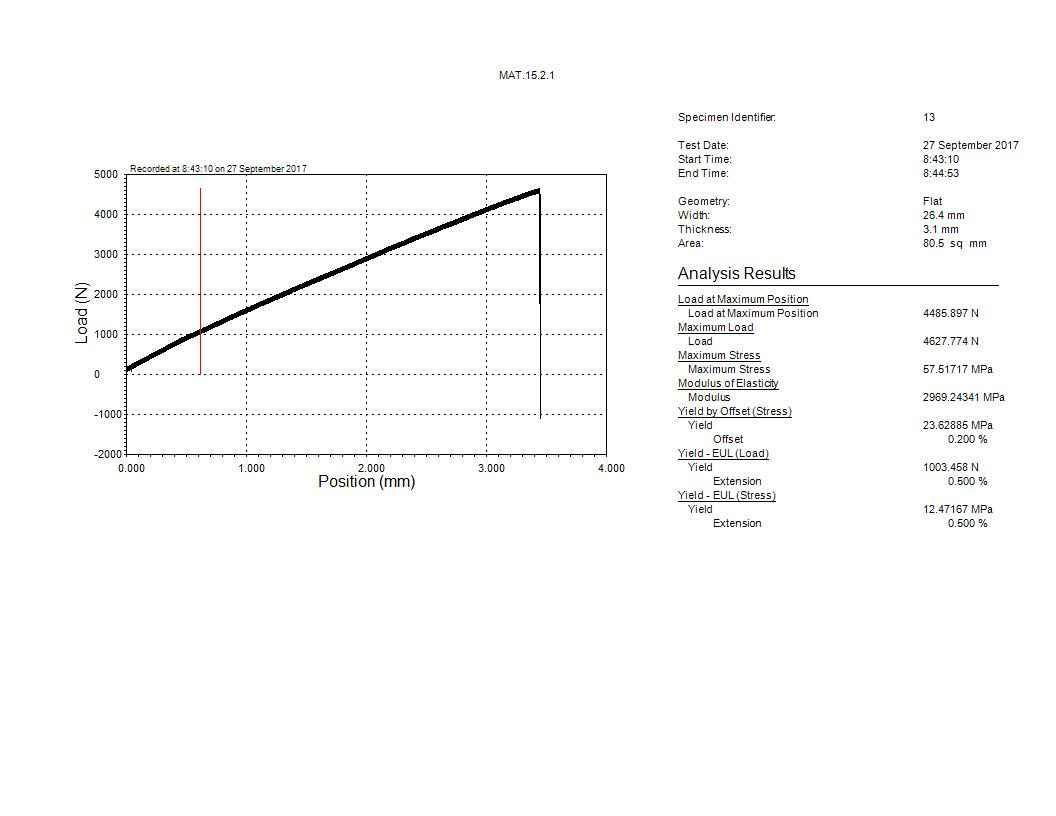 11
Resultados ensayo a tracción
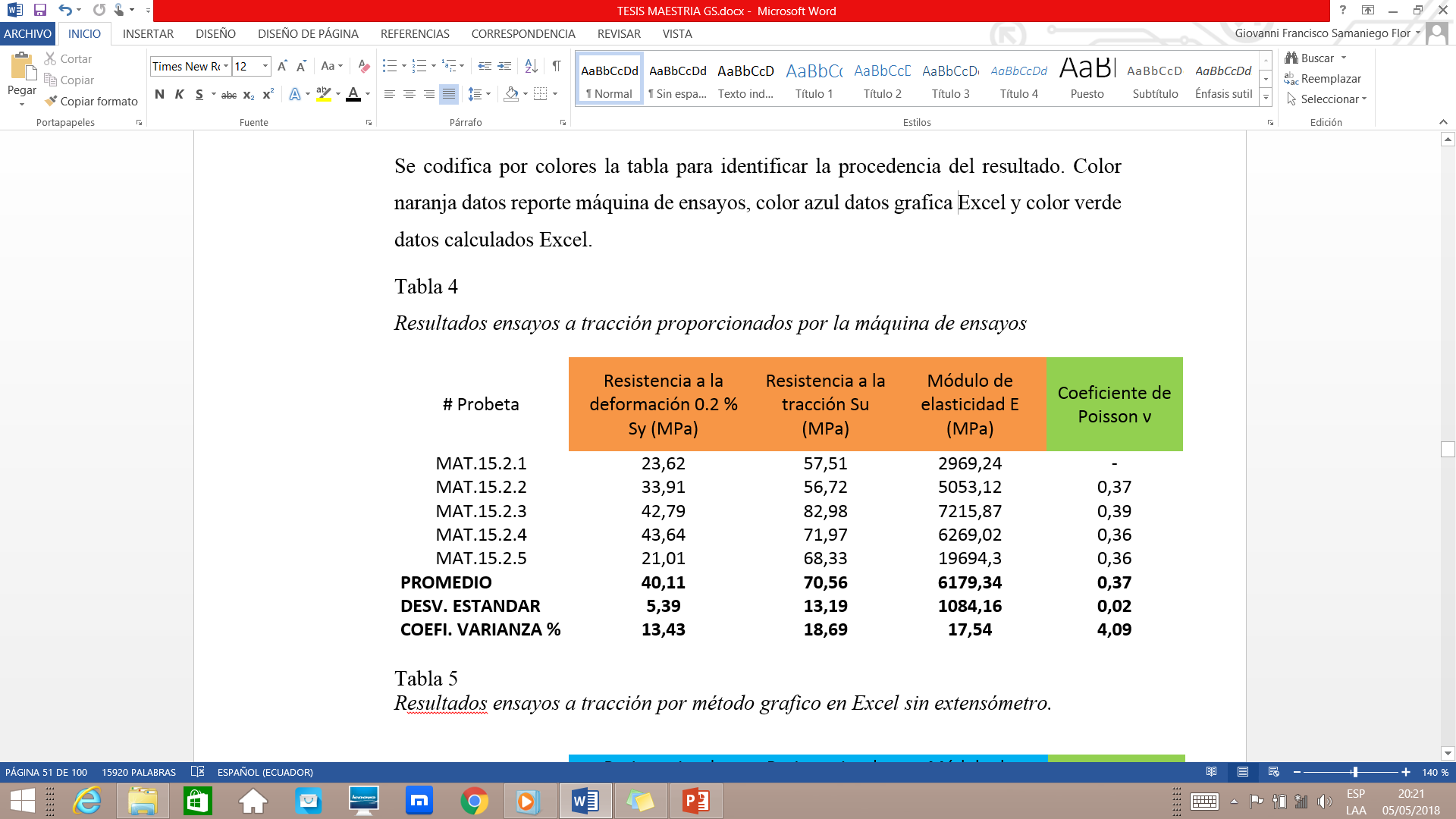 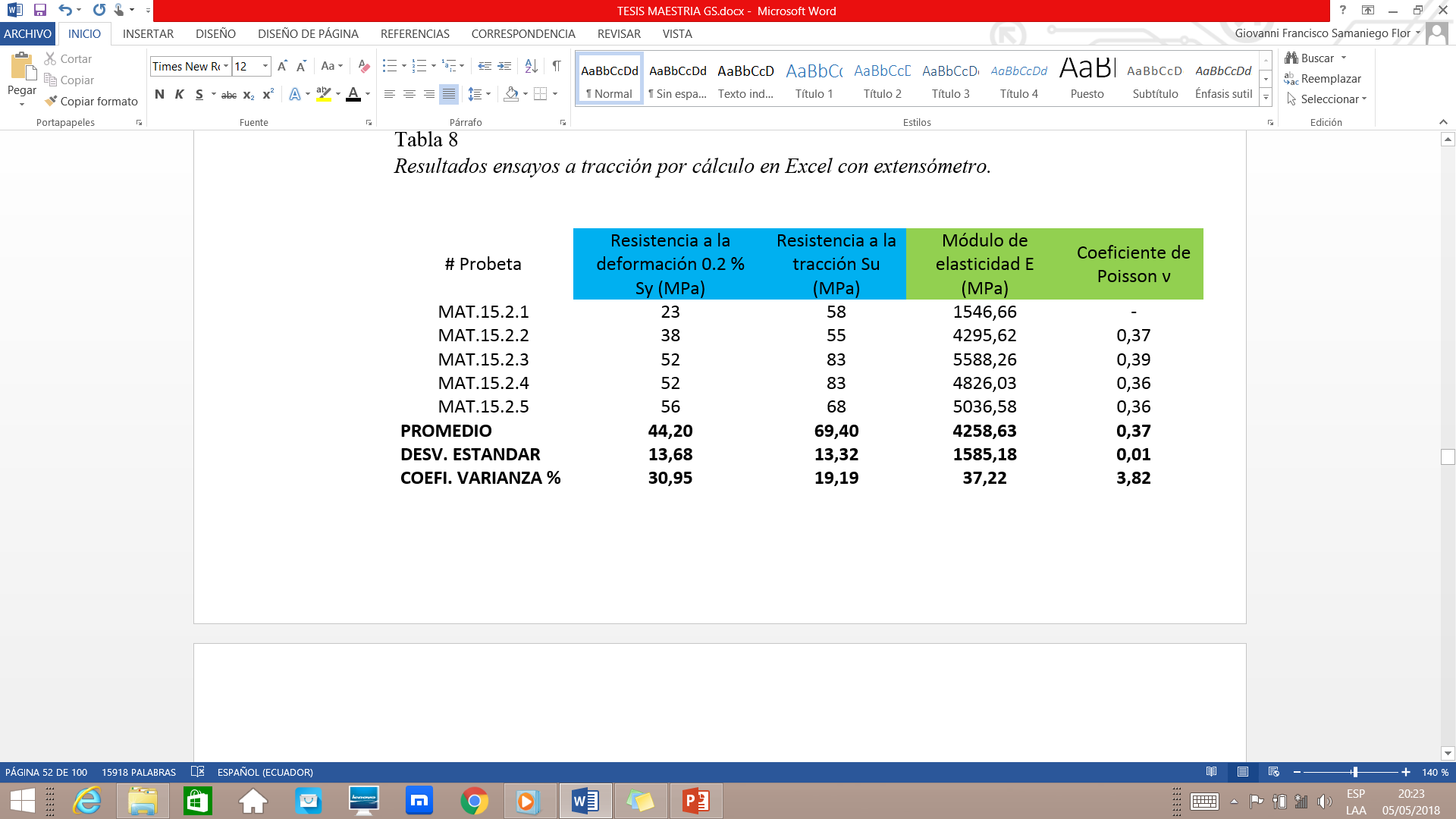 12
Ensayos mecánicos flexión
ASTM D7264/D7264M-15
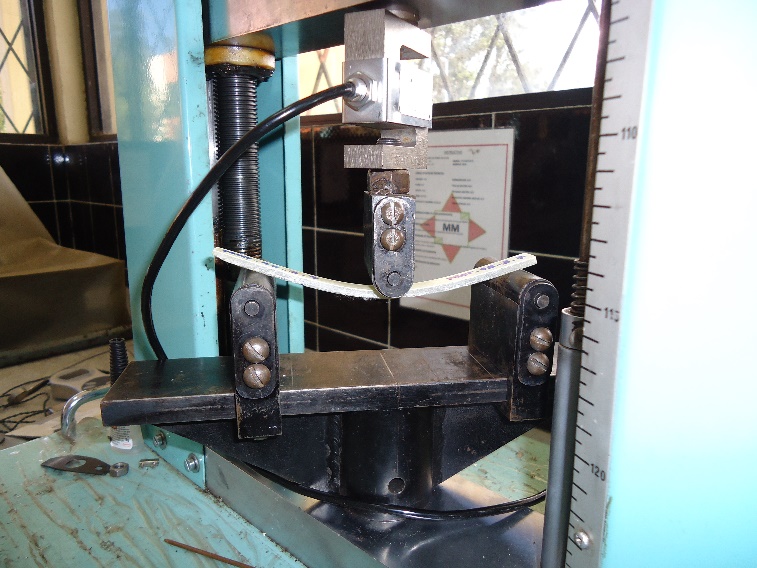 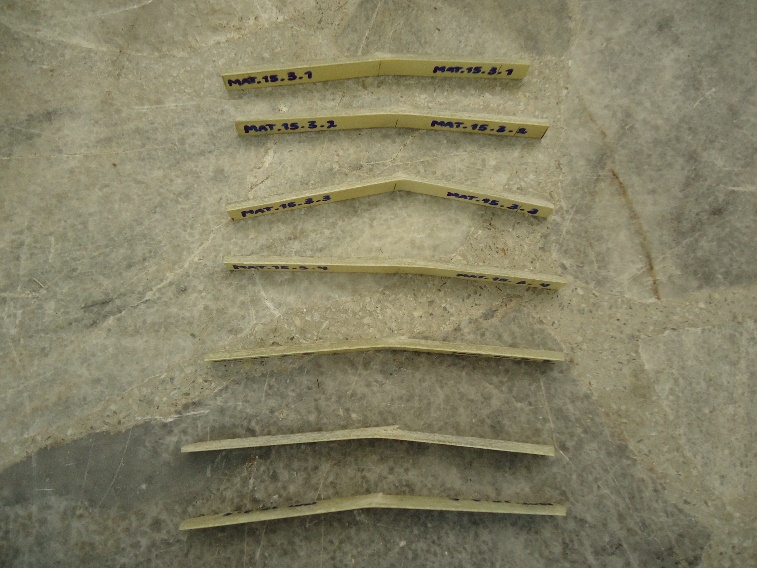 13
Procesamiento de datos ensayo a flexión
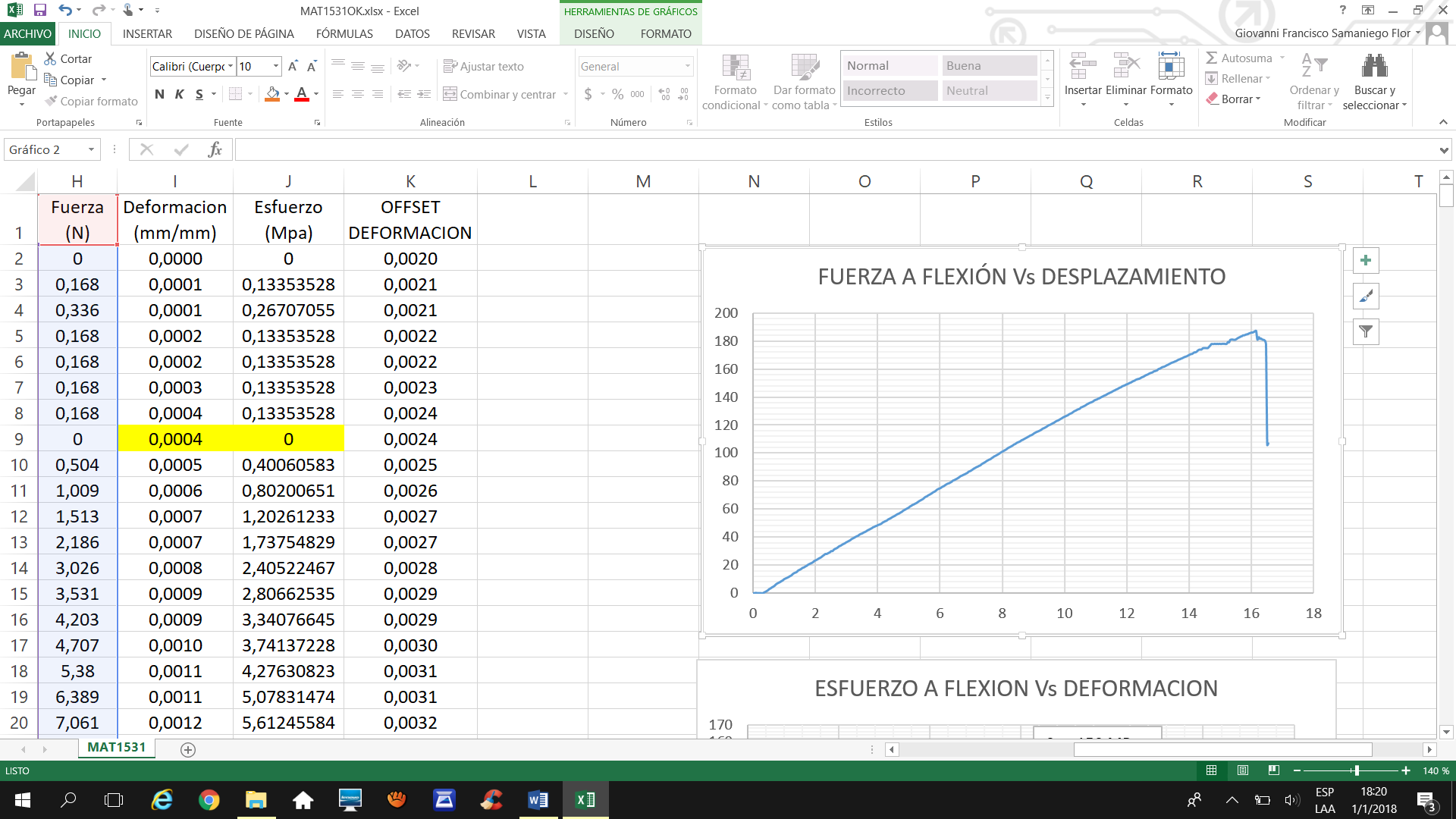 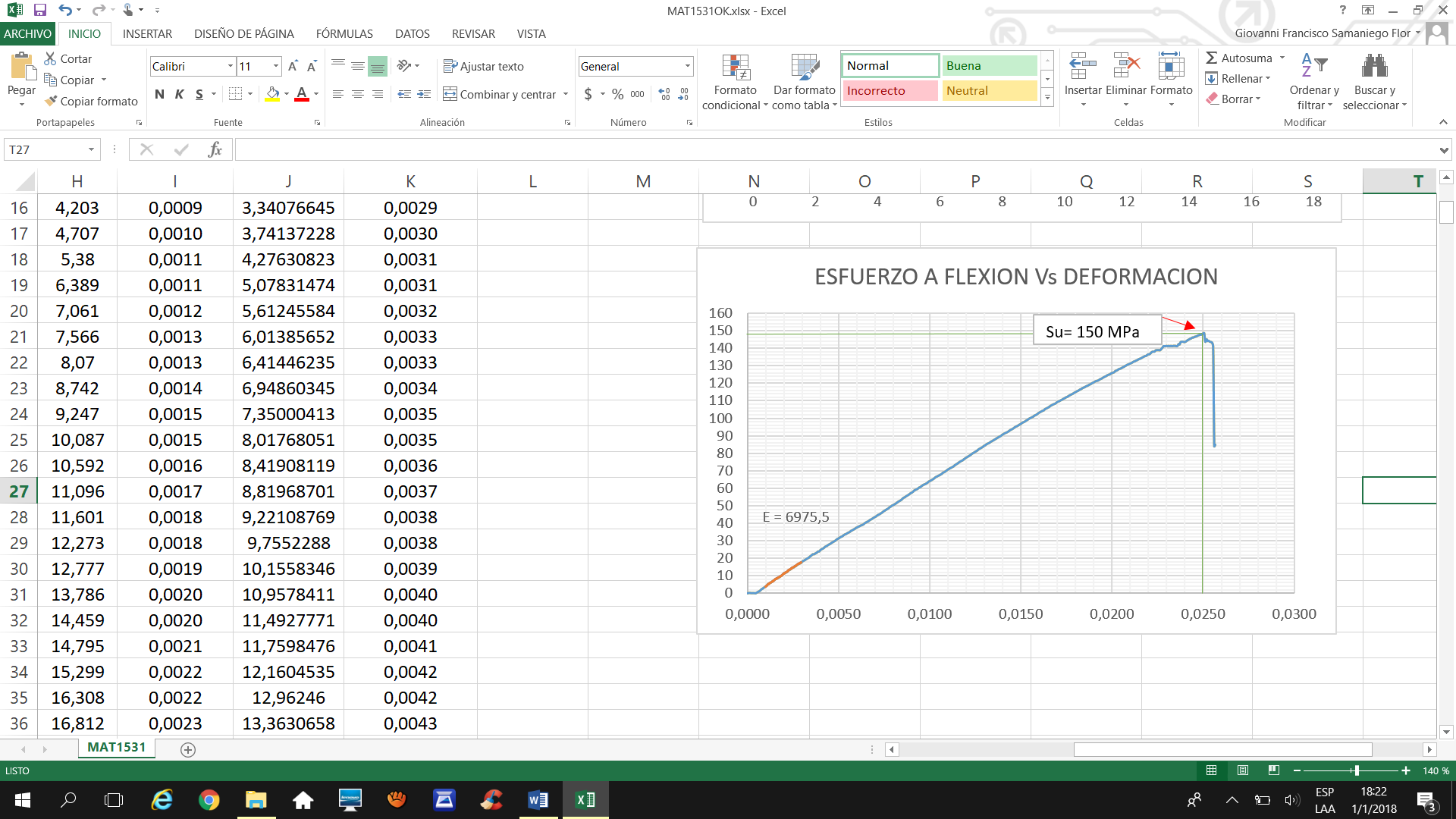 14
Resultados ensayo a flexión
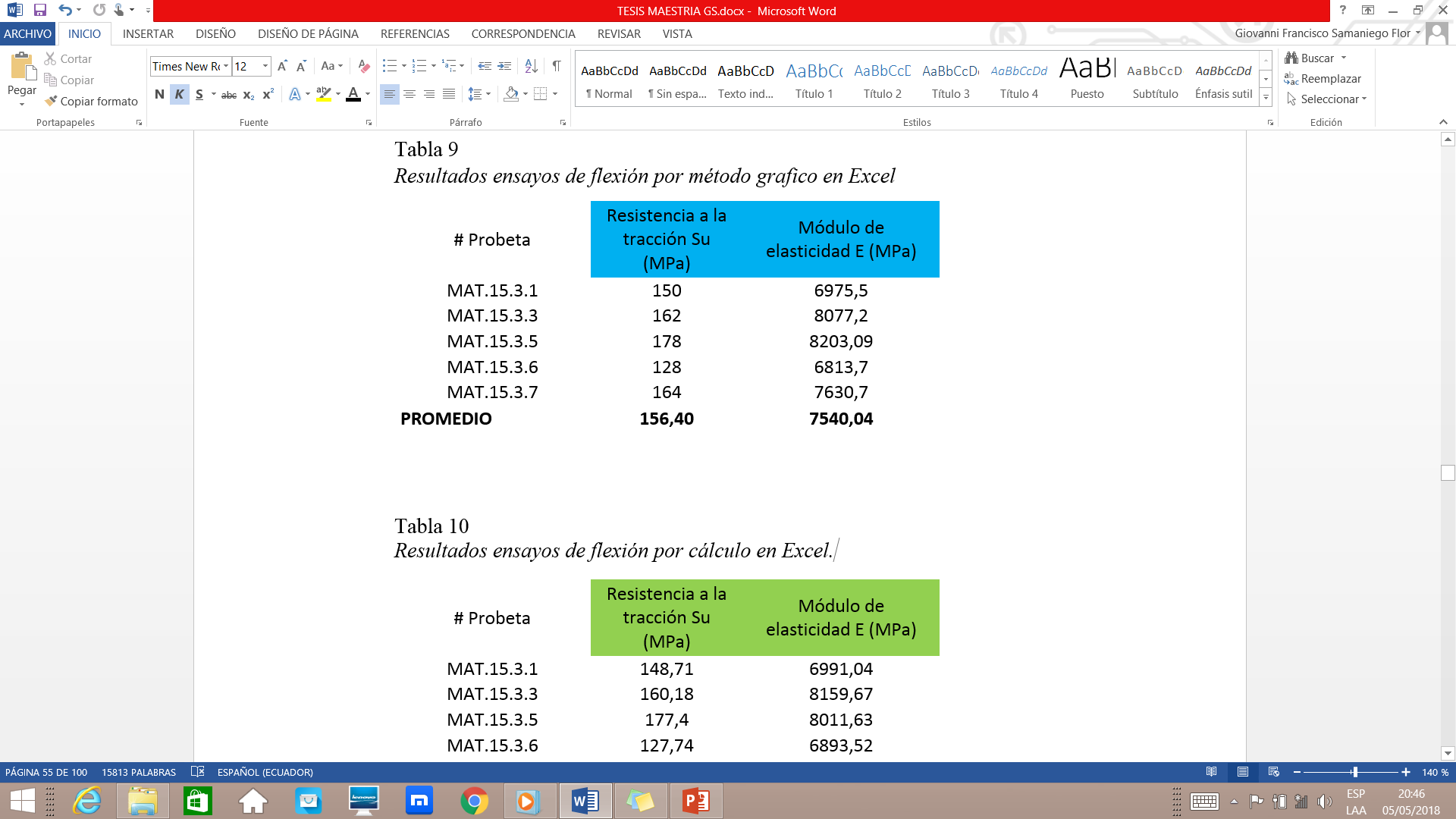 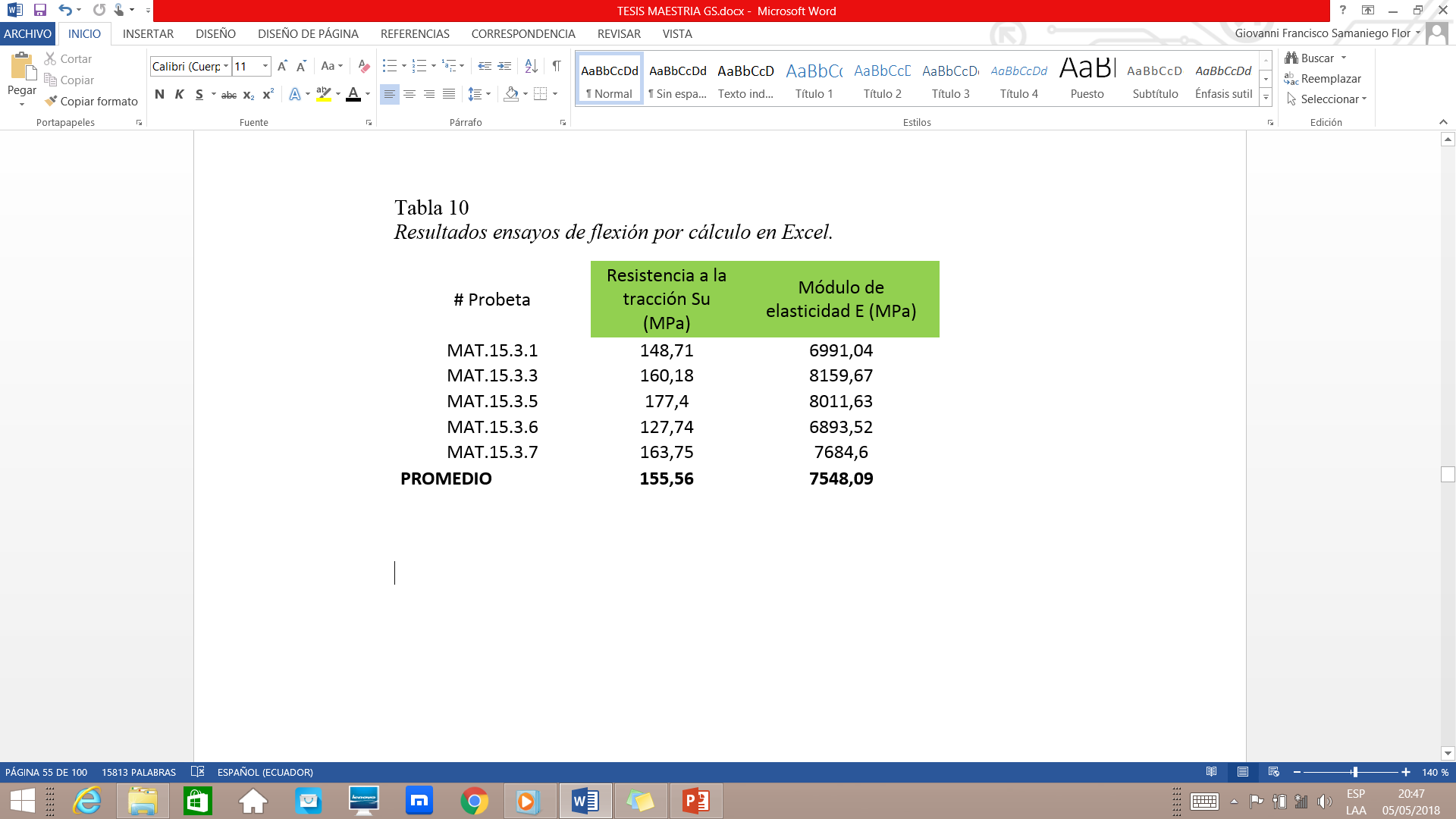 15
Análisis de isotropía por ANOVA
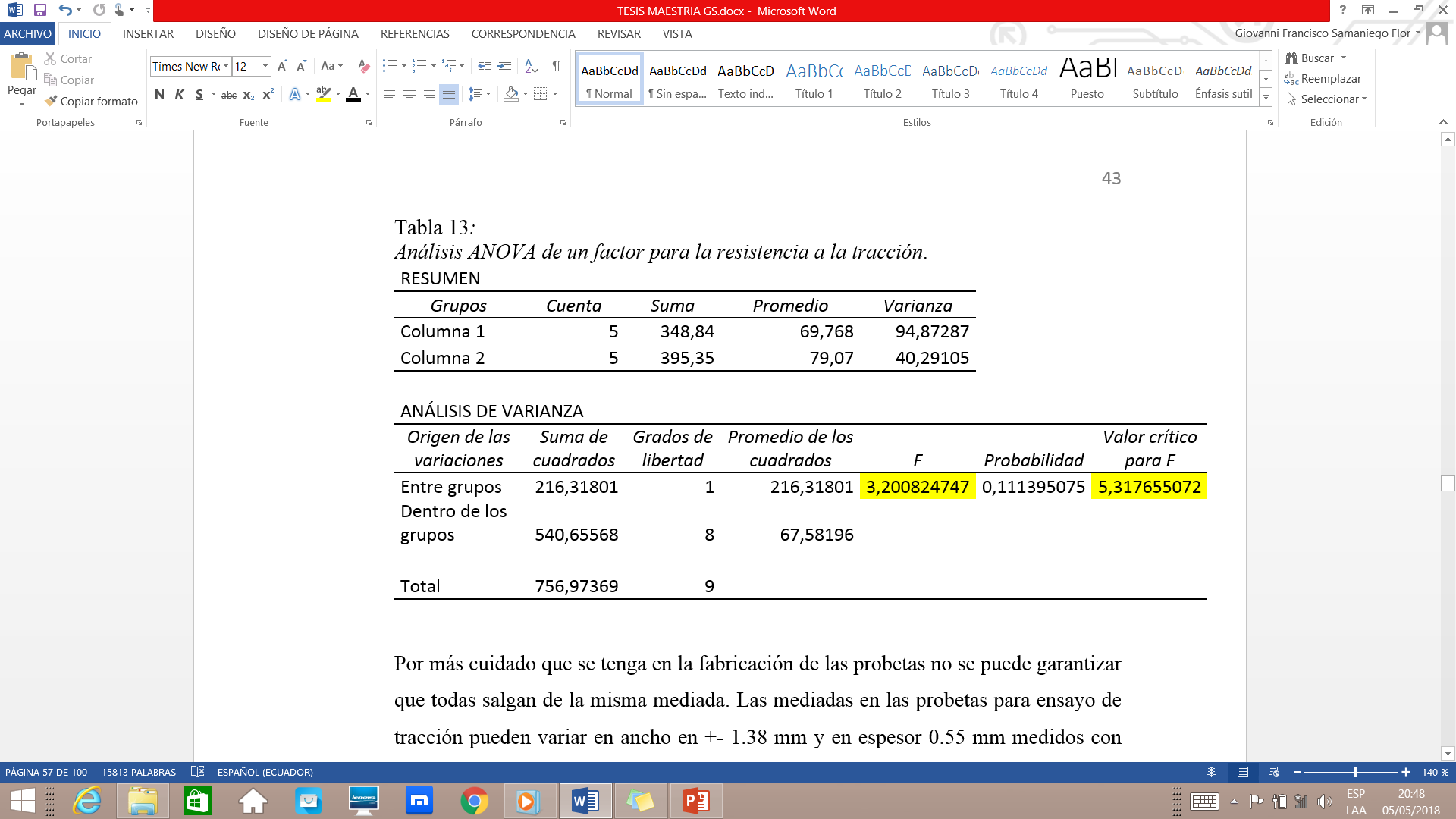 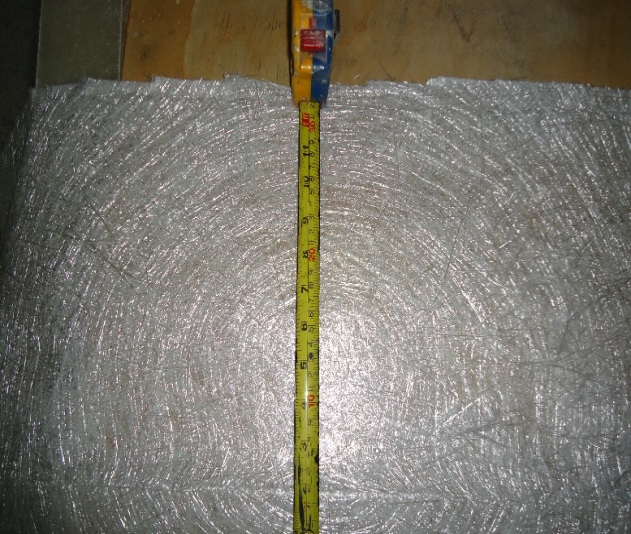 16
Conclusiones
En la validación de los ensayos de tracción con investigaciones semejantes se evidencia que tanto la resistencia a la tracción (Su) como el módulo de elasticidad (E) los valores están muy cercanos a los que obtuvimos en nuestros ensayos, adicionalmente con el uso de extensómetro pudimos obtener el coeficiente de Poisson. Los resultados obtenidos son confiables para ingresarlos como propiedades del material en la simulación estructural del alerón.
Es probable que el rechazo de la hipótesis de isotropía del ANOVA involucre otros  factores como la diferencia geométrica de las probetas en su fabricación,     resbalamiento grips de sujeción, o se requiera de una muestra mayor de probetas.
17
DIGITALIZACIÓN 3D Y MODELACIÓN CAD
18
Escaneo 3D del vehículo
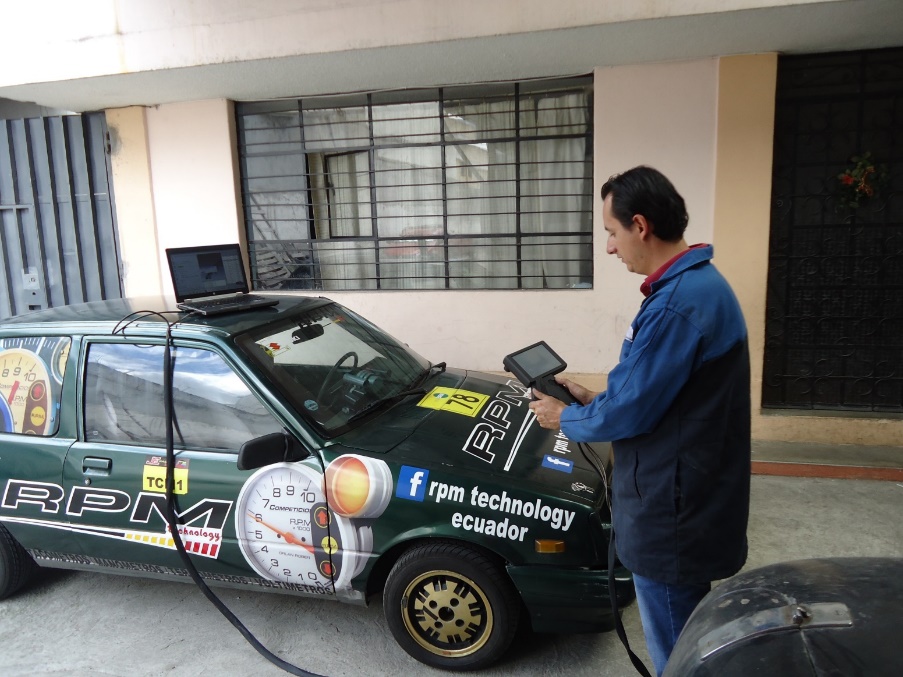 19
Digitalización 3D
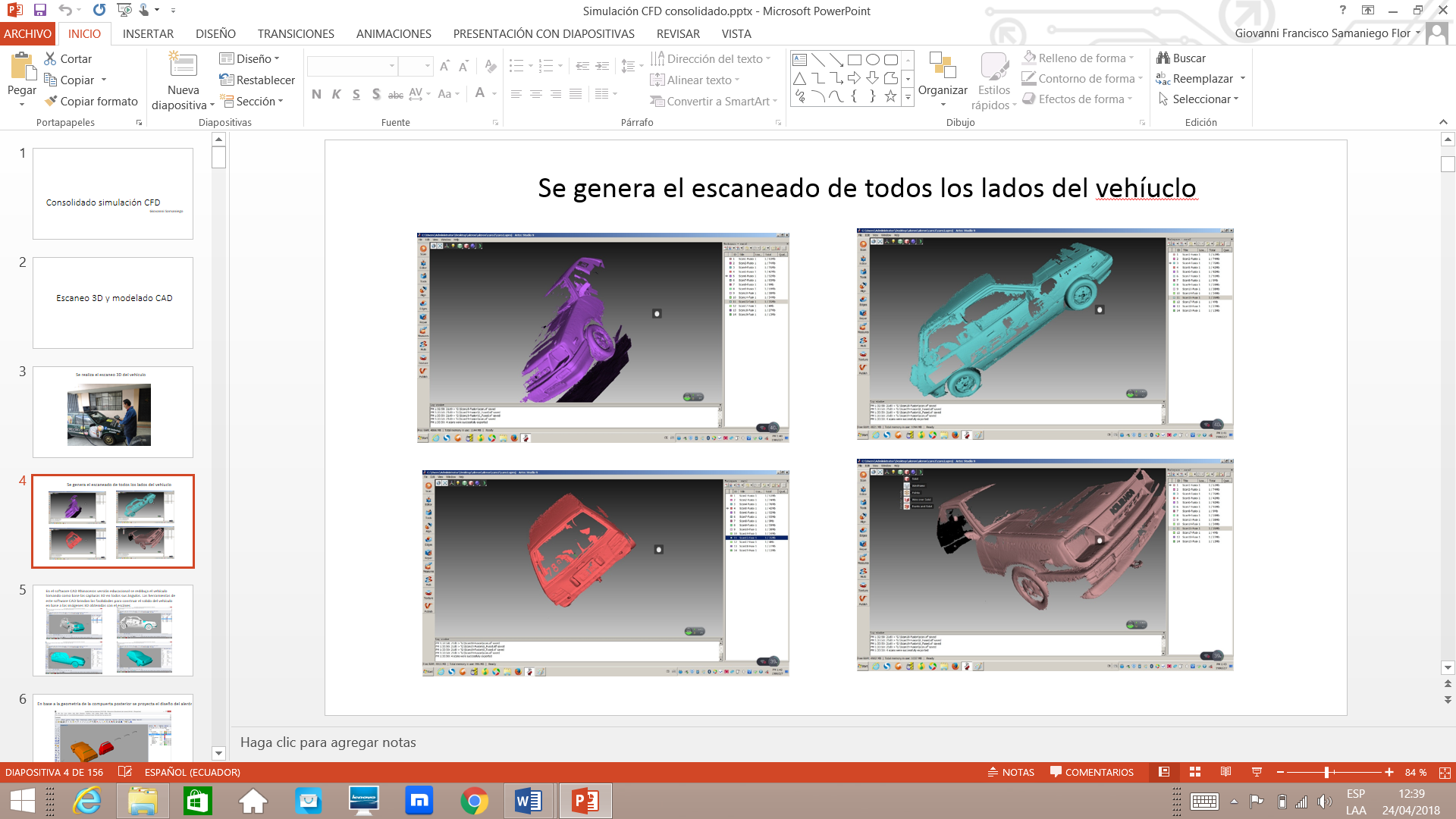 20
Modelación CAD
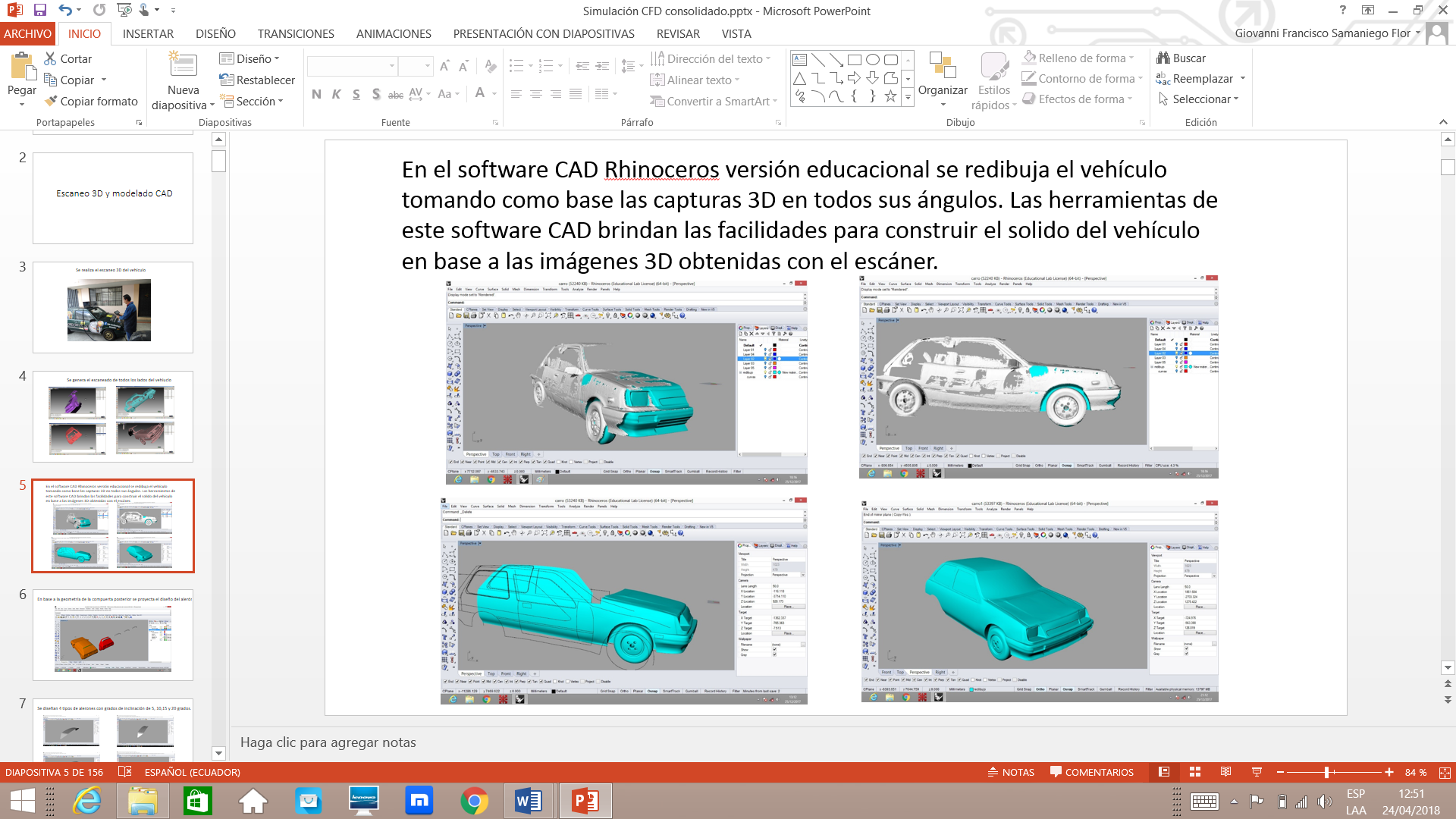 21
Diseño del alerón posterior
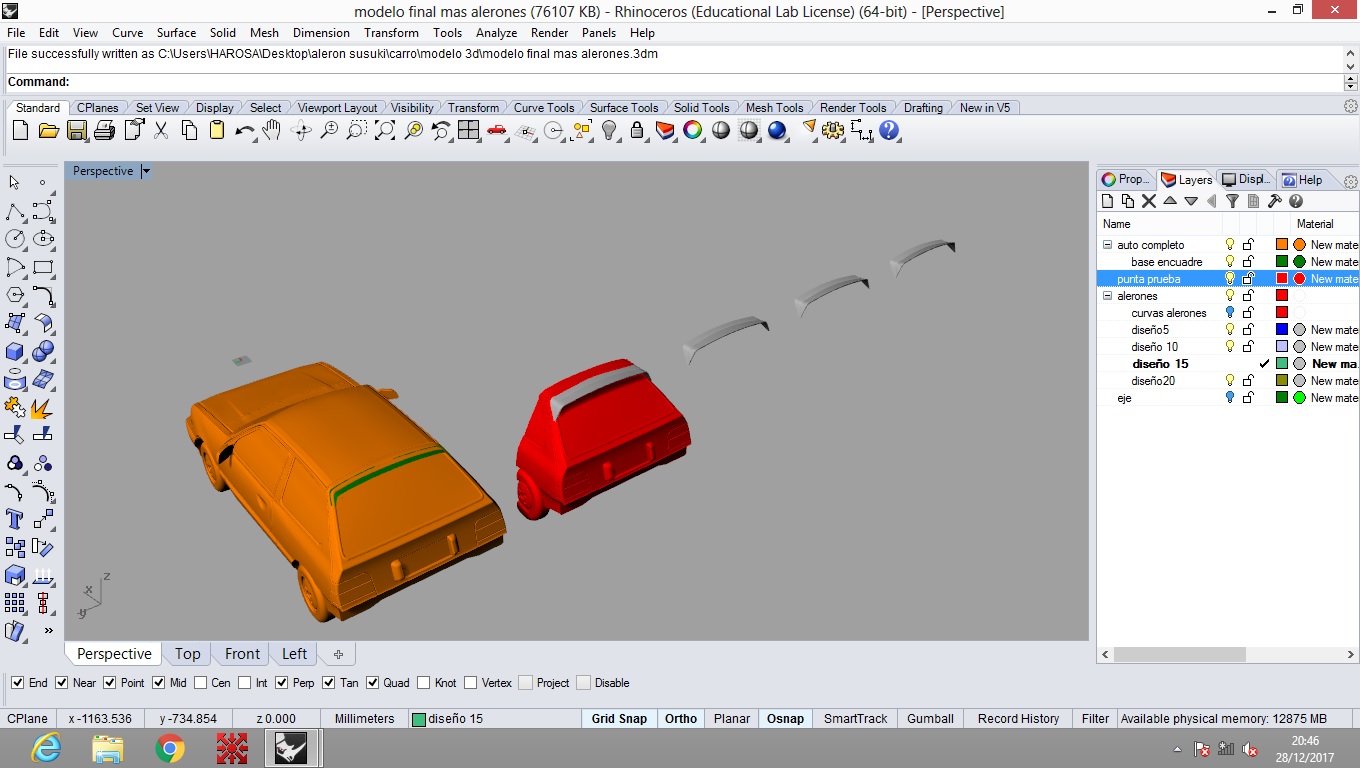 22
Modelado alerones varios ángulos
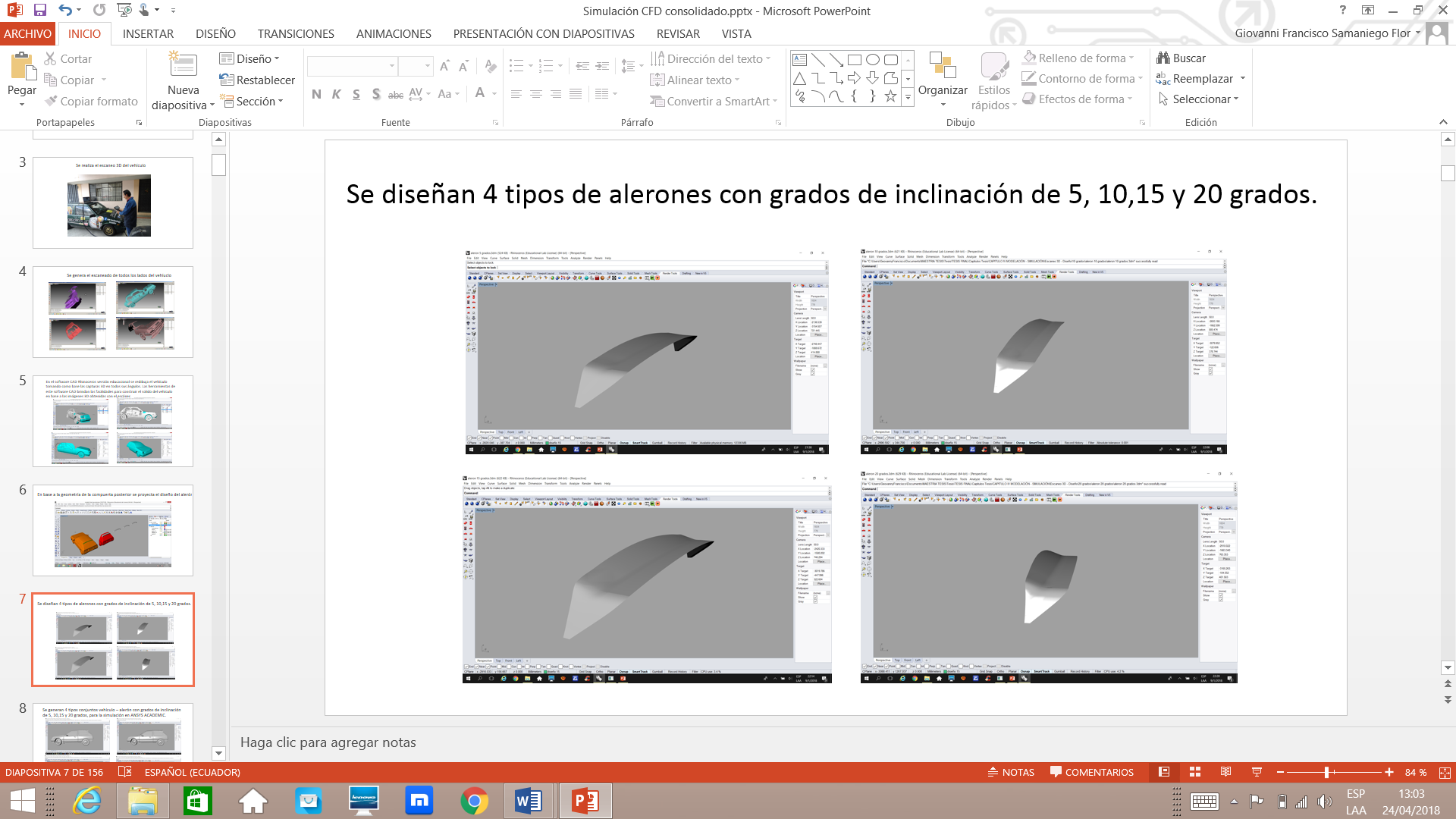 23
Generación de solido completo
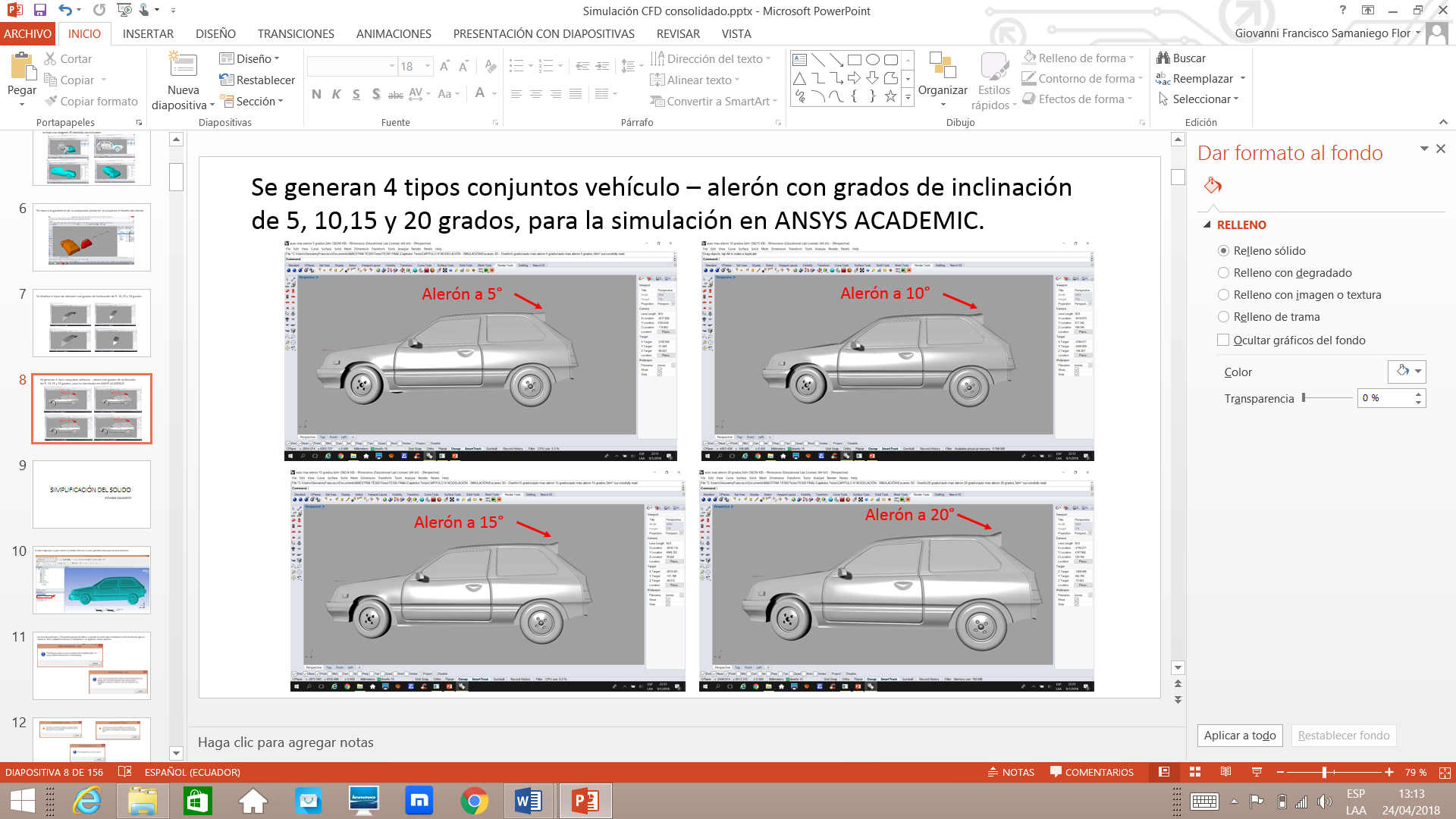 24
Simplificación del solido
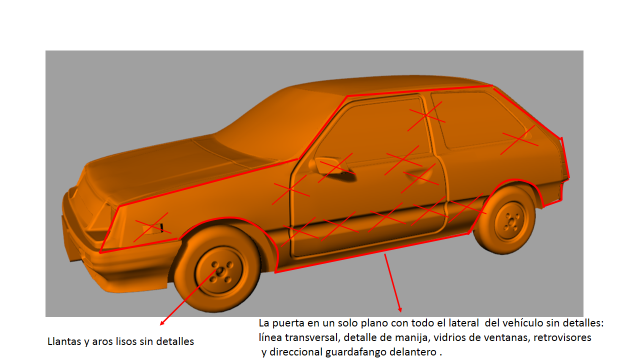 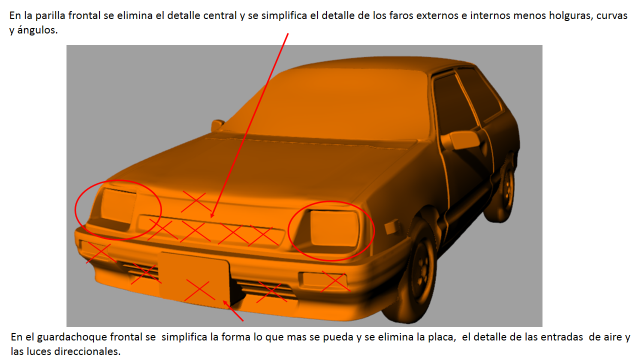 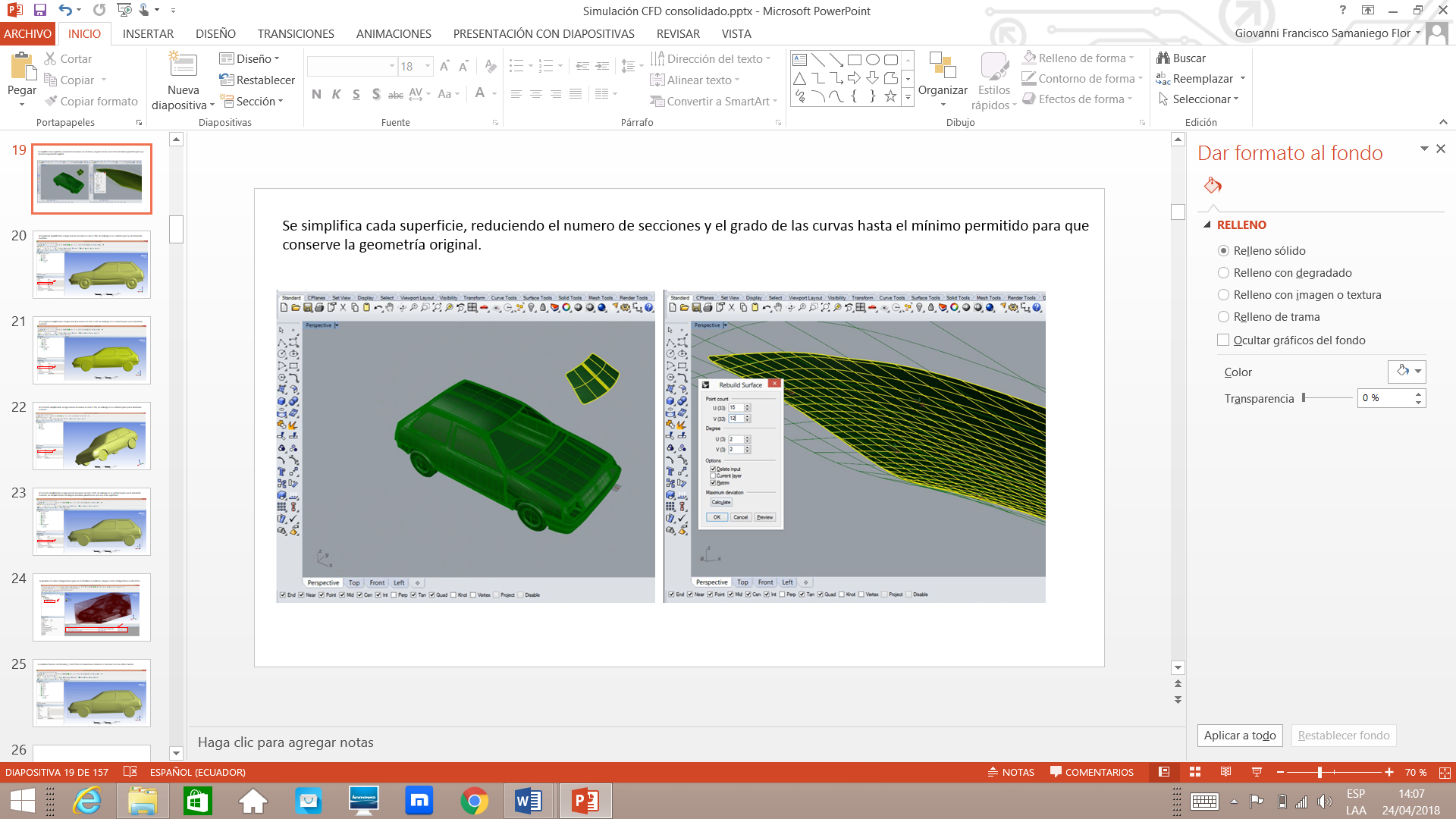 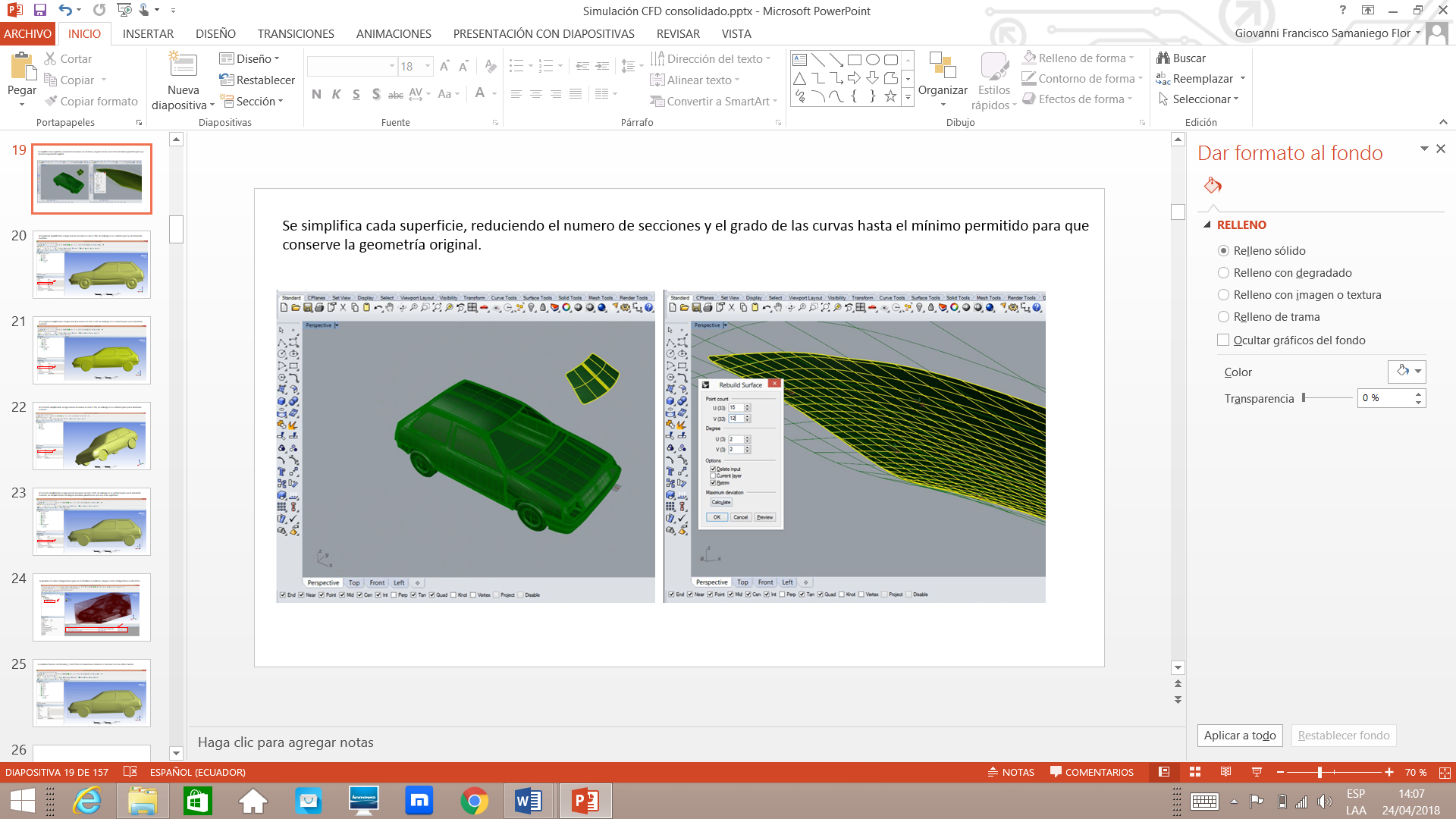 25
Conclusiones
Con la finalidad de reducir los efectos de escaneo como huecos, ruidos o puntos de datos falsos; es indispensable que el escaneo se divida por secciones  con movimientos suaves evitando la efectividad de la luz solar o artificial.
26
Simulación cfd
27
Dominio computacional
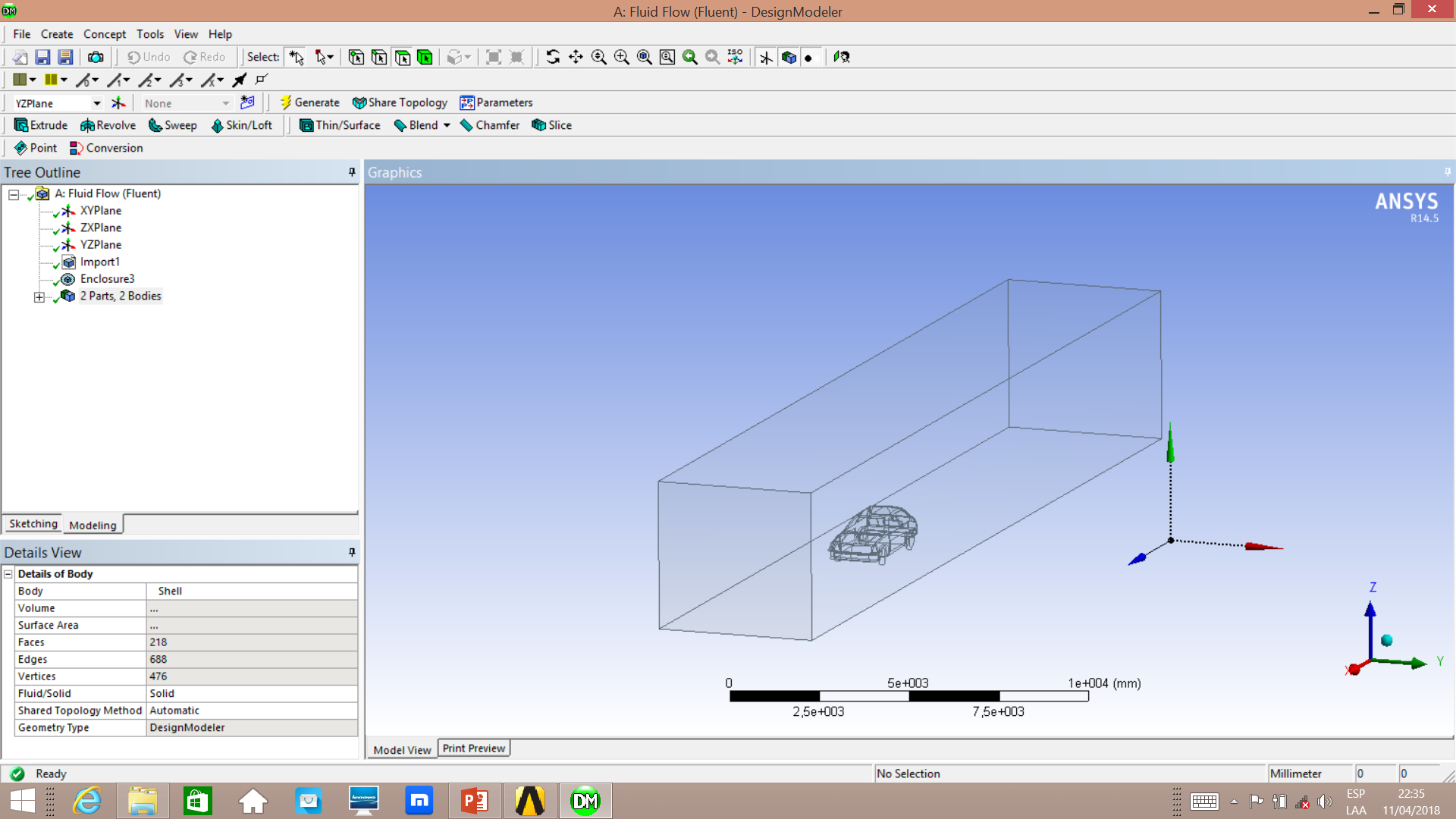 28
Refinamiento del mallado
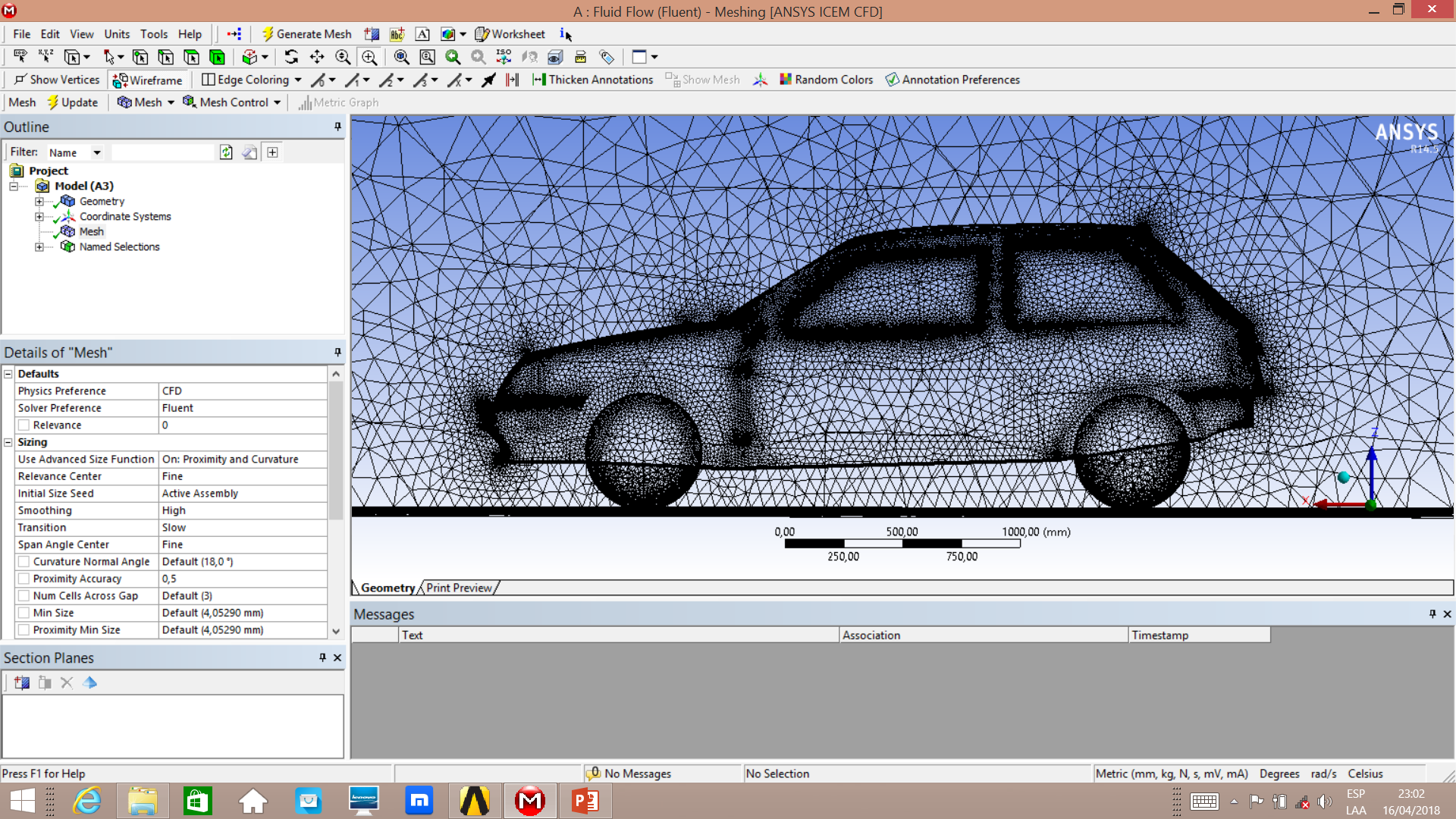 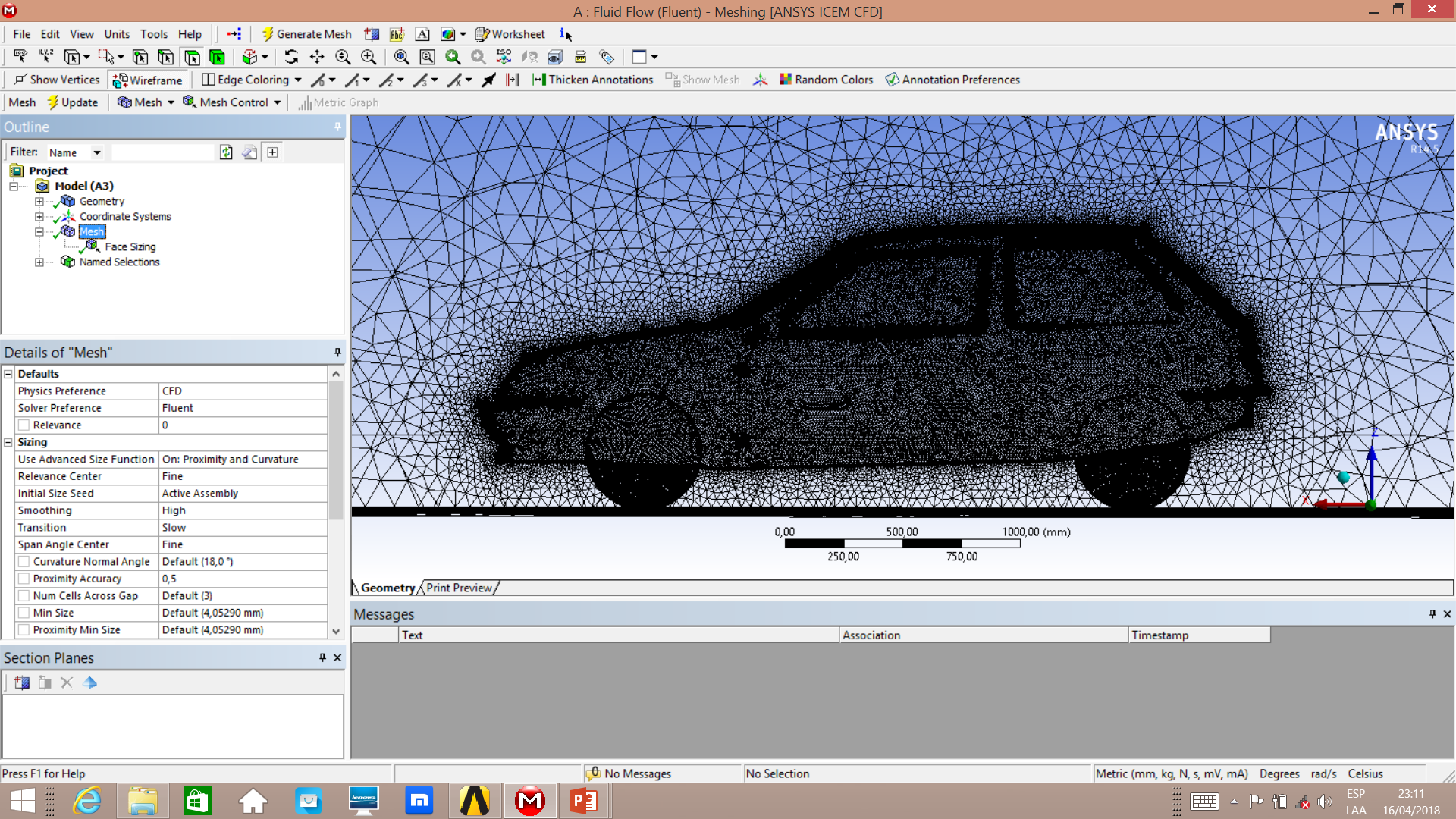 29
Velocidad de ingreso de aire
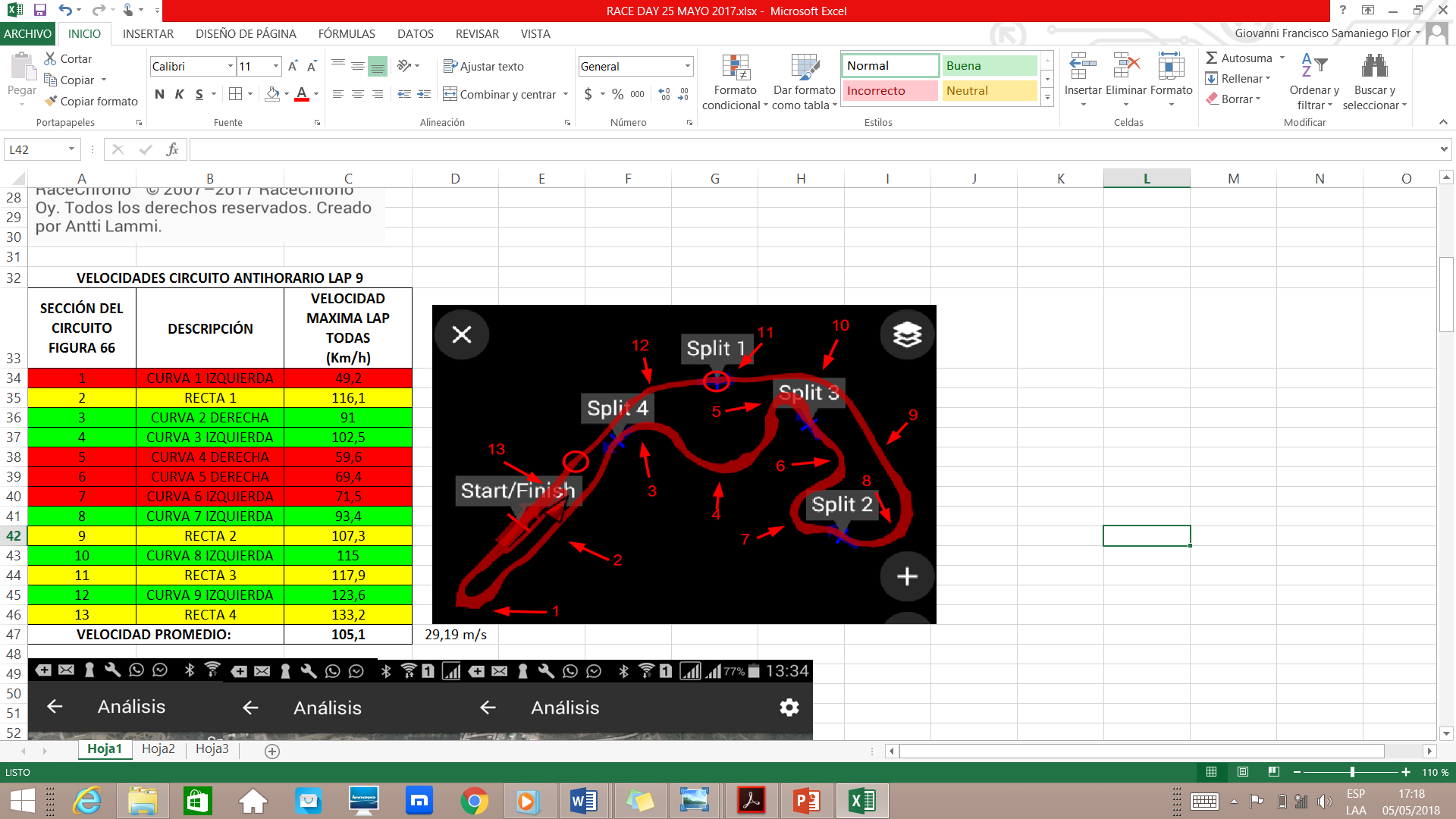 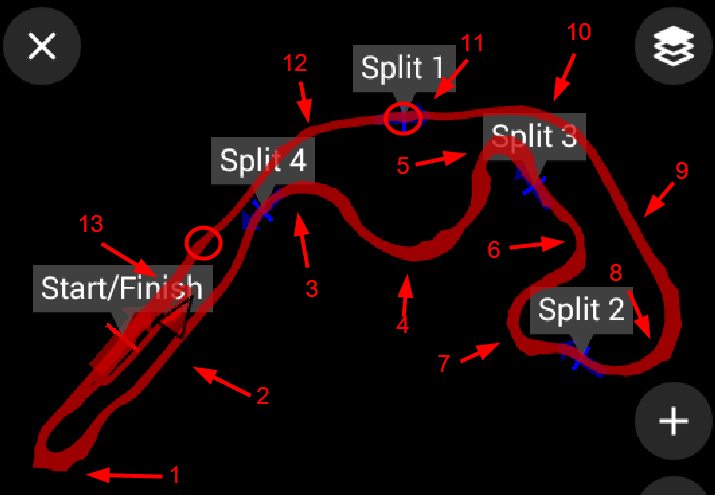 30
Ajuste del valor de y+ al valor objetivo
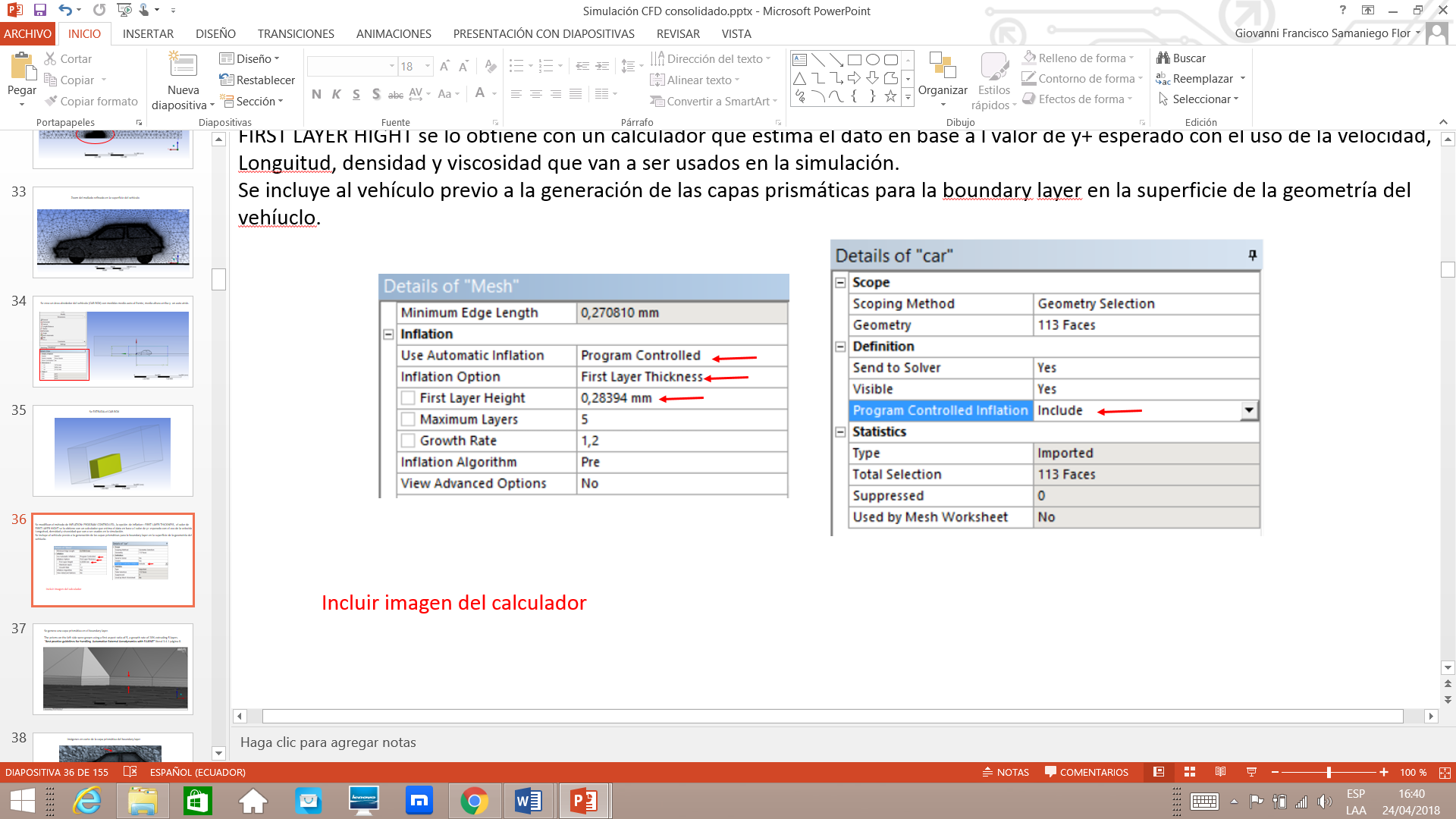 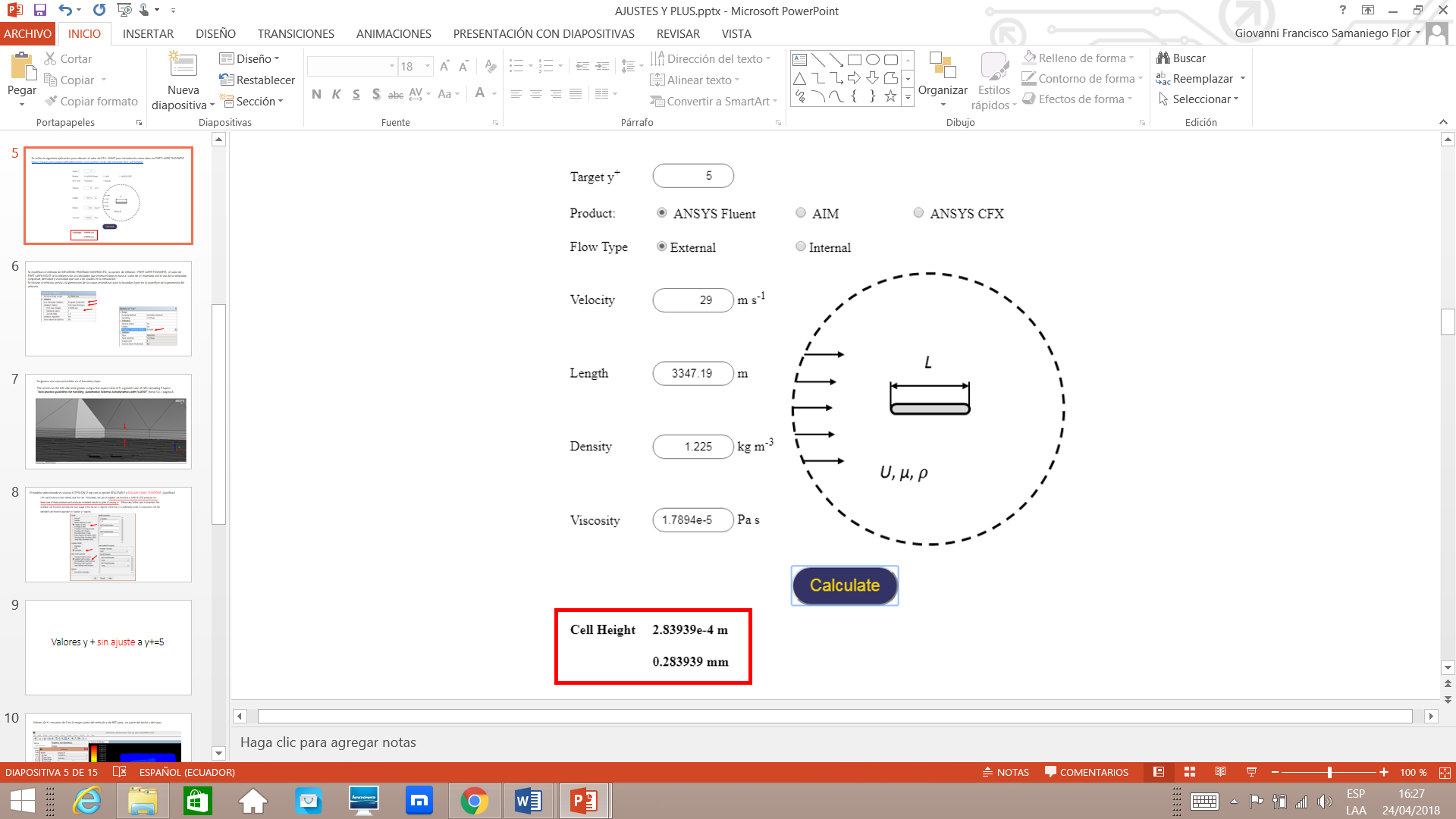 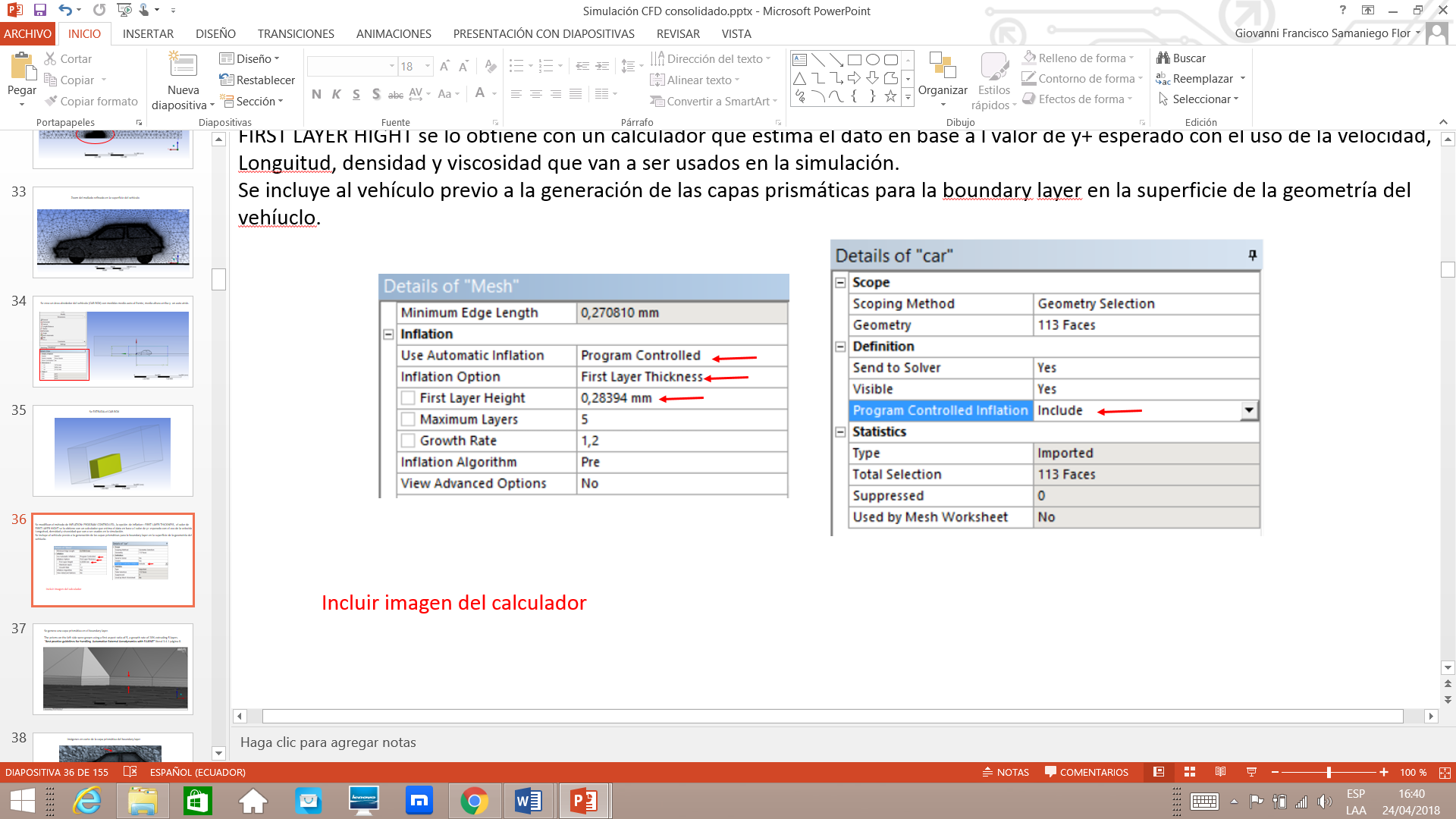 31
Detalles de la pared de capas prismáticas
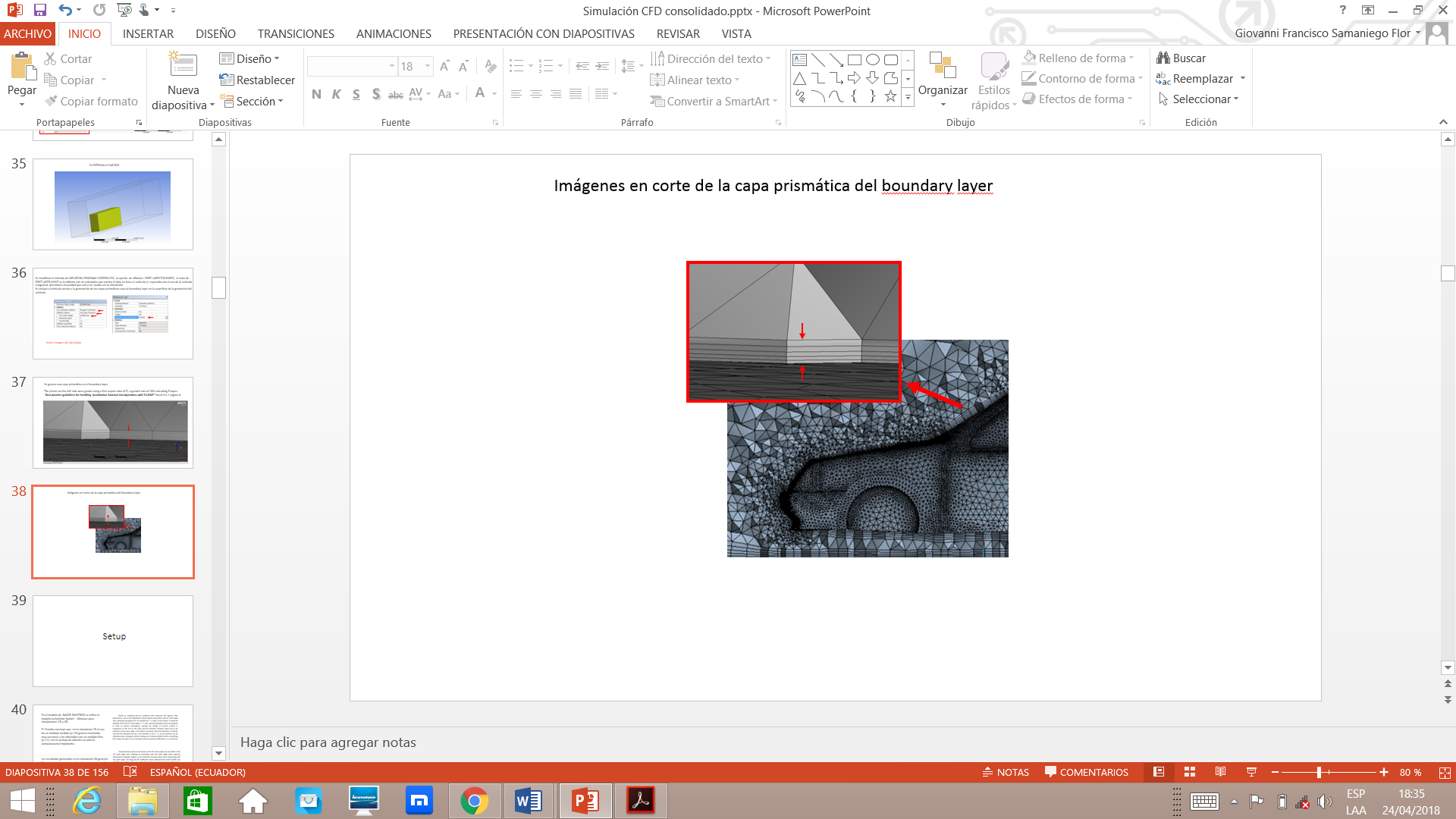 32
Selección del modelo viscoso
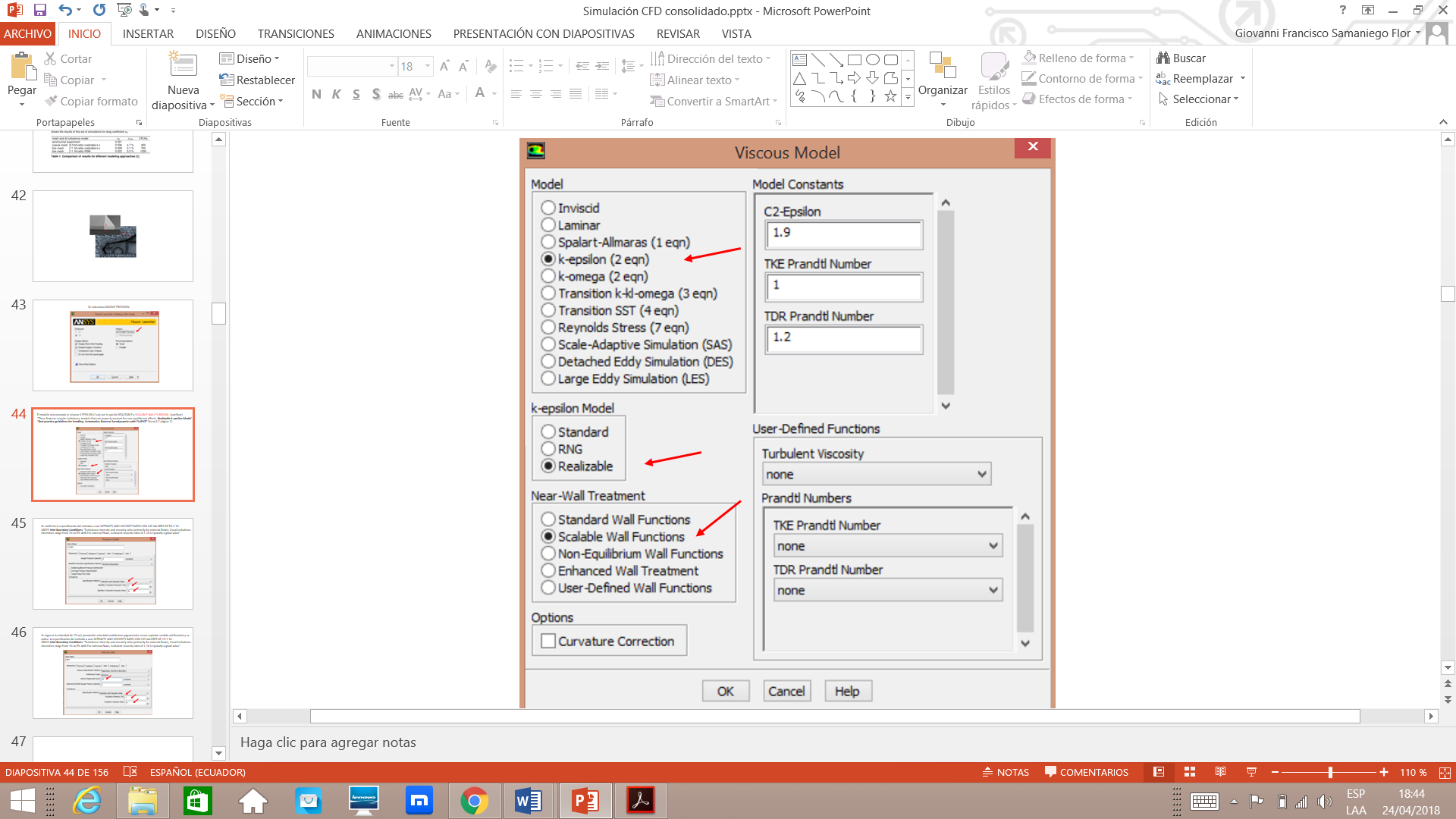 33
Calculo de área frontal del vehíuclo
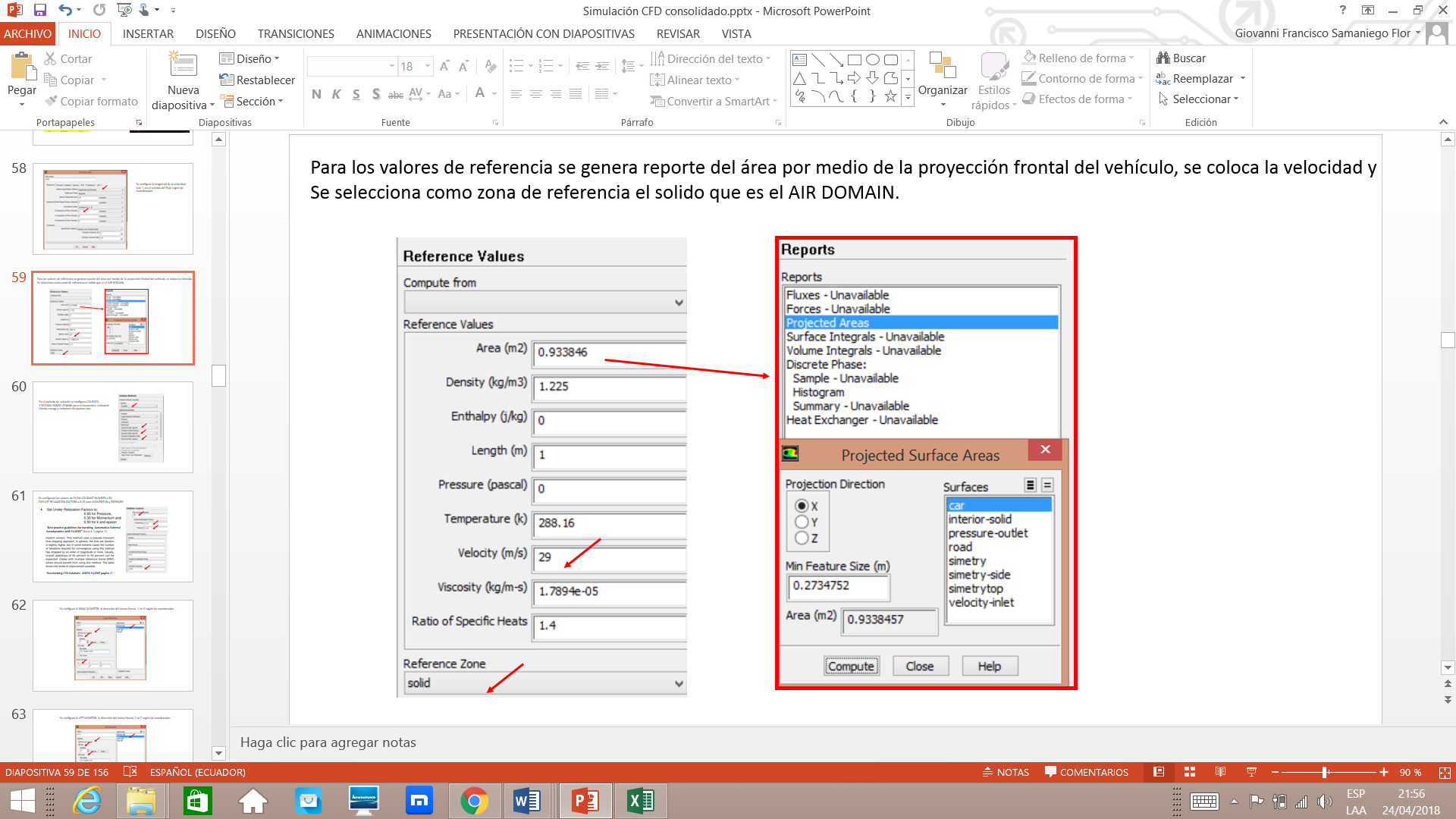 34
Convergencia de resultados
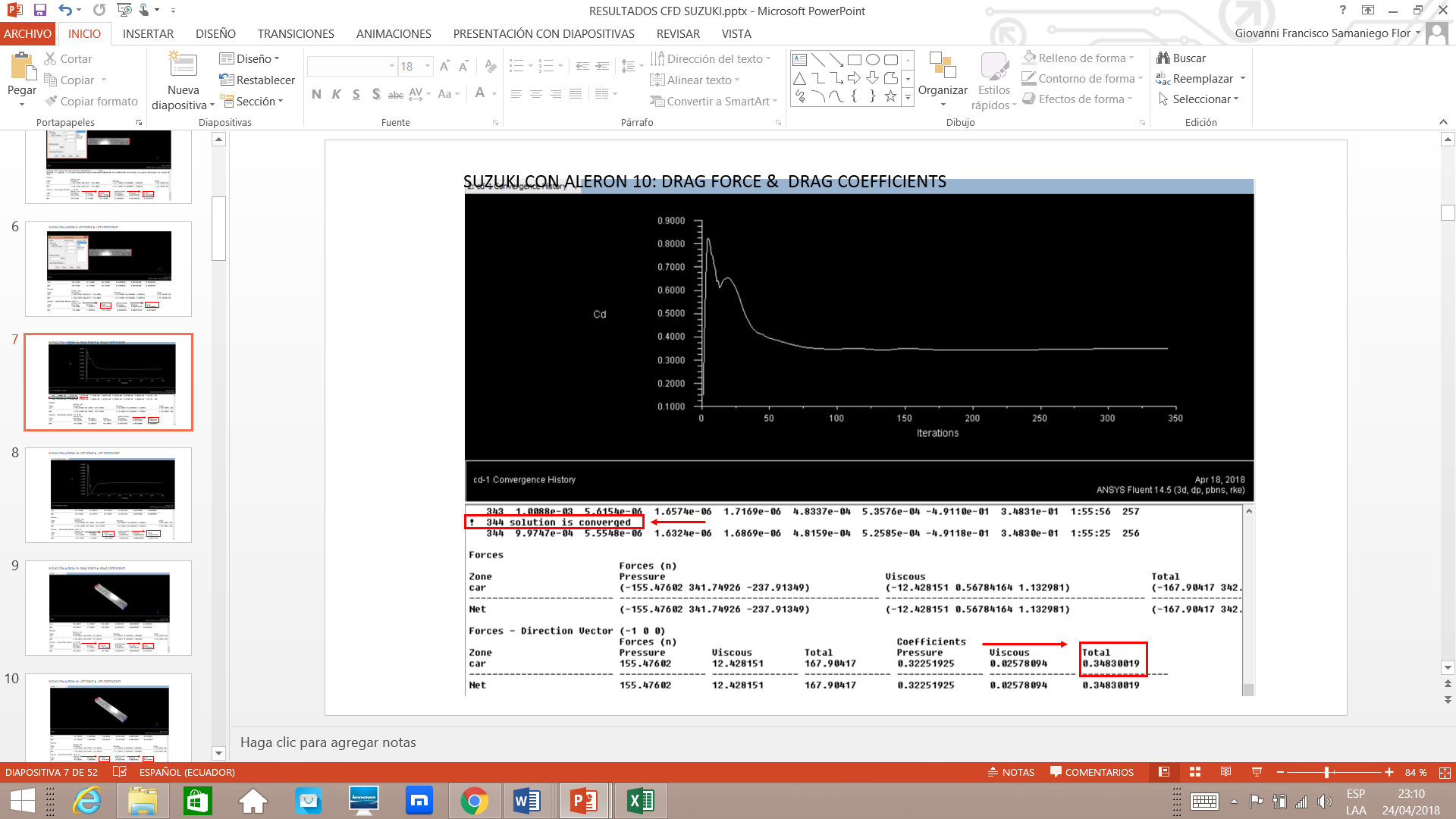 35
Pos procesado
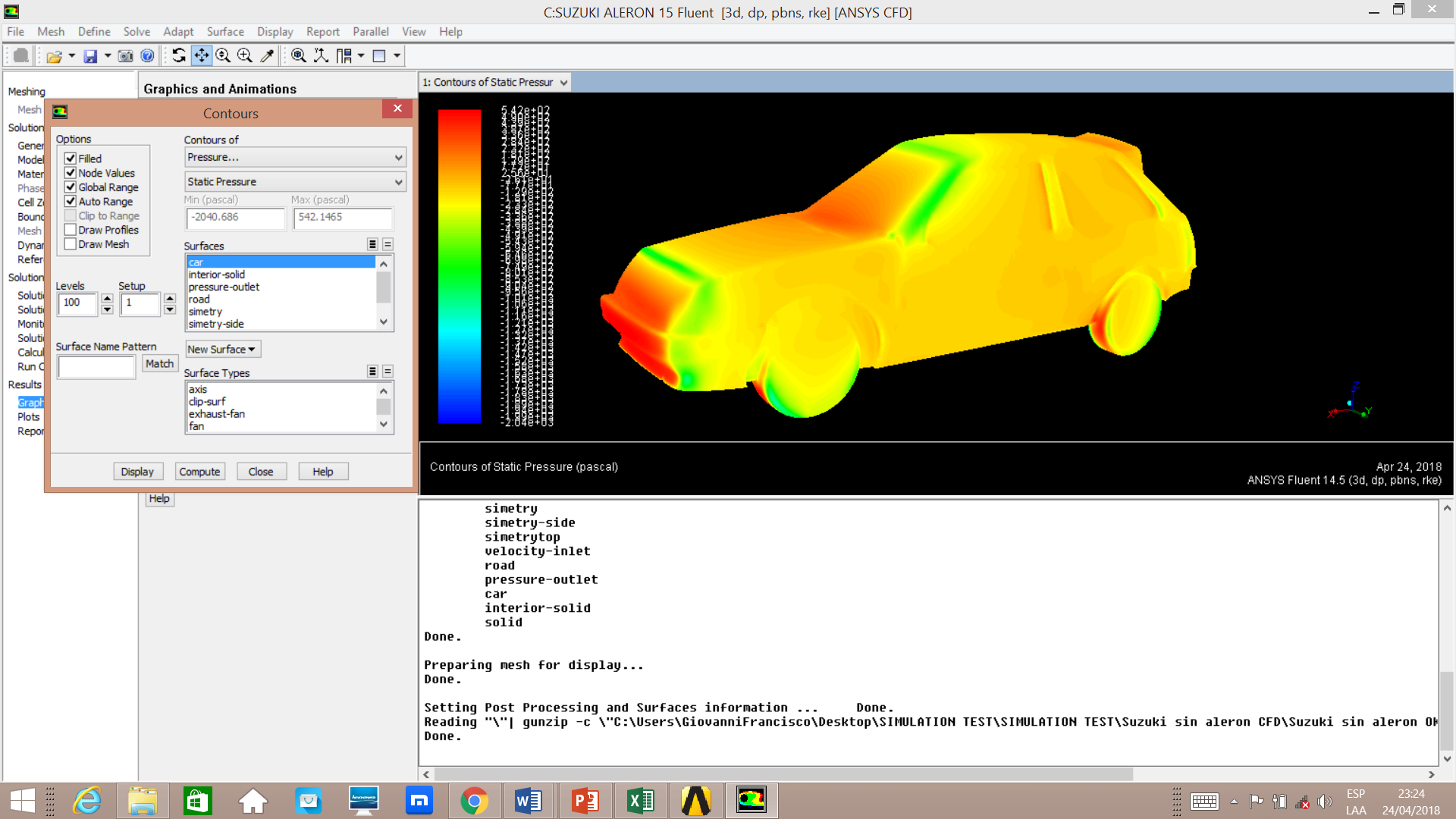 36
Plot XY coeficiente de presión
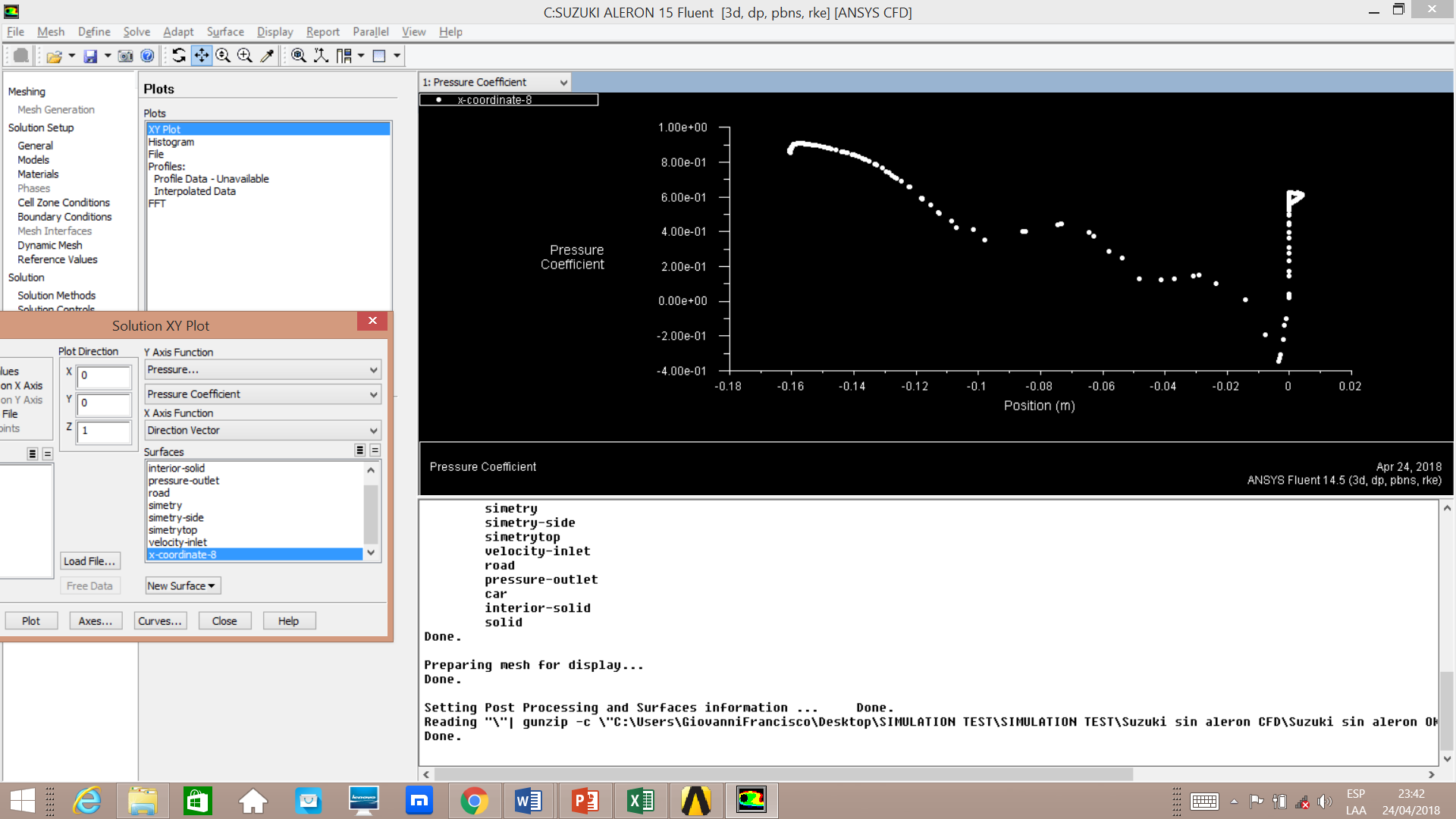 37
Grafica valores de y+
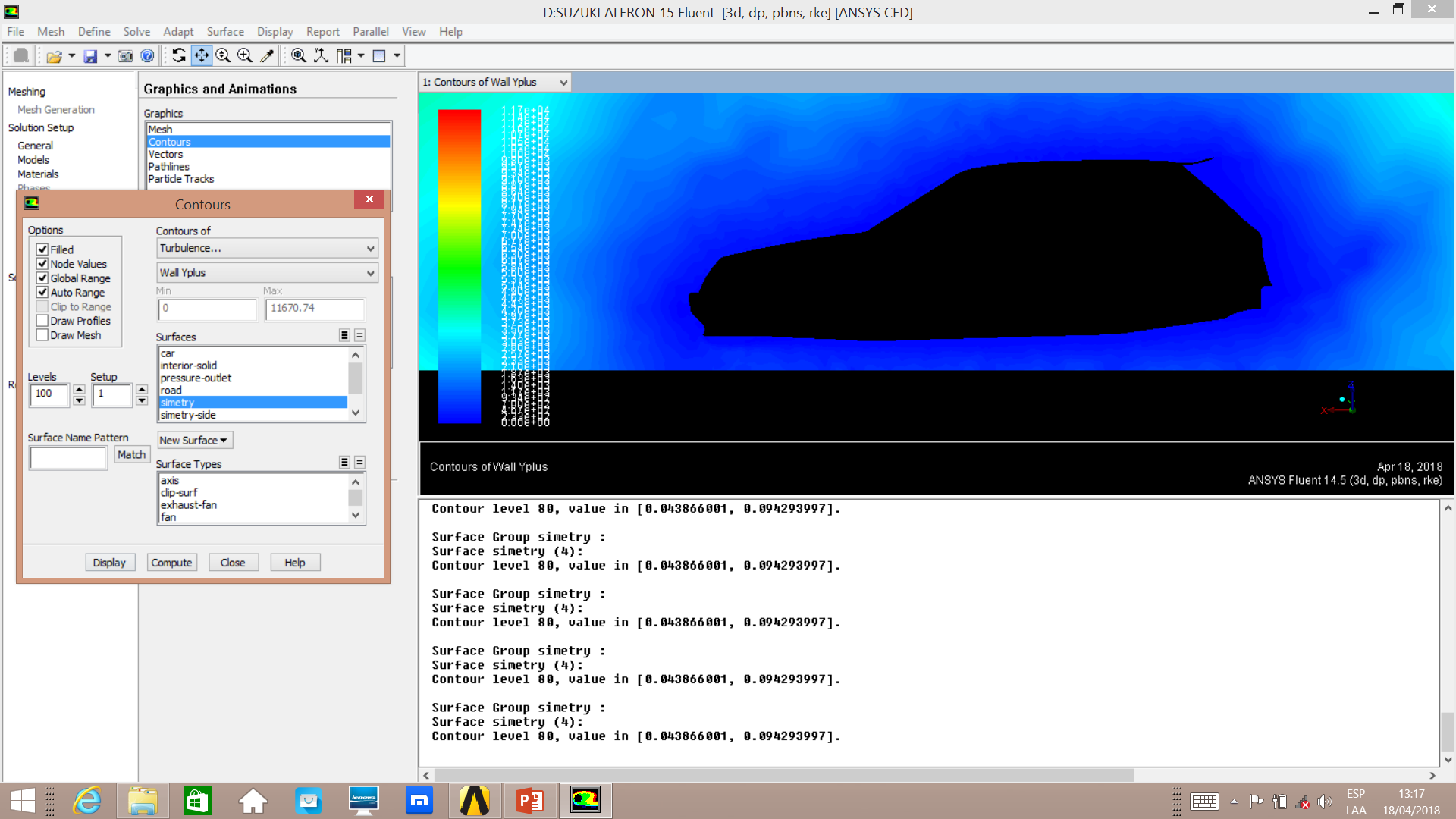 38
Reportes
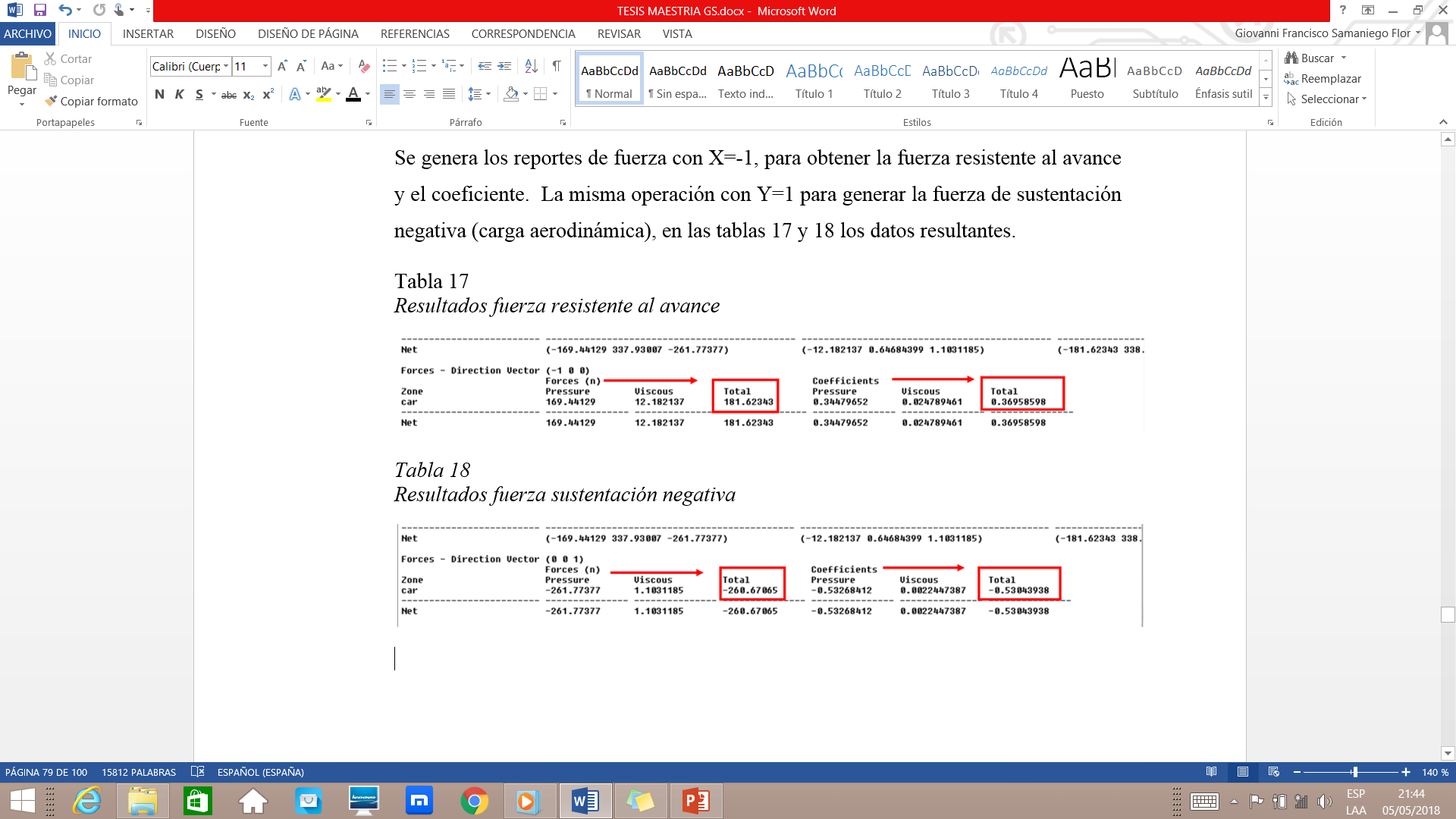 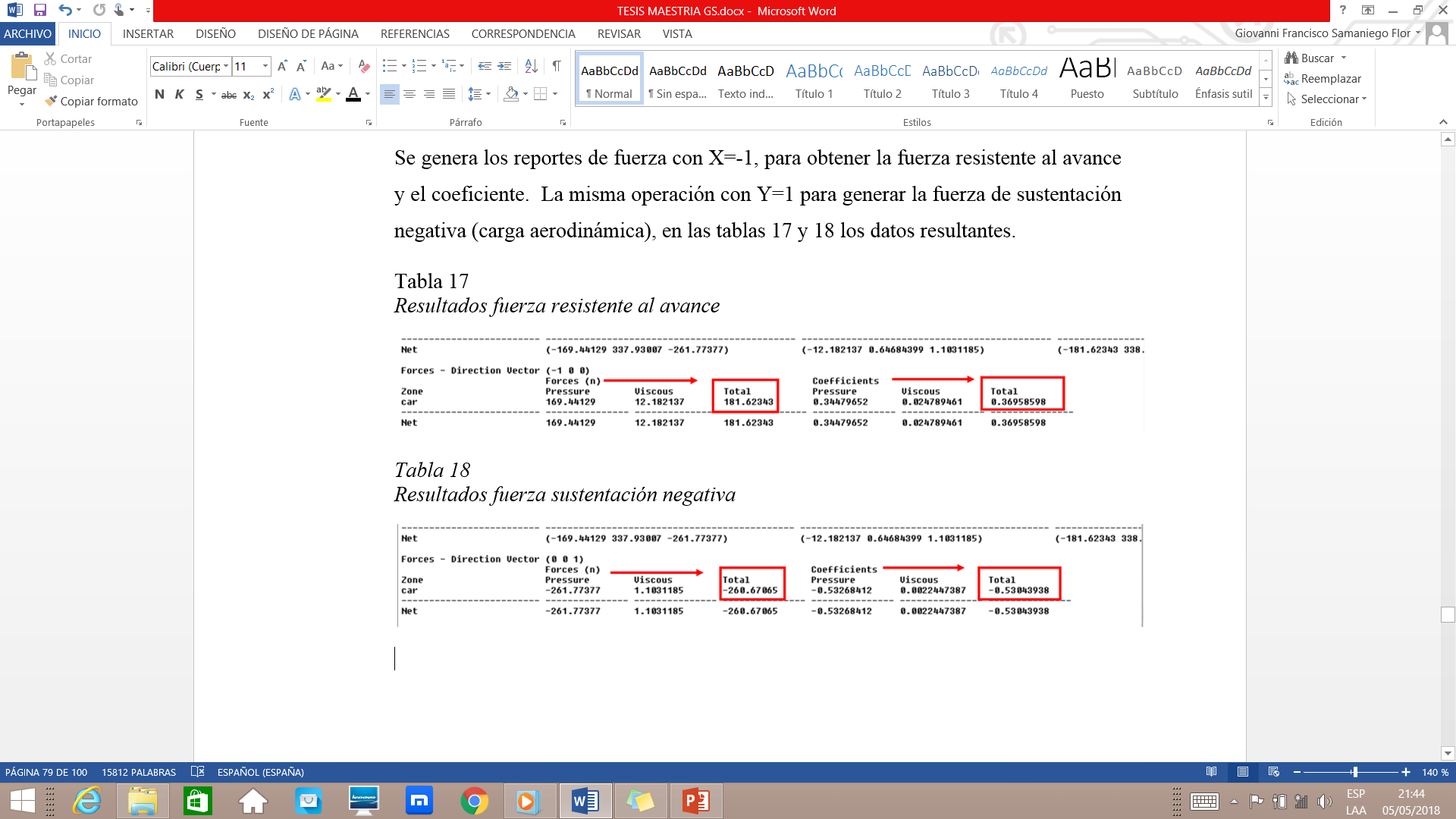 39
Comparativo de resultados mallado grueso versus mallado fino y+=5
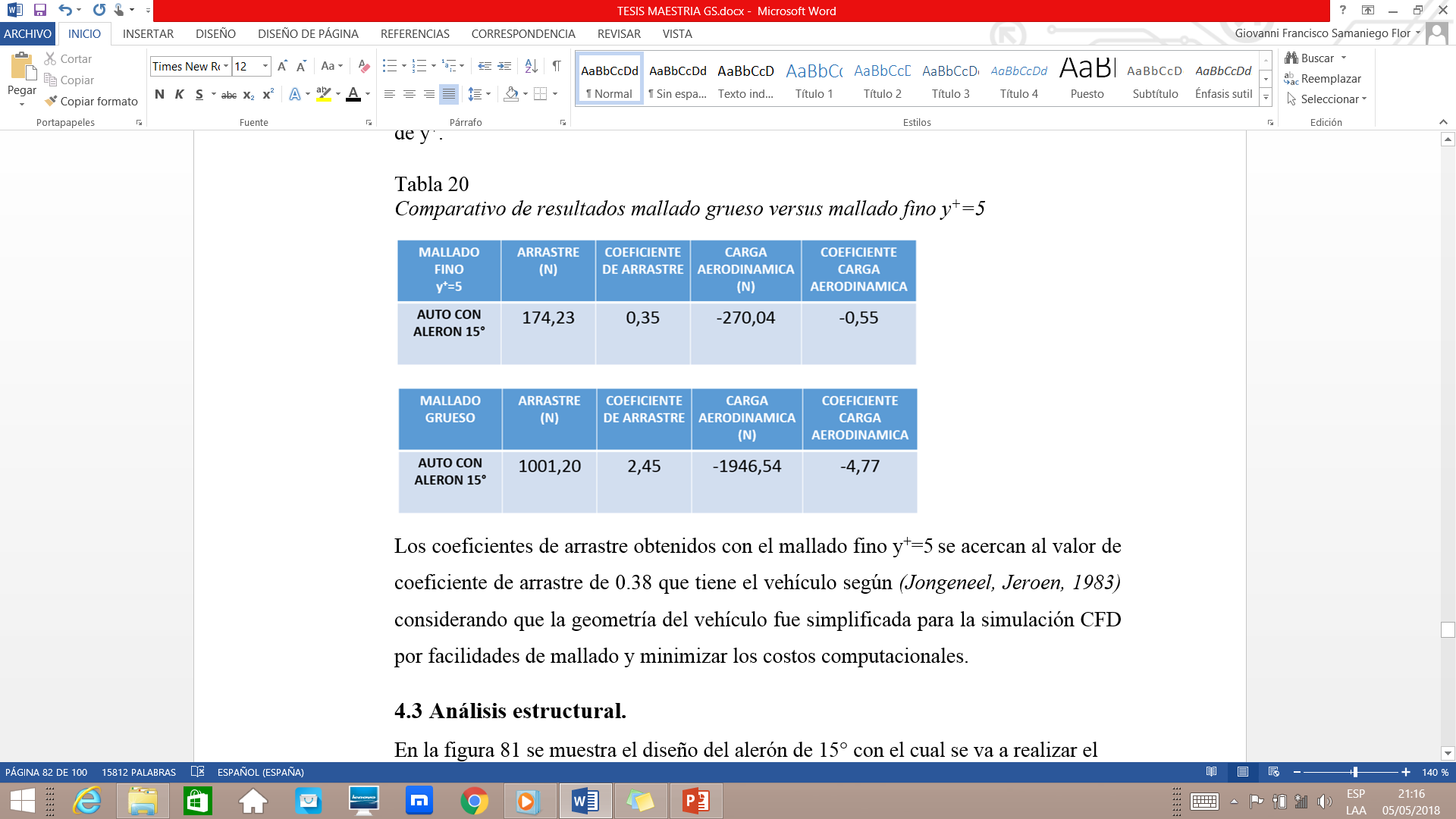 40
Resultados simulación CFD mallado fino y+=5
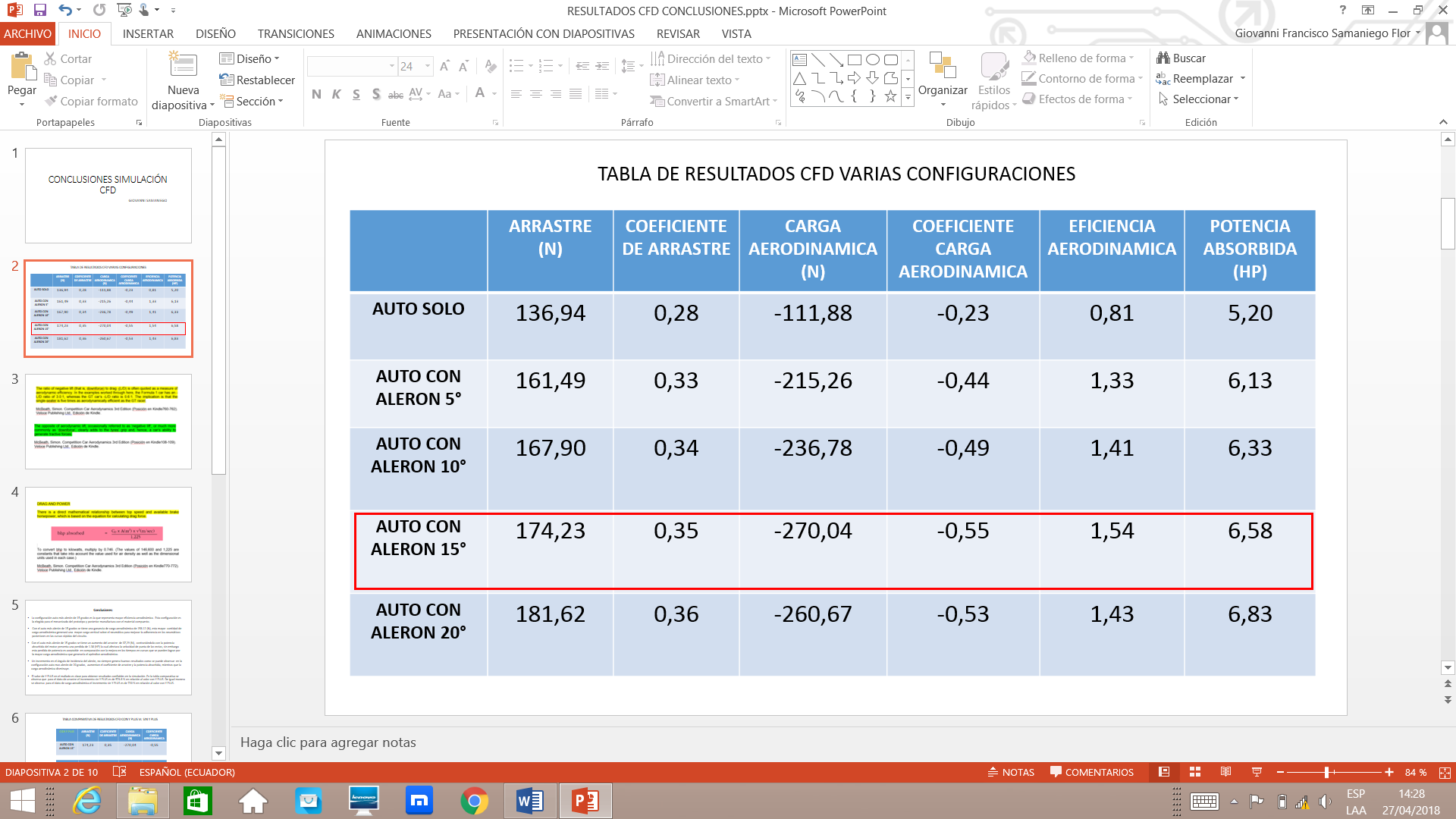 41
Conclusiones
A partir de la simulación numérica CFD por medio  del método RANS κ-ε, se determinó que el ángulo de incidencia más adecuado para obtener la mejor carga aerodinámica y eficiencia aerodinámica es el de 15 grados.
Un incremento en el ángulo de incidencia del alerón, no siempre genera buenos resultados como se puede observar  en la configuración auto más alerón de 20 grados,  aumentan el coeficiente de arrastre y la potencia absorbida, mientras que la carga aerodinámica disminuye.
42
Conclusiones
En base a estudios previos de capa limite se determina que el valor y+=5 es el más adecuado para obtener resultados confiables. Esto se constata  en el análisis realizado con mallado grueso versus mallado fino con y+=5, se observa una error importante en los valores obtenidos con el mallado grueso.
Los valores de coeficiente de arrastre (Cd) obtenidos a partir de la simulación CFD mostrados en la tabla 20 están dentro del rango esperado para un vehículo automóvil de calle moderno Cd = 0.35 (Seward, 2014) y muy cercanos a los valores experimentales realizados en el modelo Suzuki Forsa Cd = 0.38 (Jongeneel, Jeroen, 1983), con ello se confirma la confiablidad de los resultados.
43
Simulación análisis estructural
44
Selección del alerón a 15° mayor carga y eficiencia aerodinámica
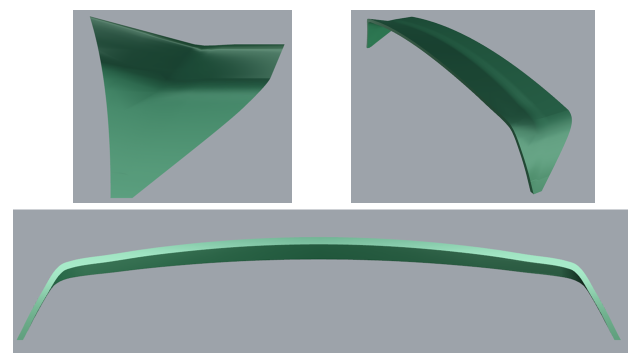 45
Selección del valor de presión más alto (103.06 MPa)
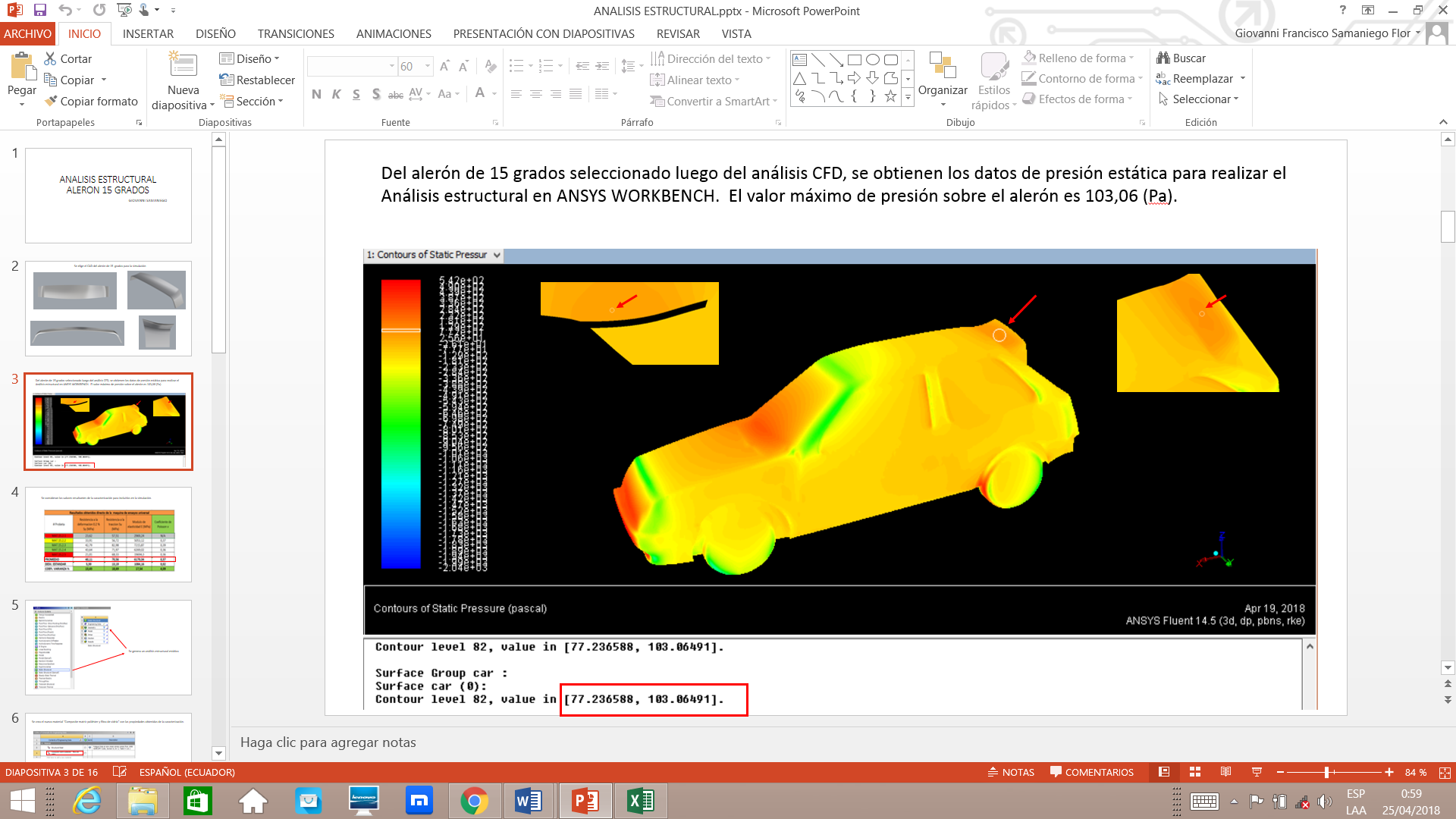 46
Configuración del nuevo material
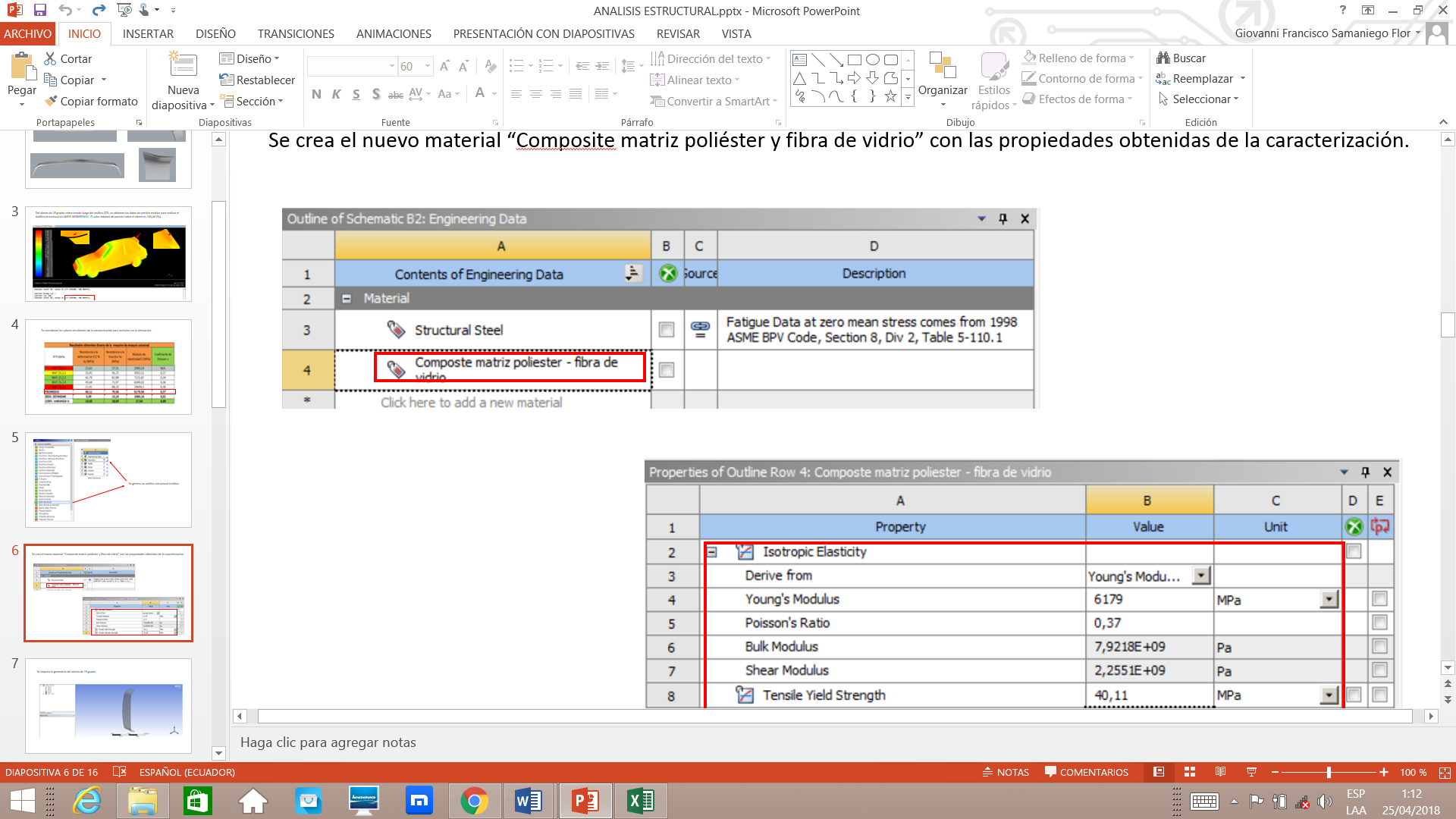 47
Generación de mallado y restricciones
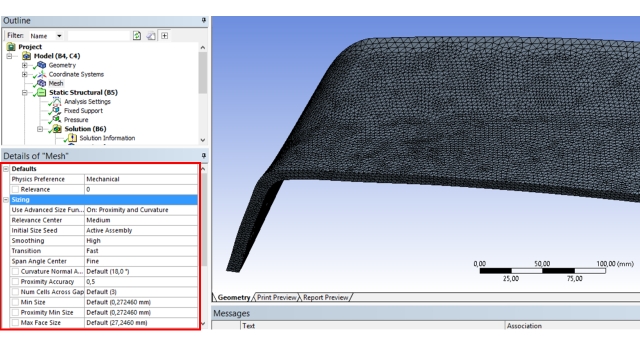 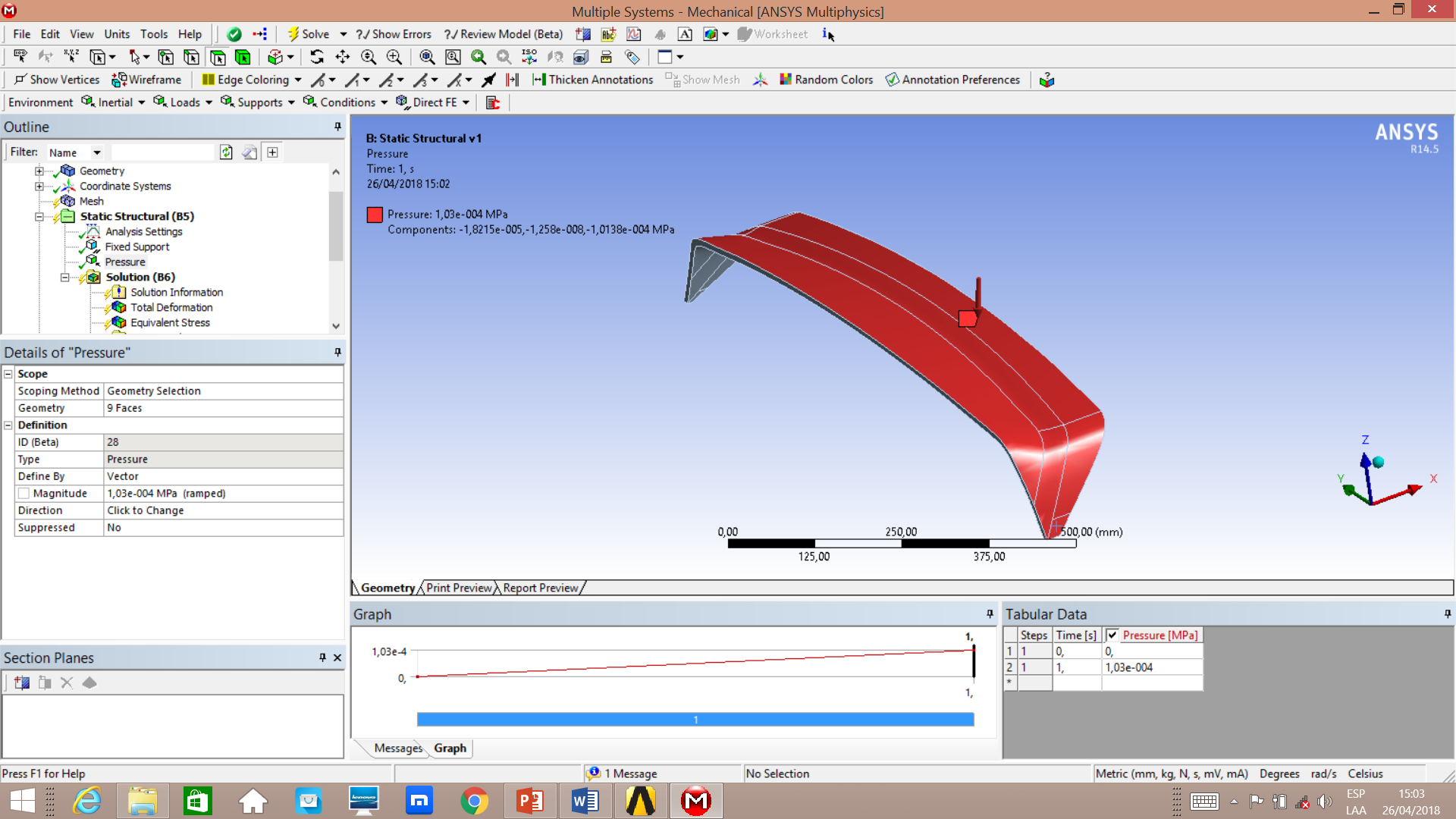 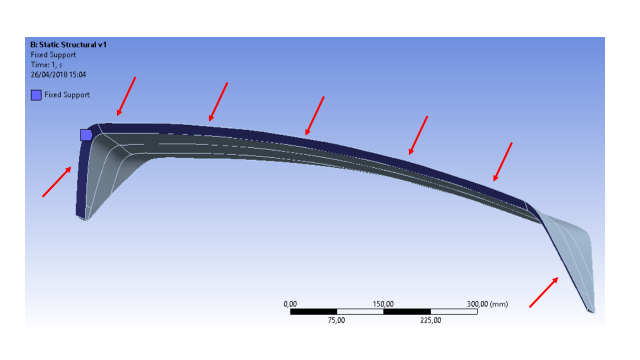 48
Simulación de análisis estructural
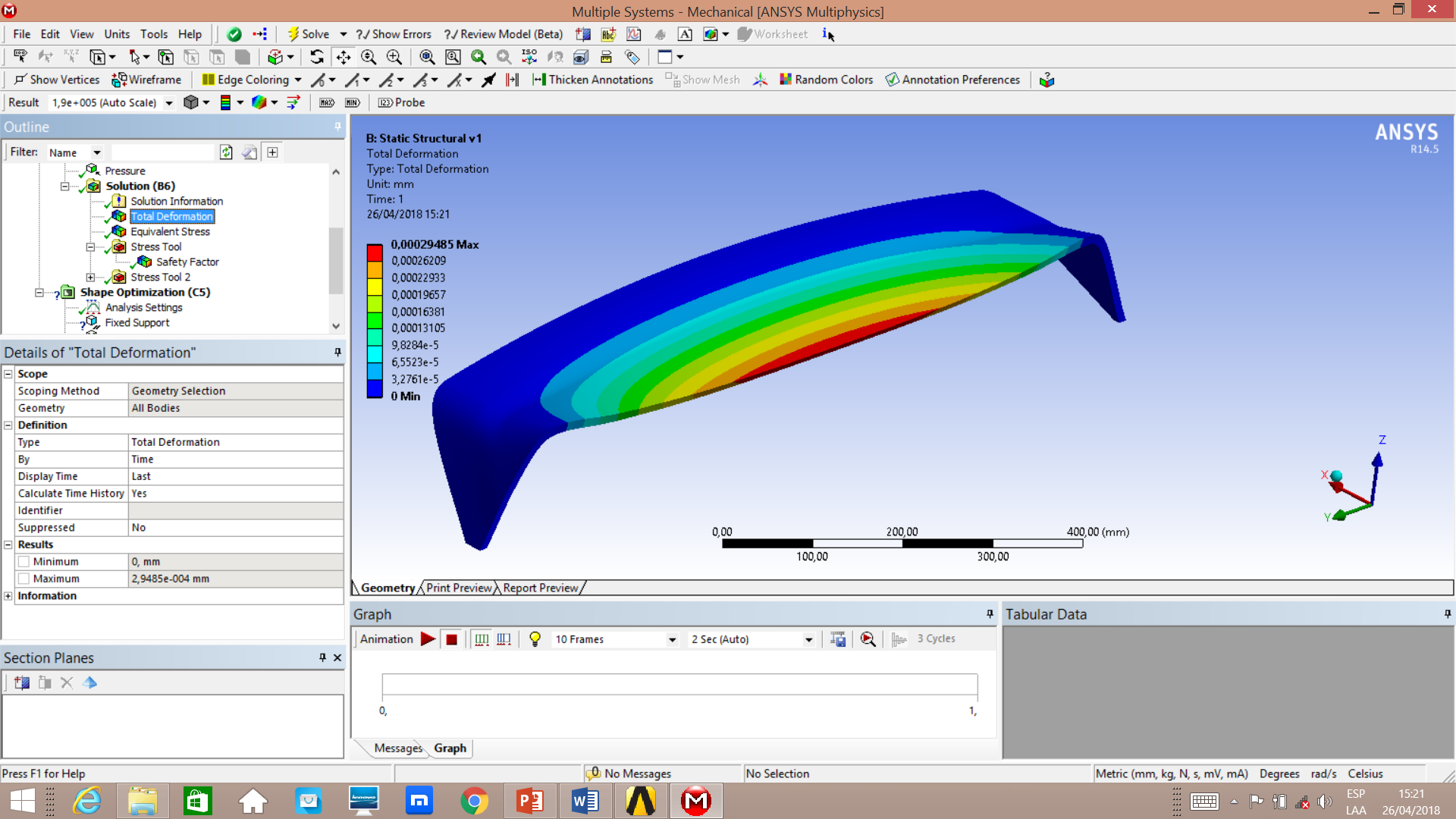 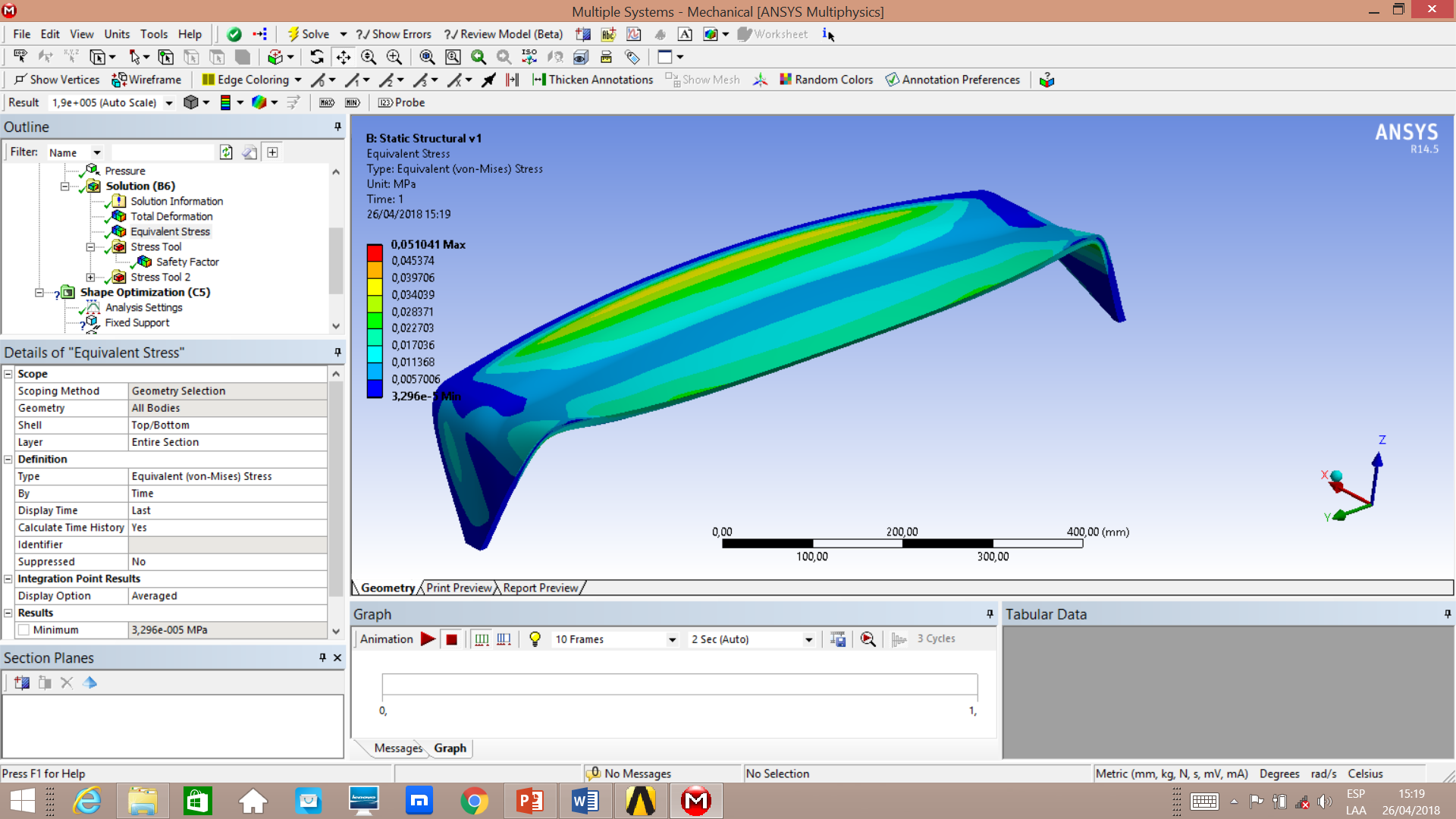 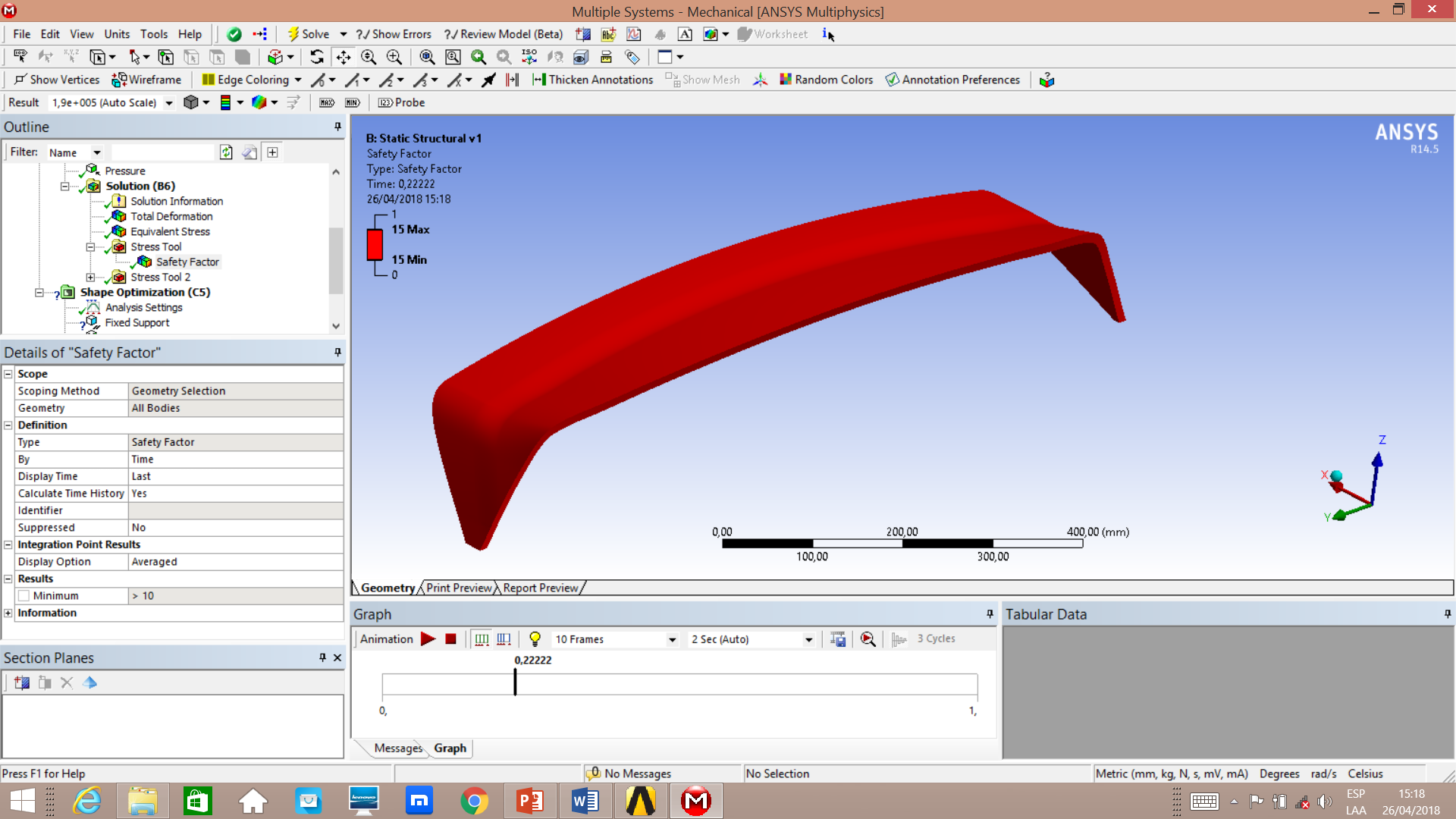 49
Conclusiones
La estructura del alerón luego del análisis de esfuerzos con las propiedades del material que fueron obtenidas por medio  de la caracterización, no presenta inconvenientes con la carga aerodinámica aplicada. La deformación máxima está en el orden de los 0,0002 mm, el esfuerzo  máximo está en el orden de los 0,04 MPa y el factor de seguridad del alerón se encuentra sobredimensionado en 15.
50
Mecanizado CAM
51
Adecuación del archivo CAD
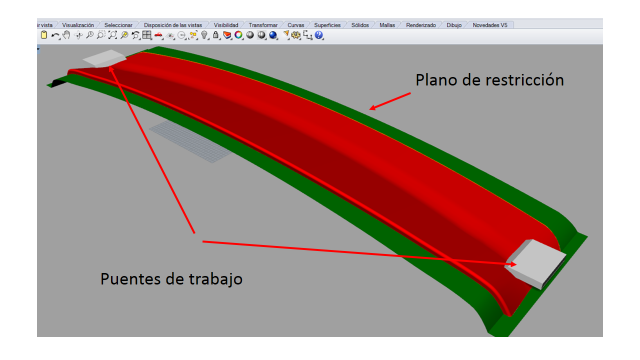 52
Importación archivo CAD
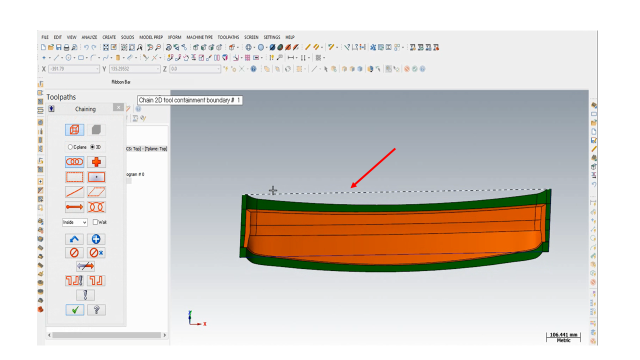 53
Configuración de parámetros de mecanizado
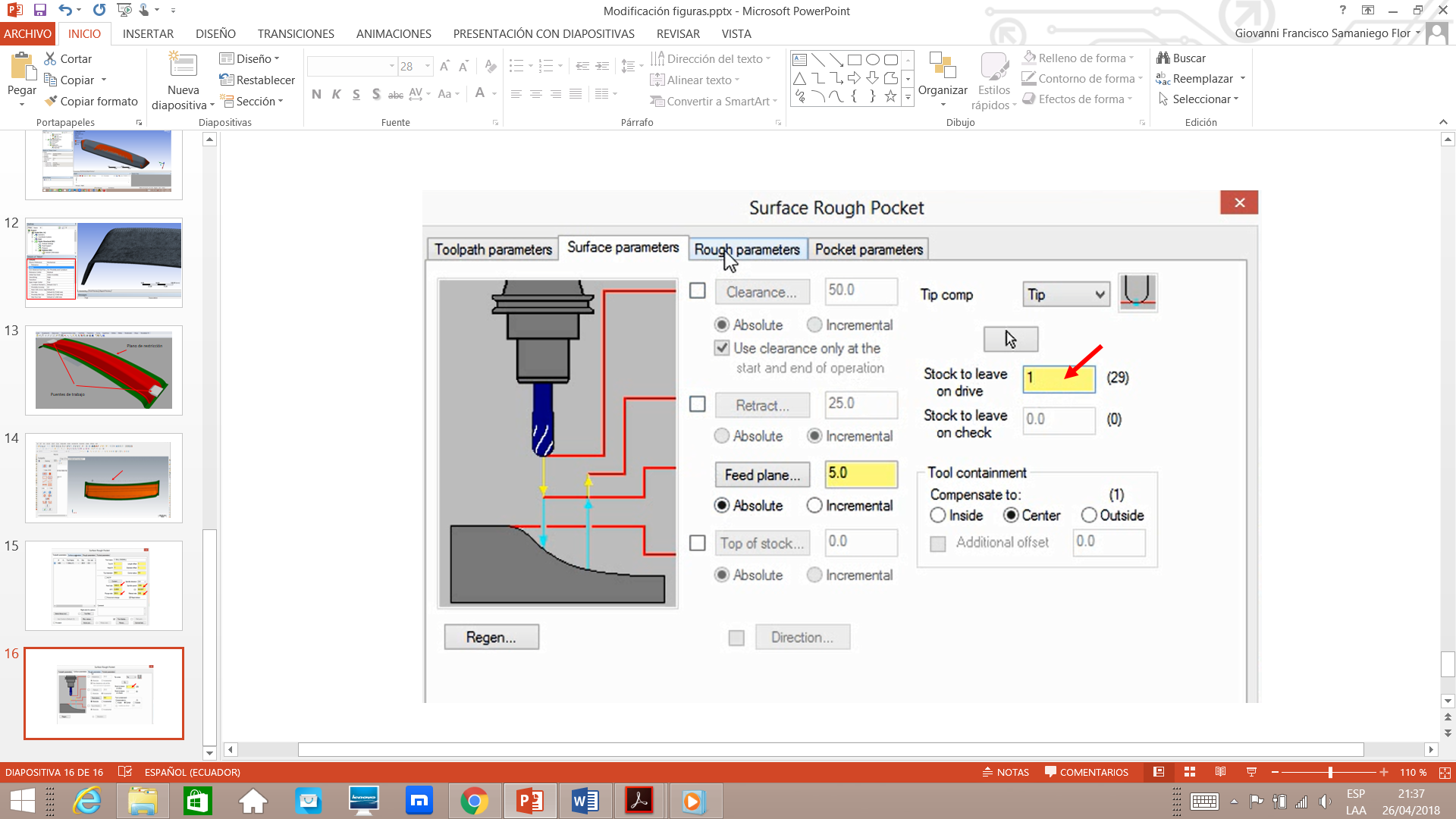 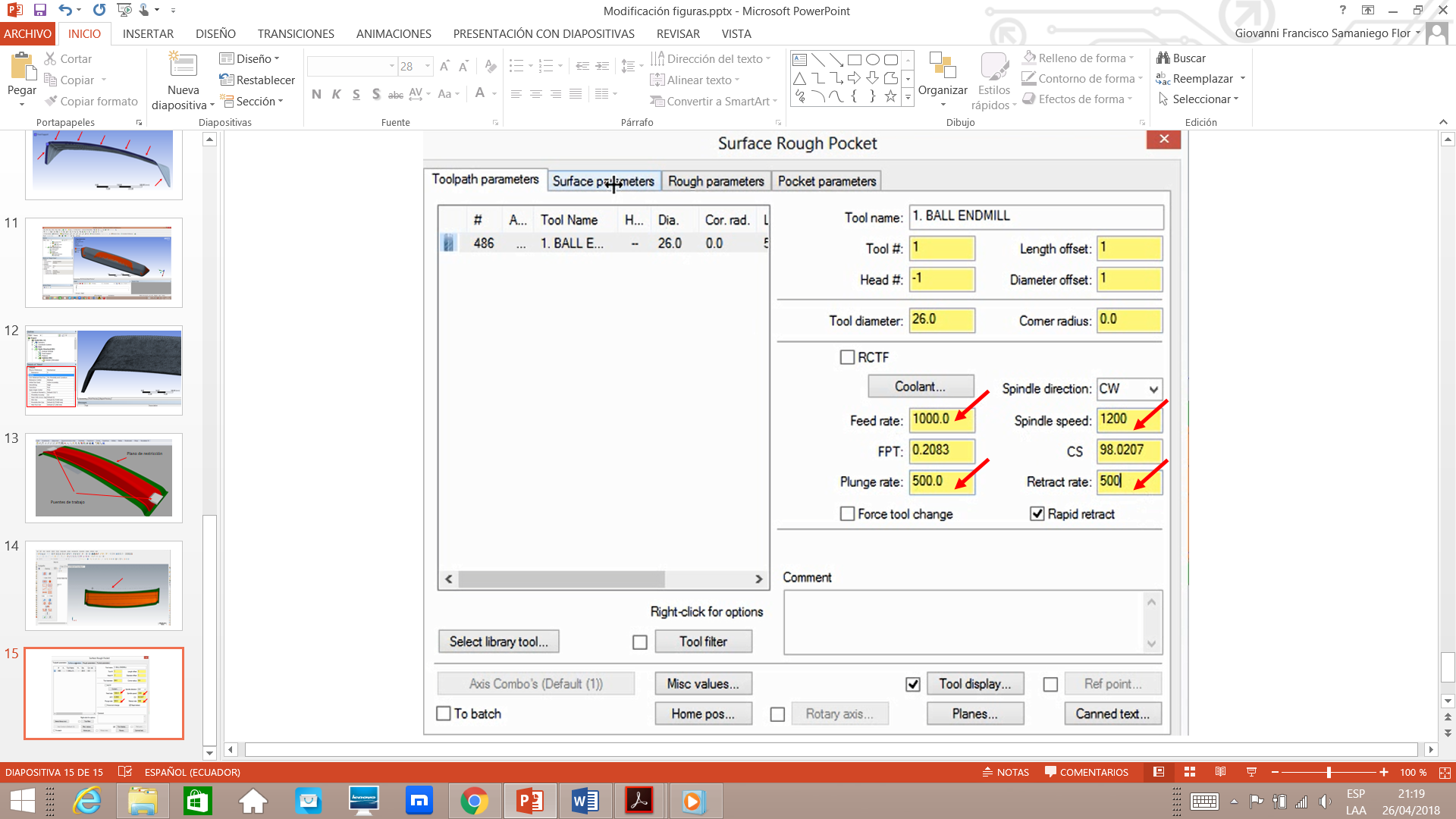 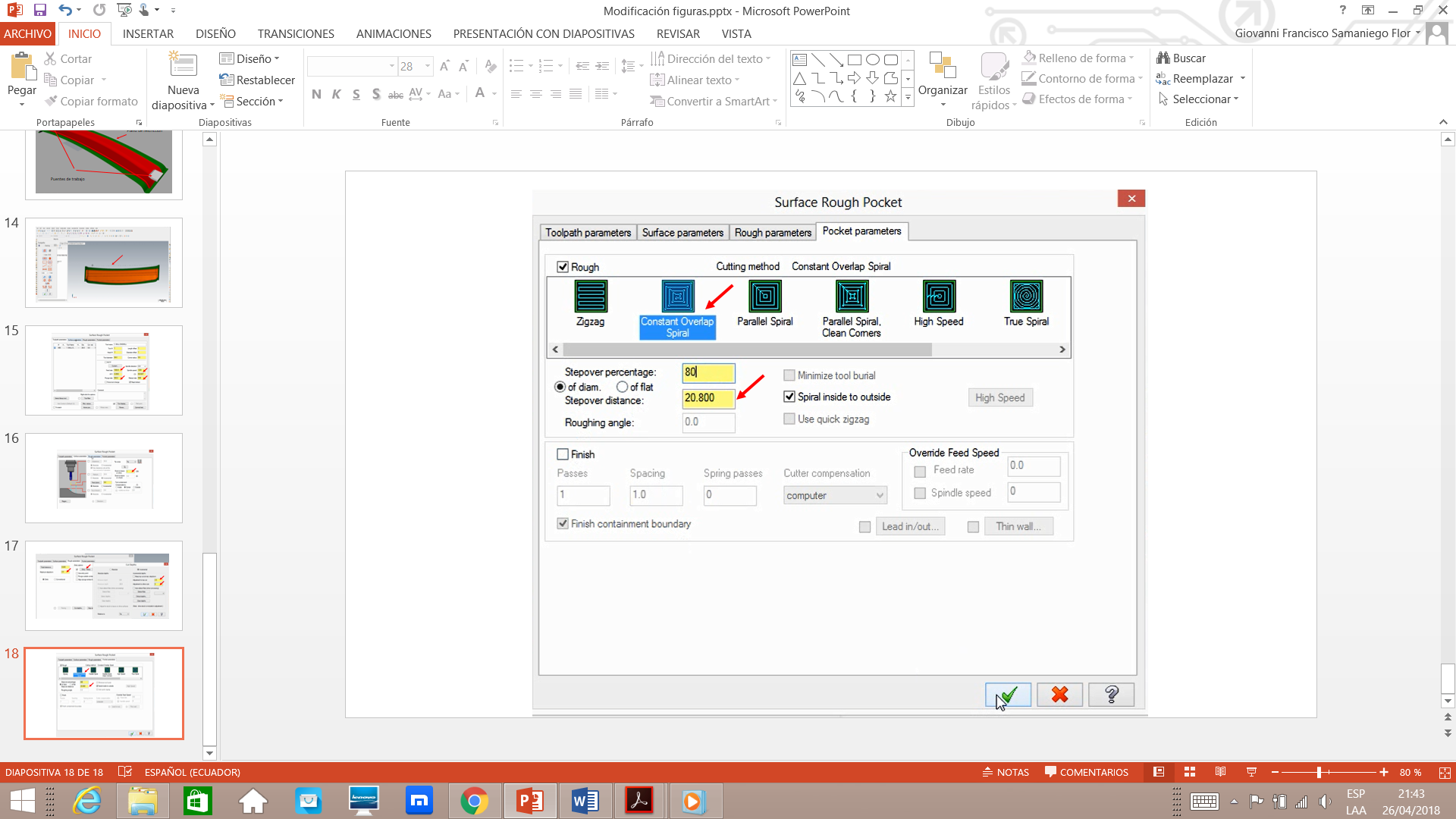 54
Simulación CAM
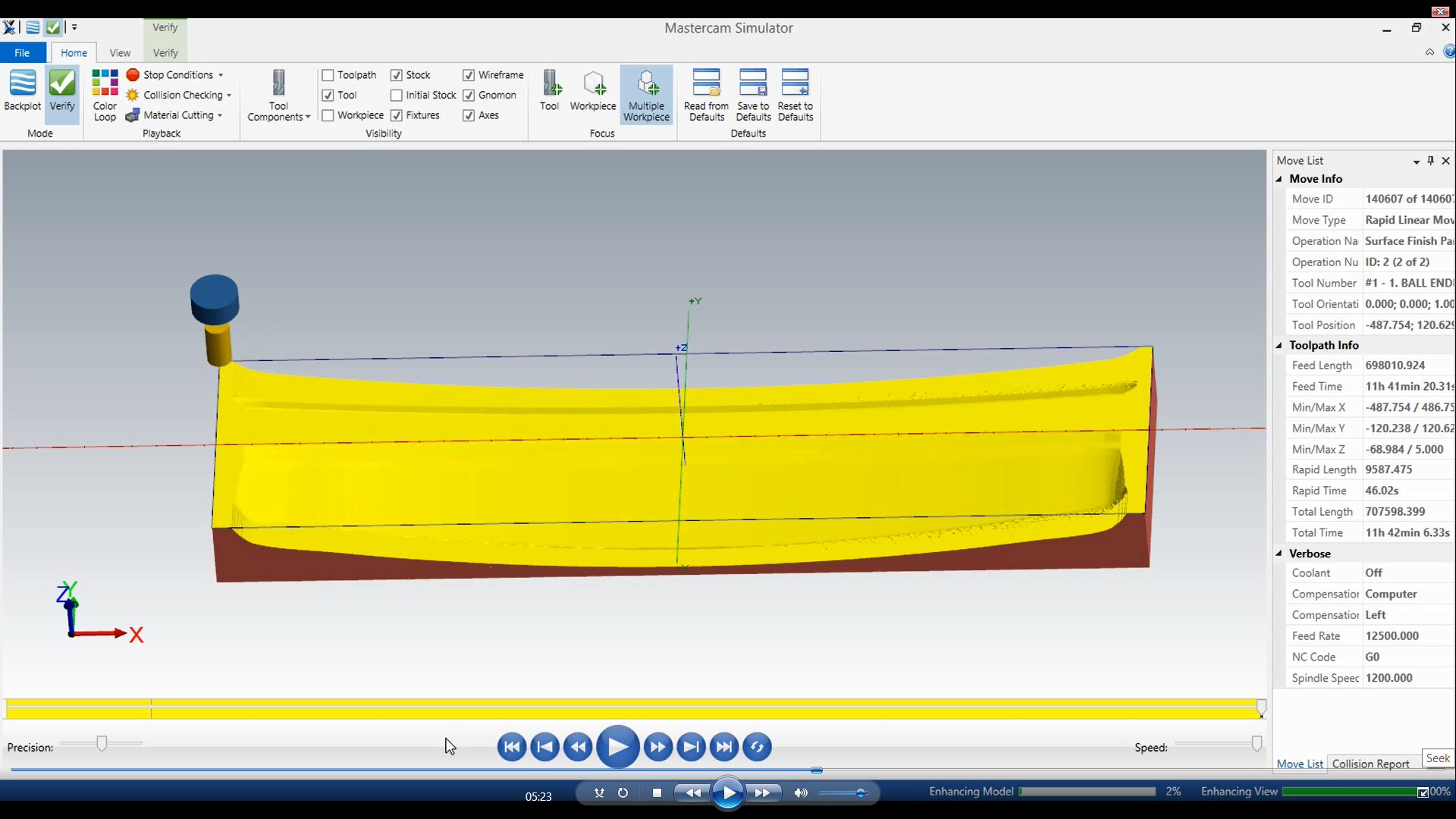 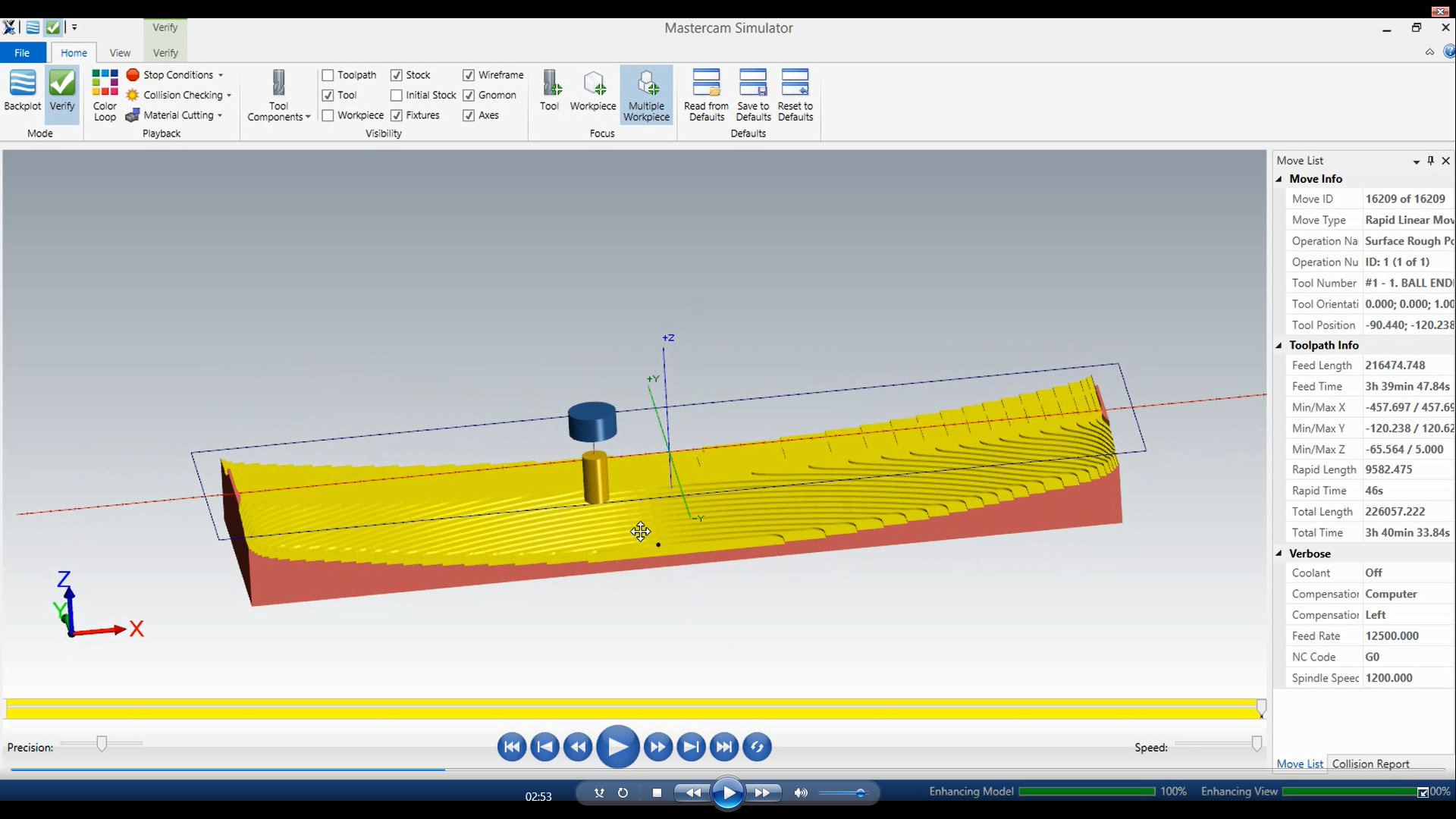 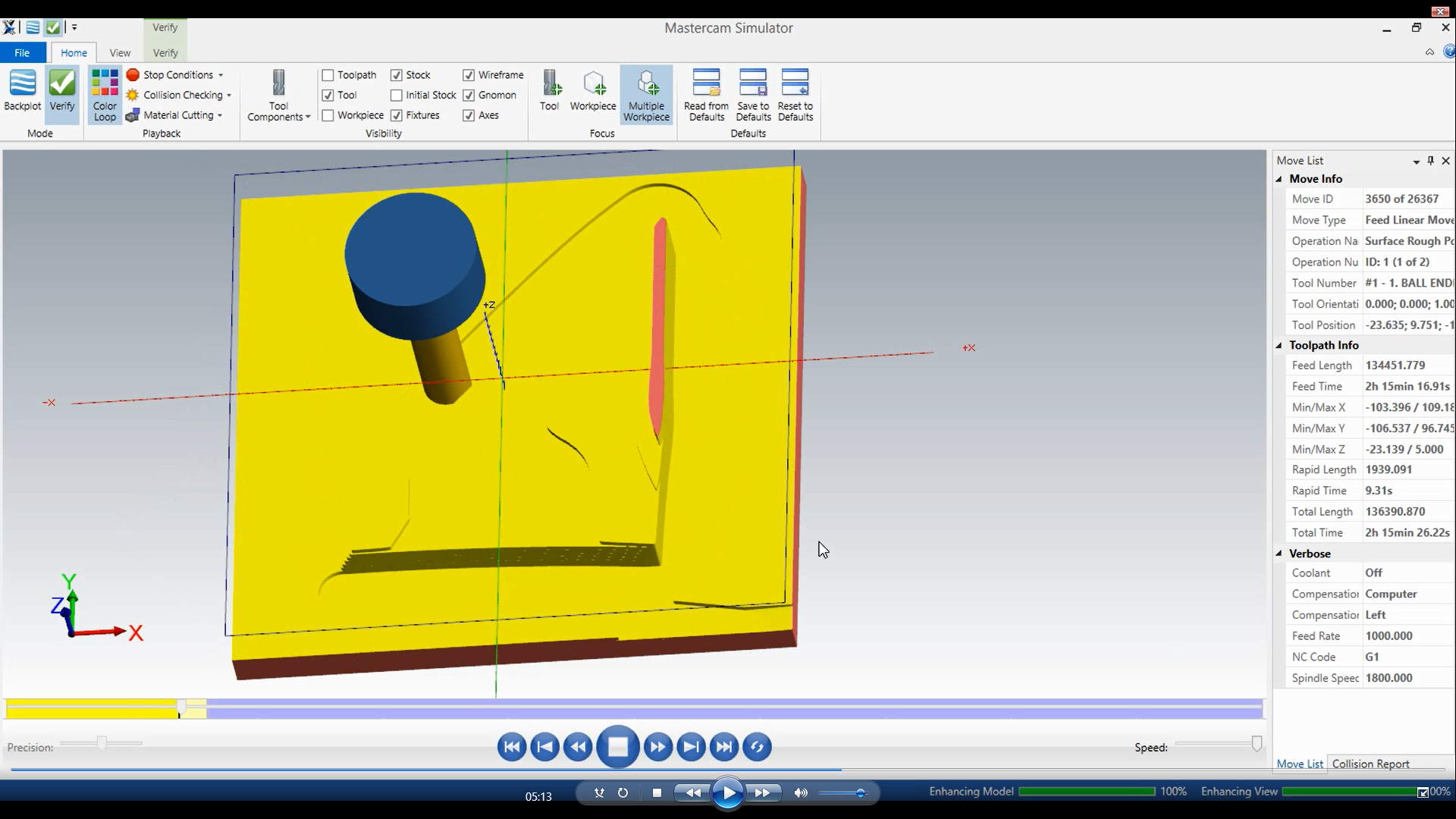 55
Generación de códigos G
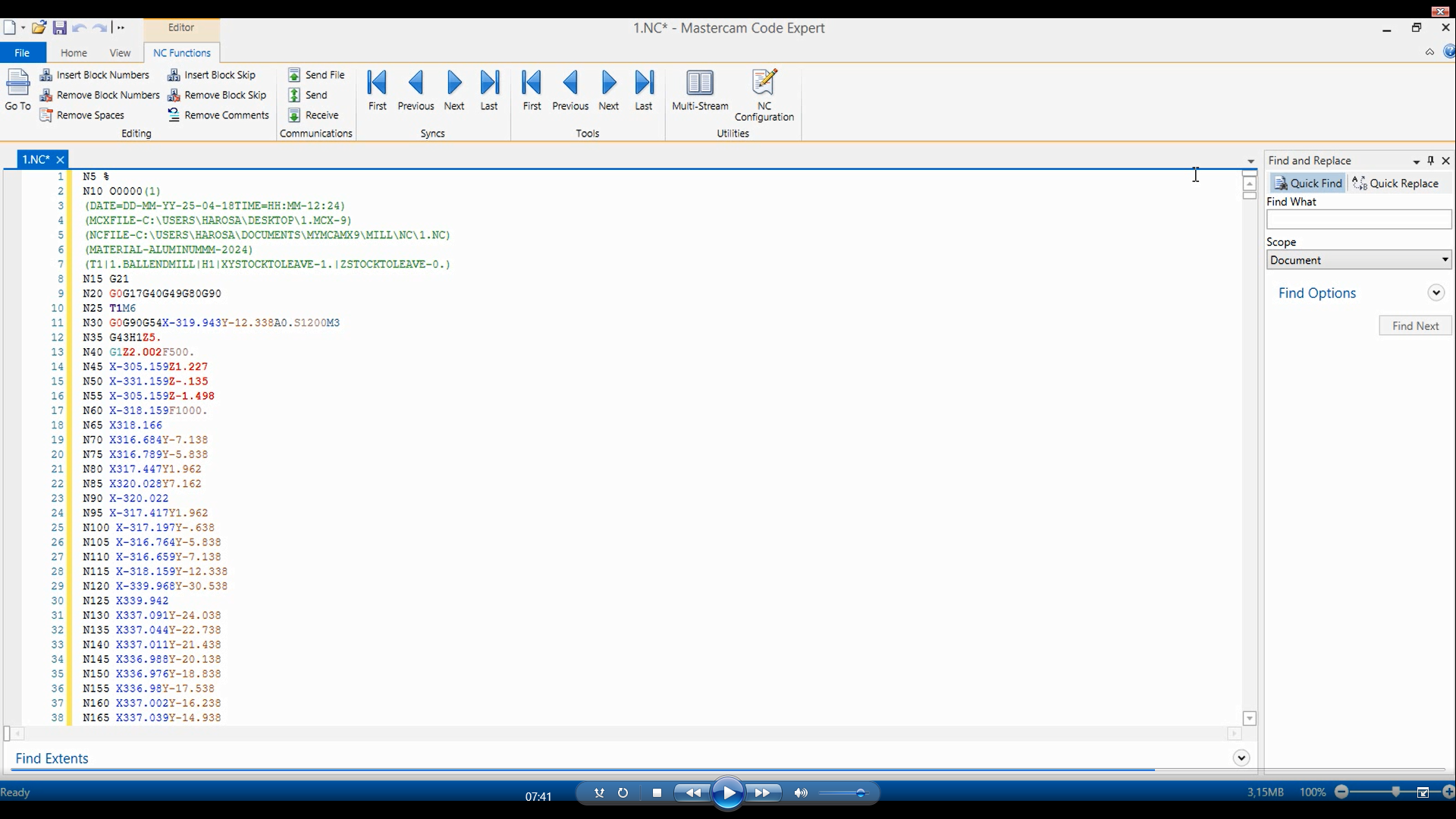 56
Mecanizado del alerón
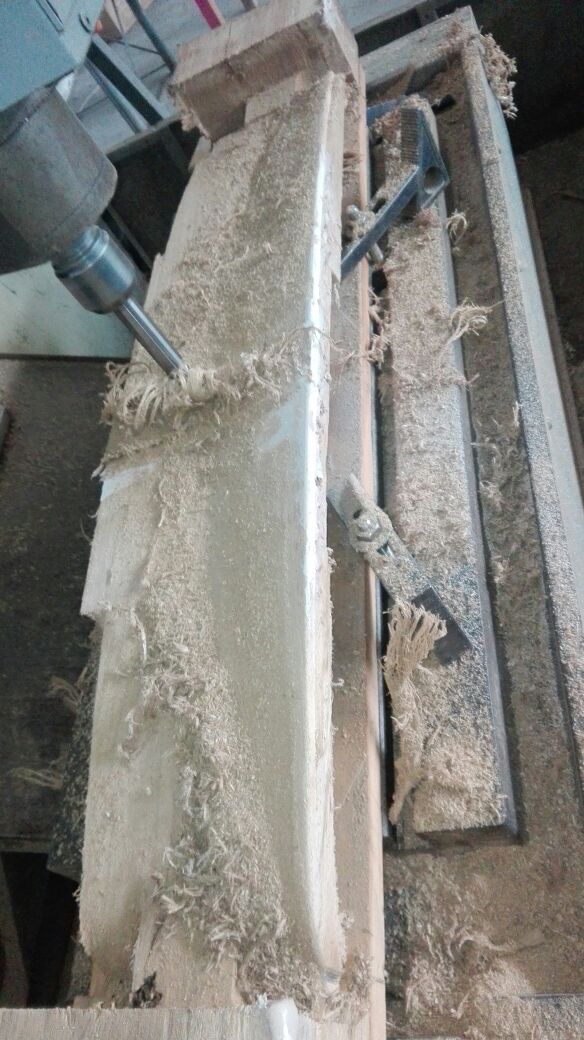 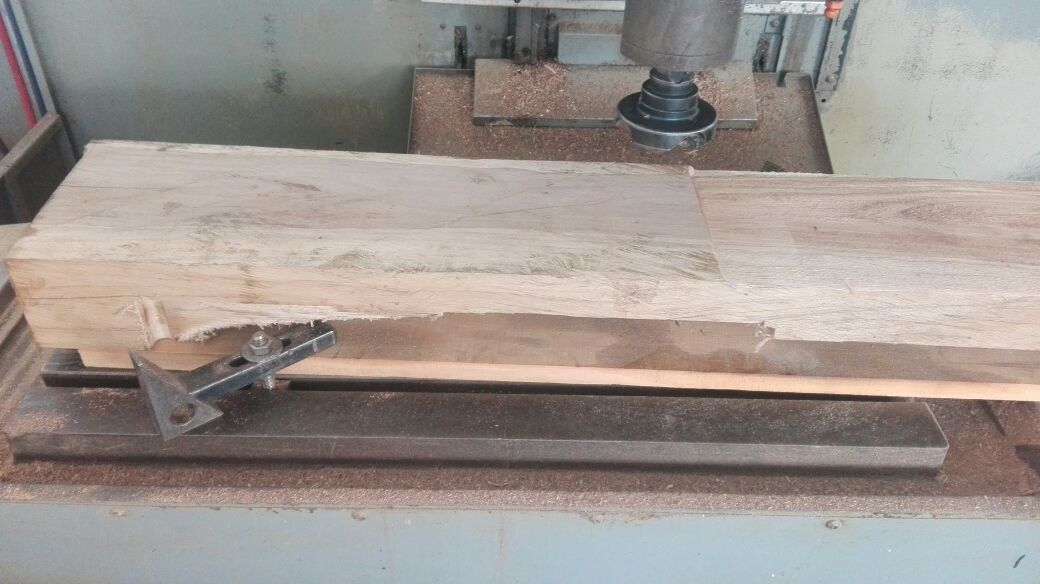 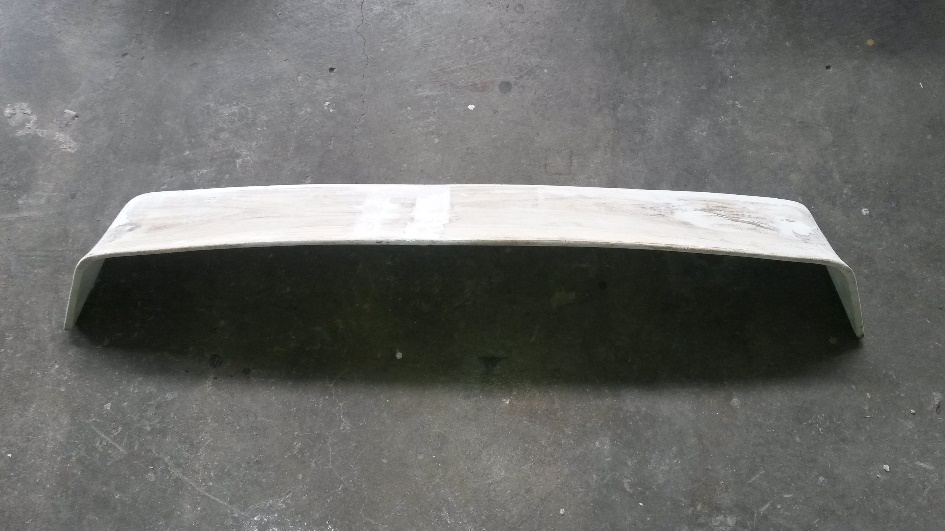 57
Conclusiones
El mecanizado CNC fue planificado a partir del diseño del alerón considerando la forma del material y el proceso de mecanizado, para un resultado satisfactorio.
El modelo fue elaborado en madera de laurel, se sugiere para futuros trabajos usar una resina solida tipo poliéster para una elaboración mas limpia.
58
Fabricación del alerón
59
Preparación del alerón
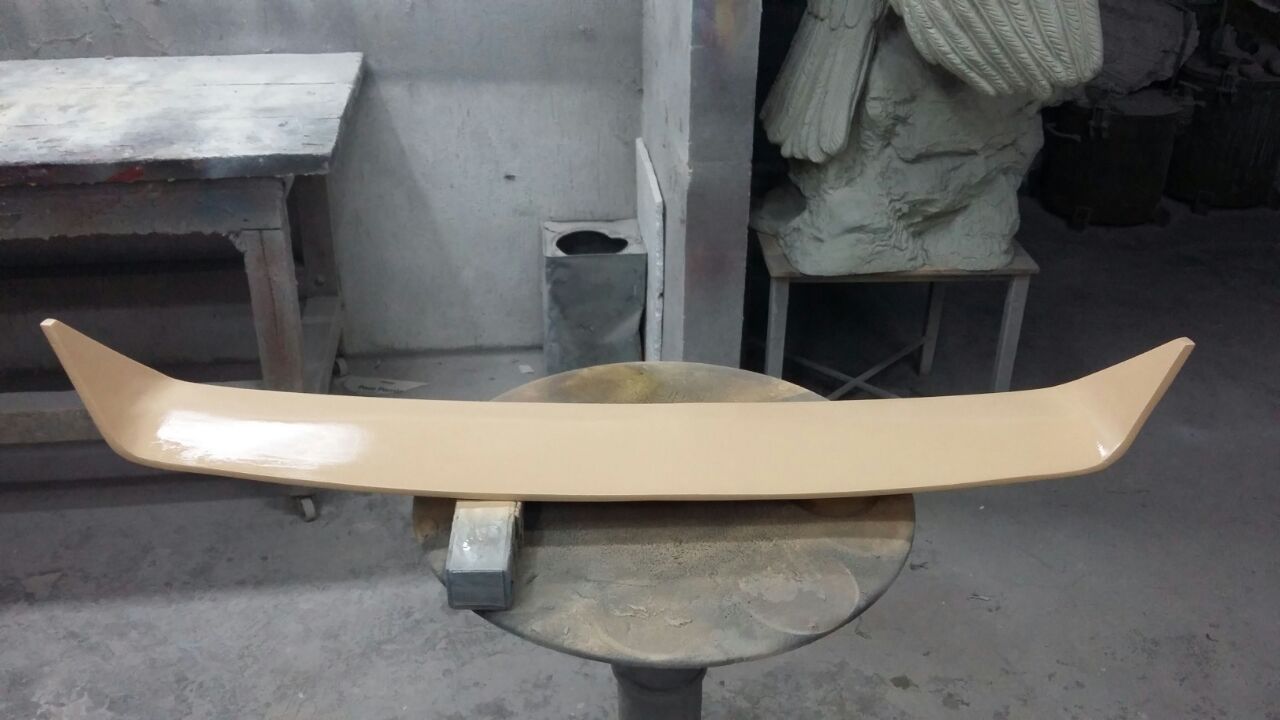 60
Generación del molde
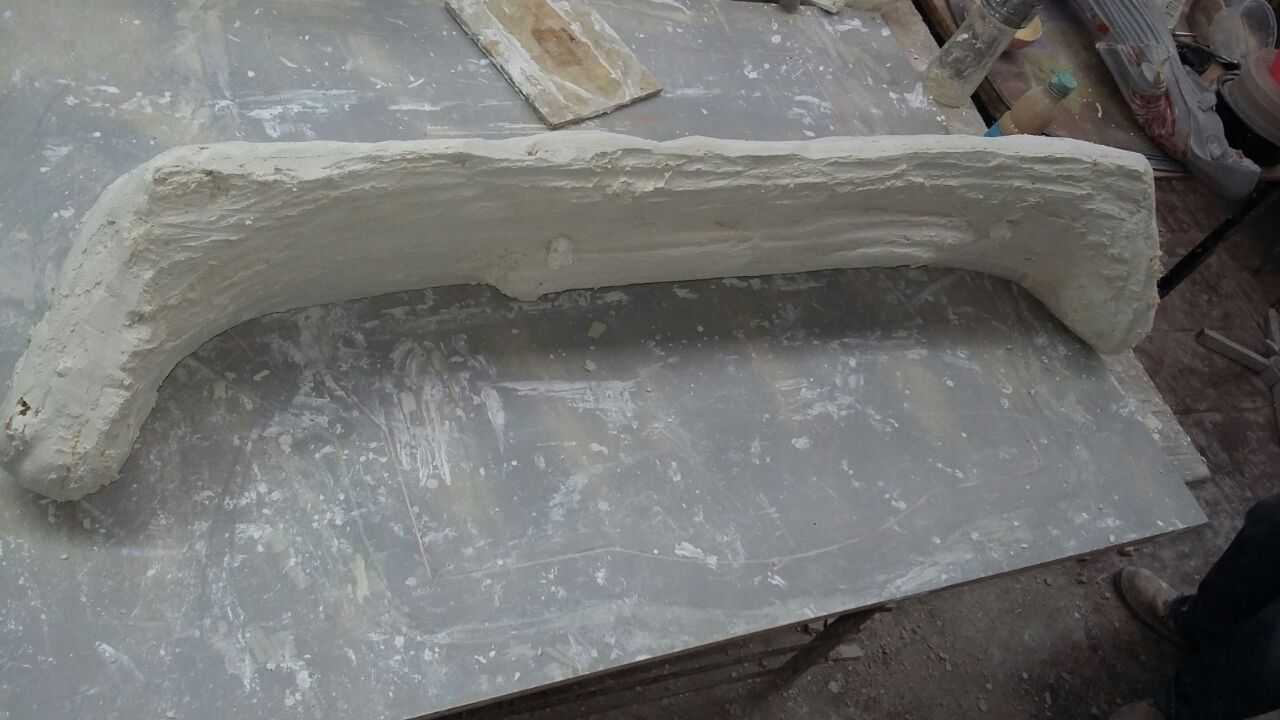 61
División del molde
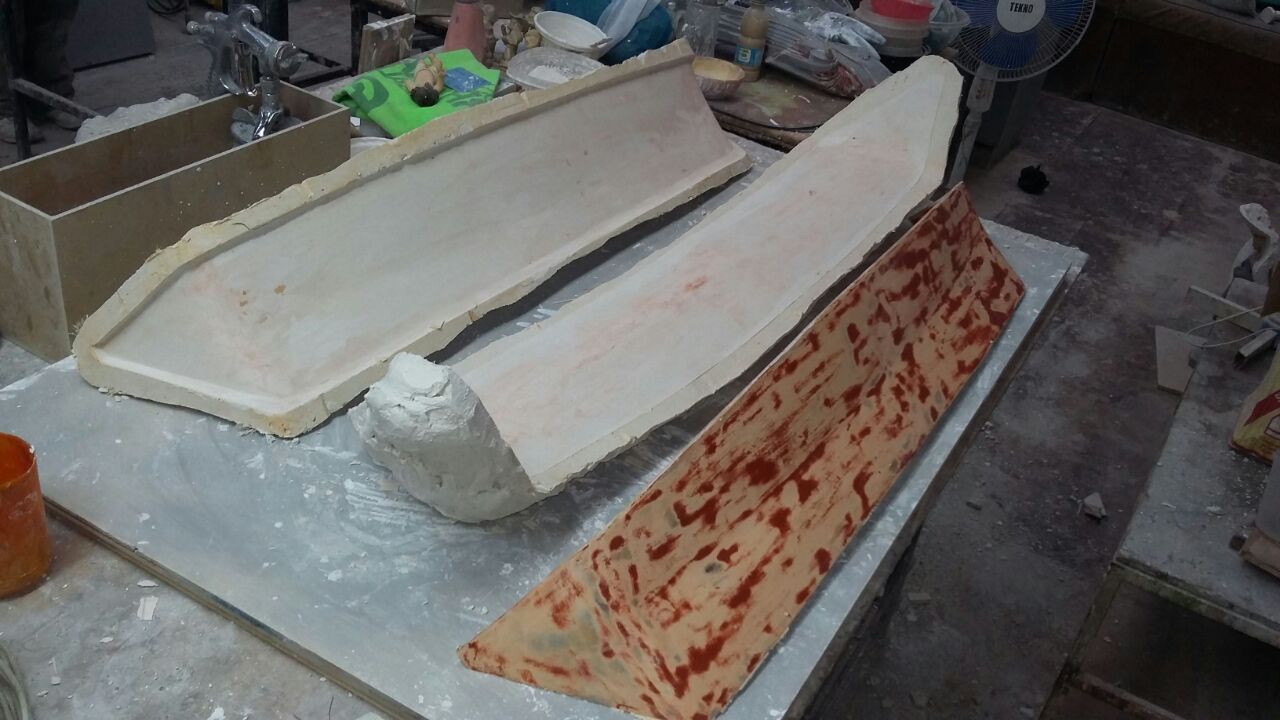 62
Preparación del molde
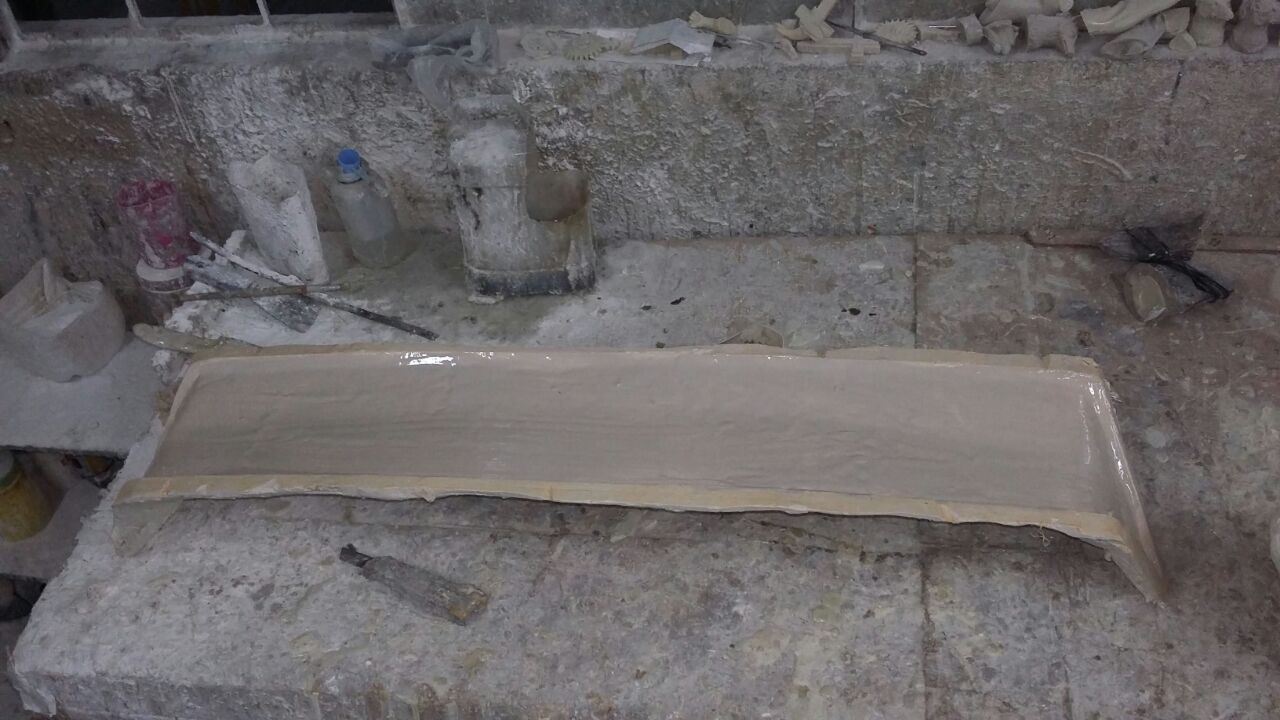 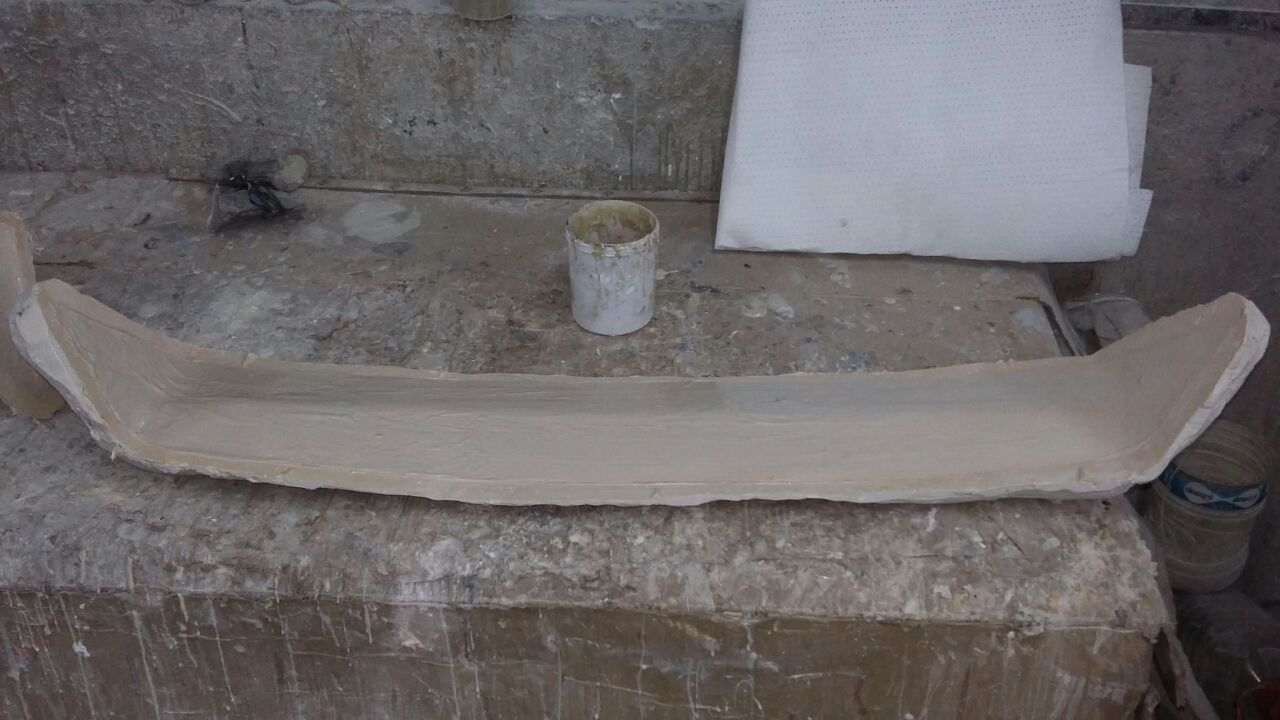 63
Aplicación de matriz y refuerzo
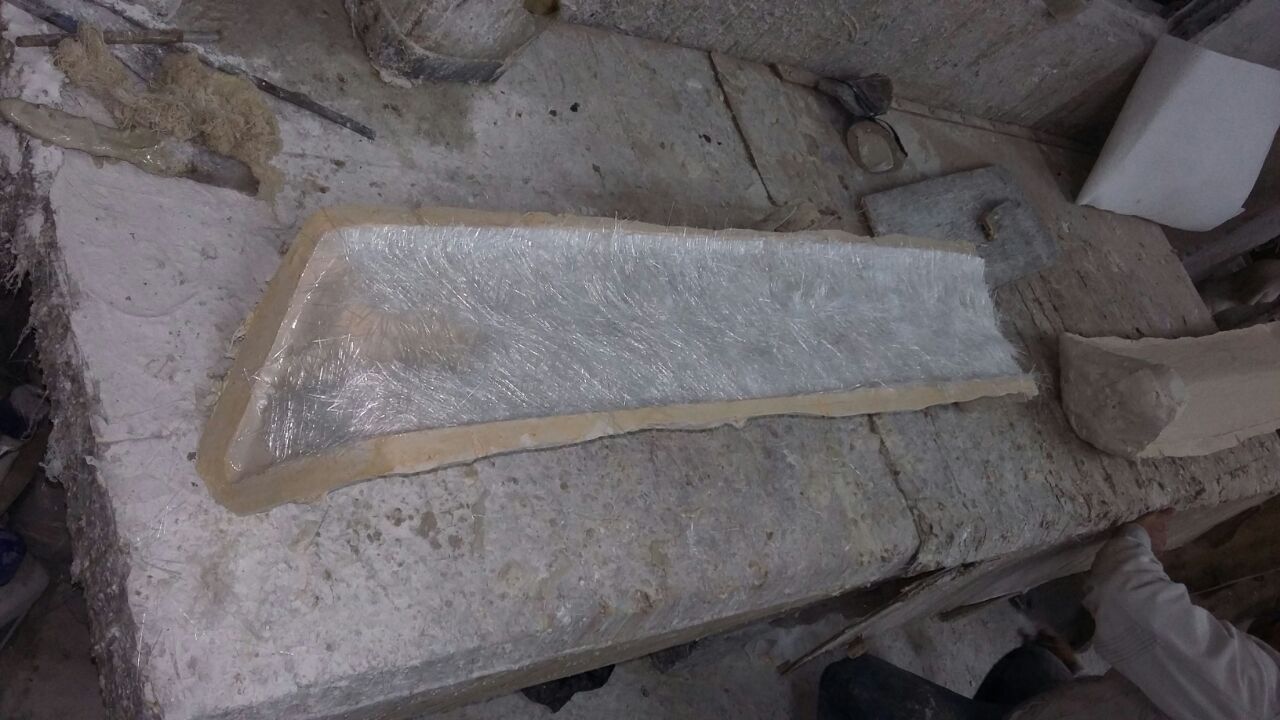 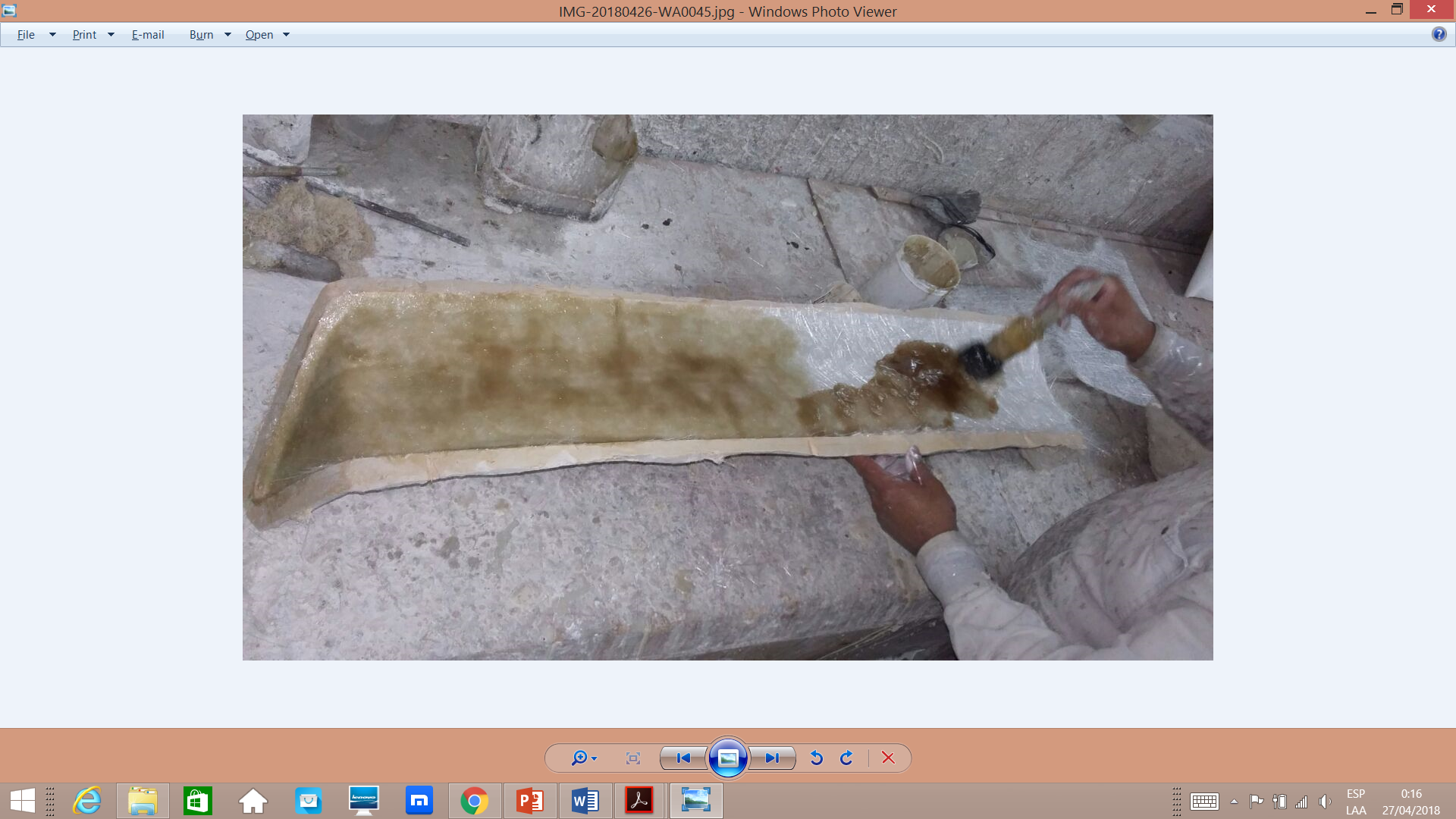 64
Unión del molde
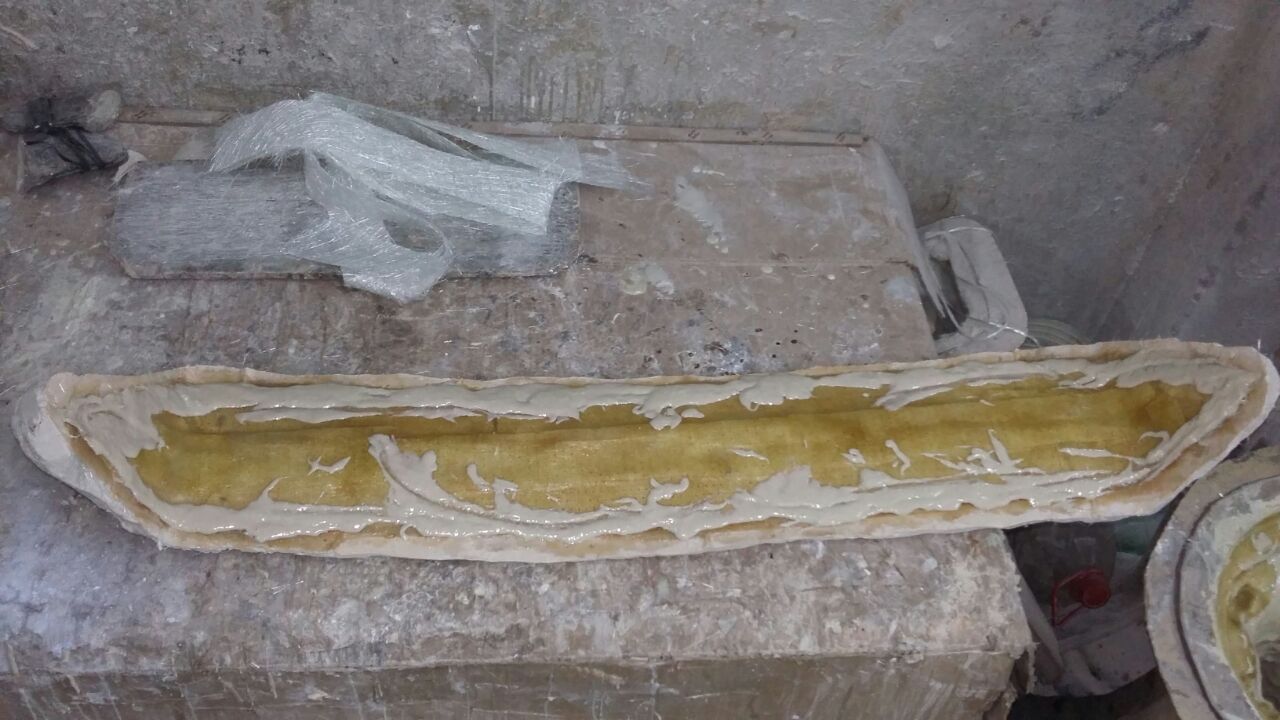 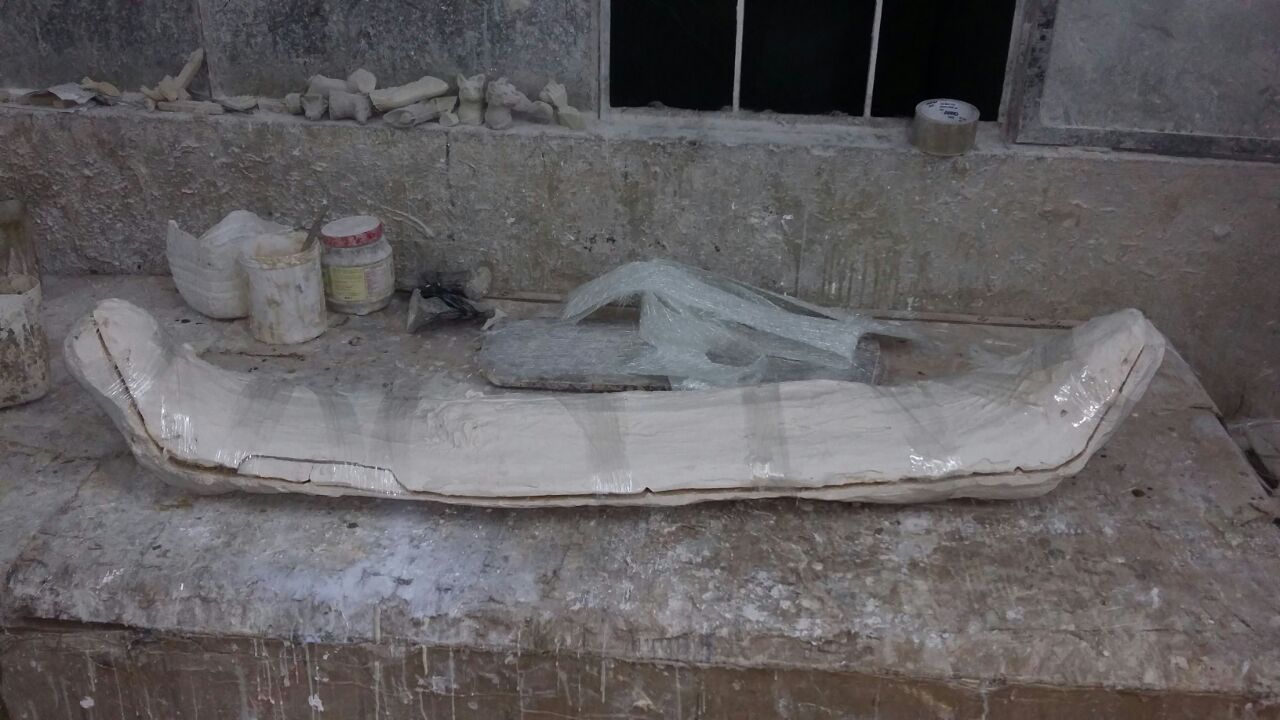 65
Desmolde del prototipo de alerón
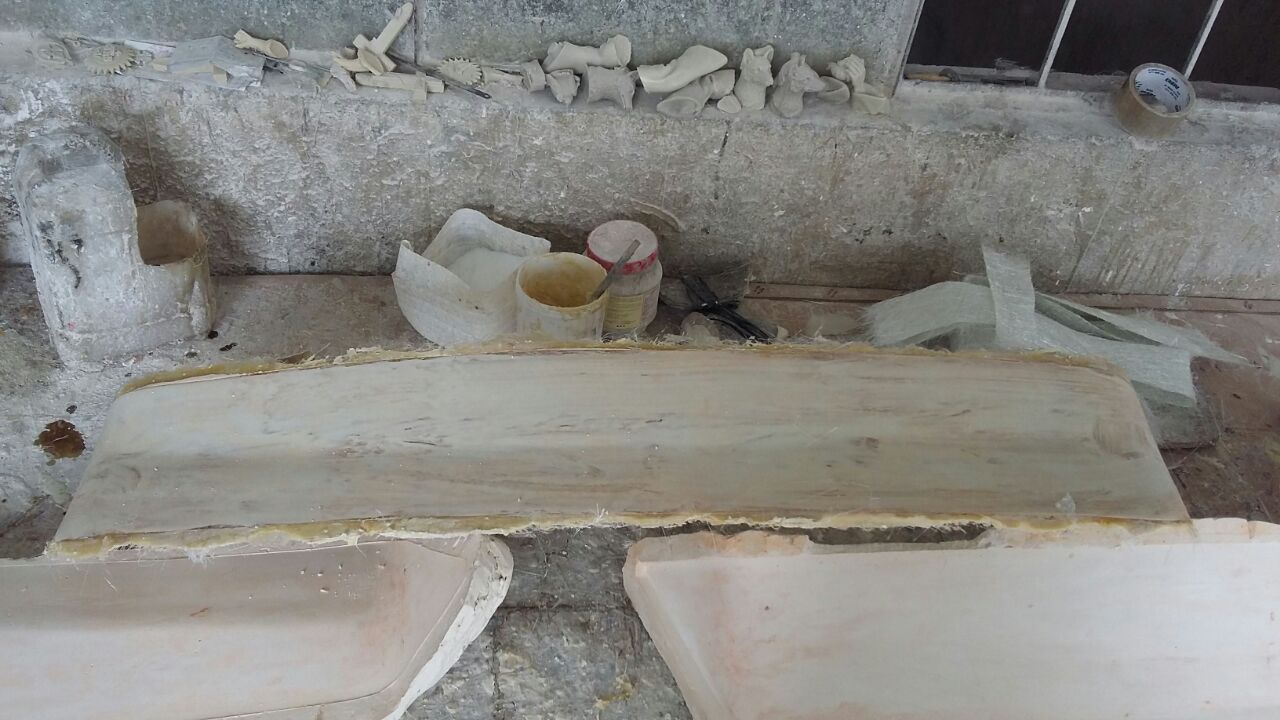 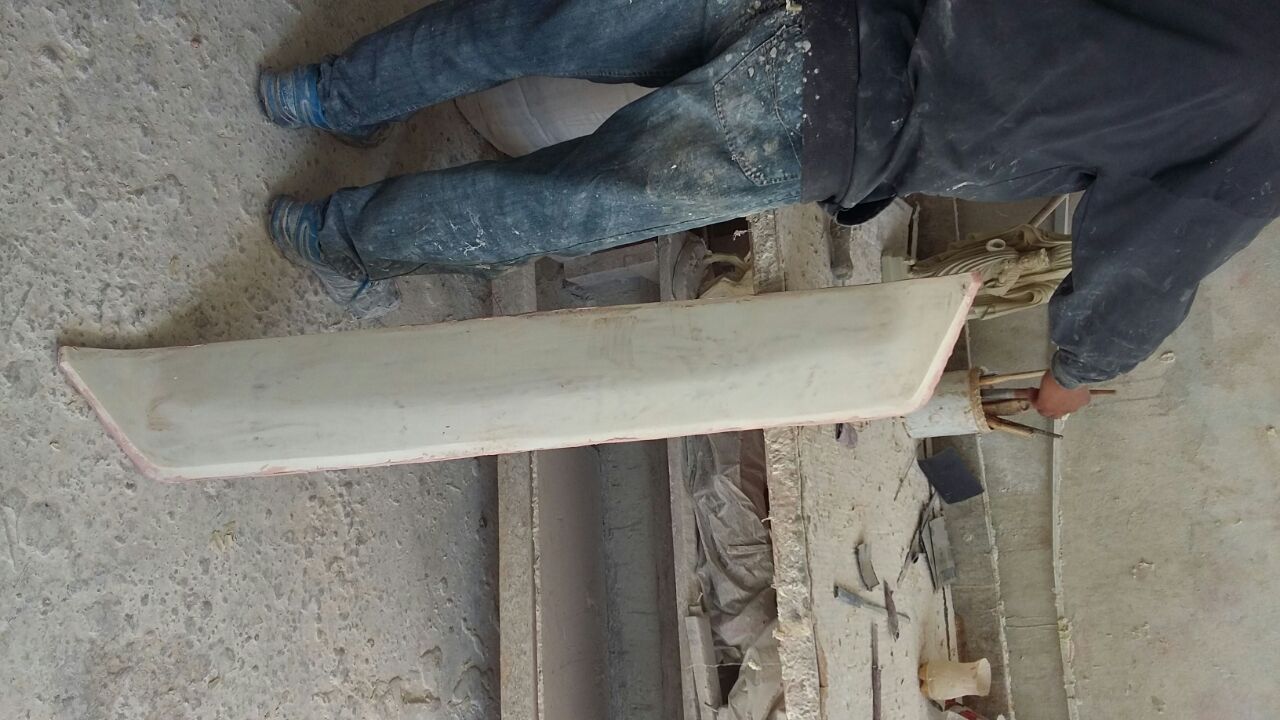 66
Conclusiones
La incorporación de procesos de diseño y manufactura  apoyados en herramientas CAD / CAE / CAM, permitió la fabricación satisfactoria del prototipo del alerón de material compuesto con matriz poliéster con refuerzo de fibra de vidrio con características sobresalientes desde el punto de vista funcional y estético.
67
Muchas gracias por la atención!!
68